Talking about things and things to do
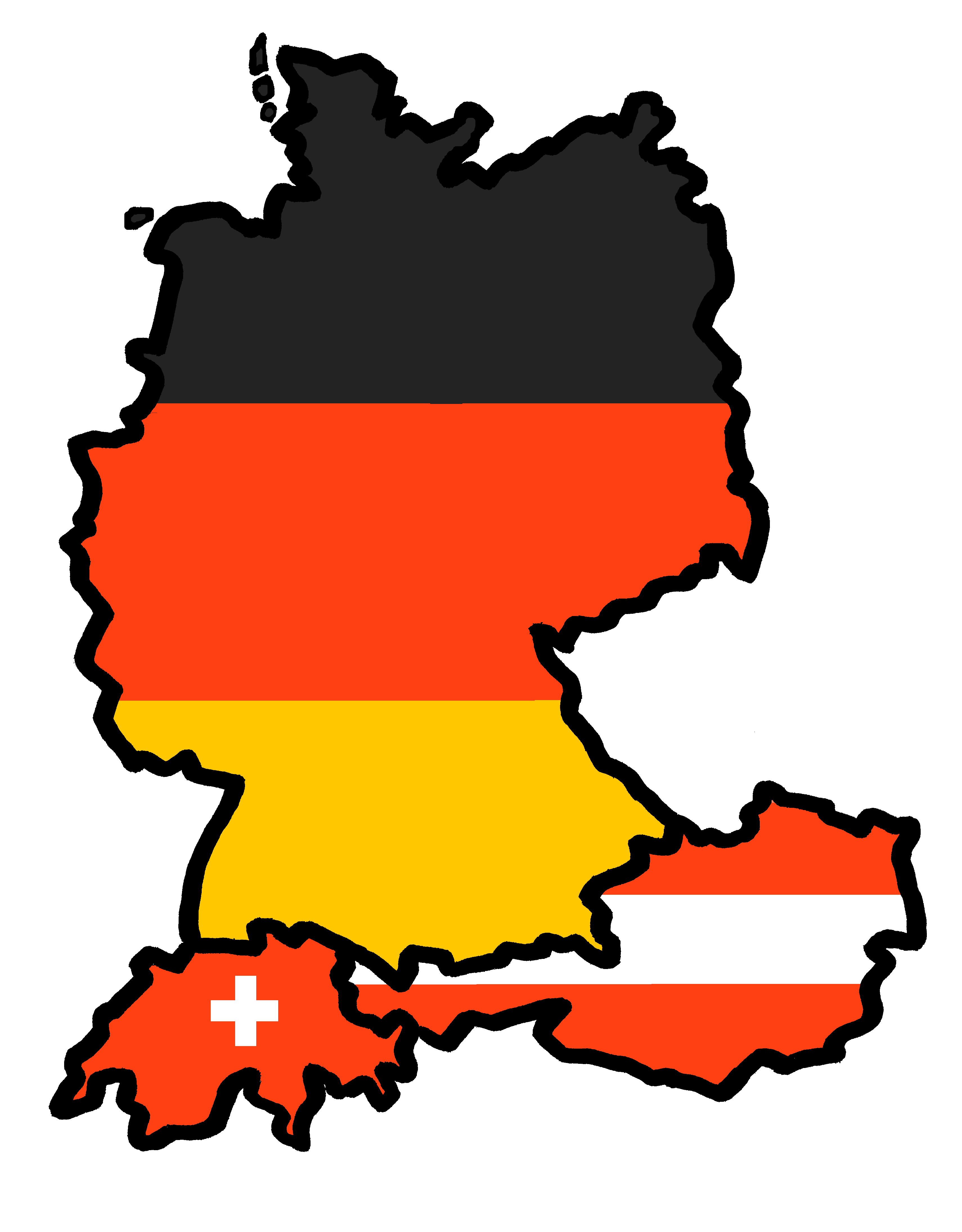 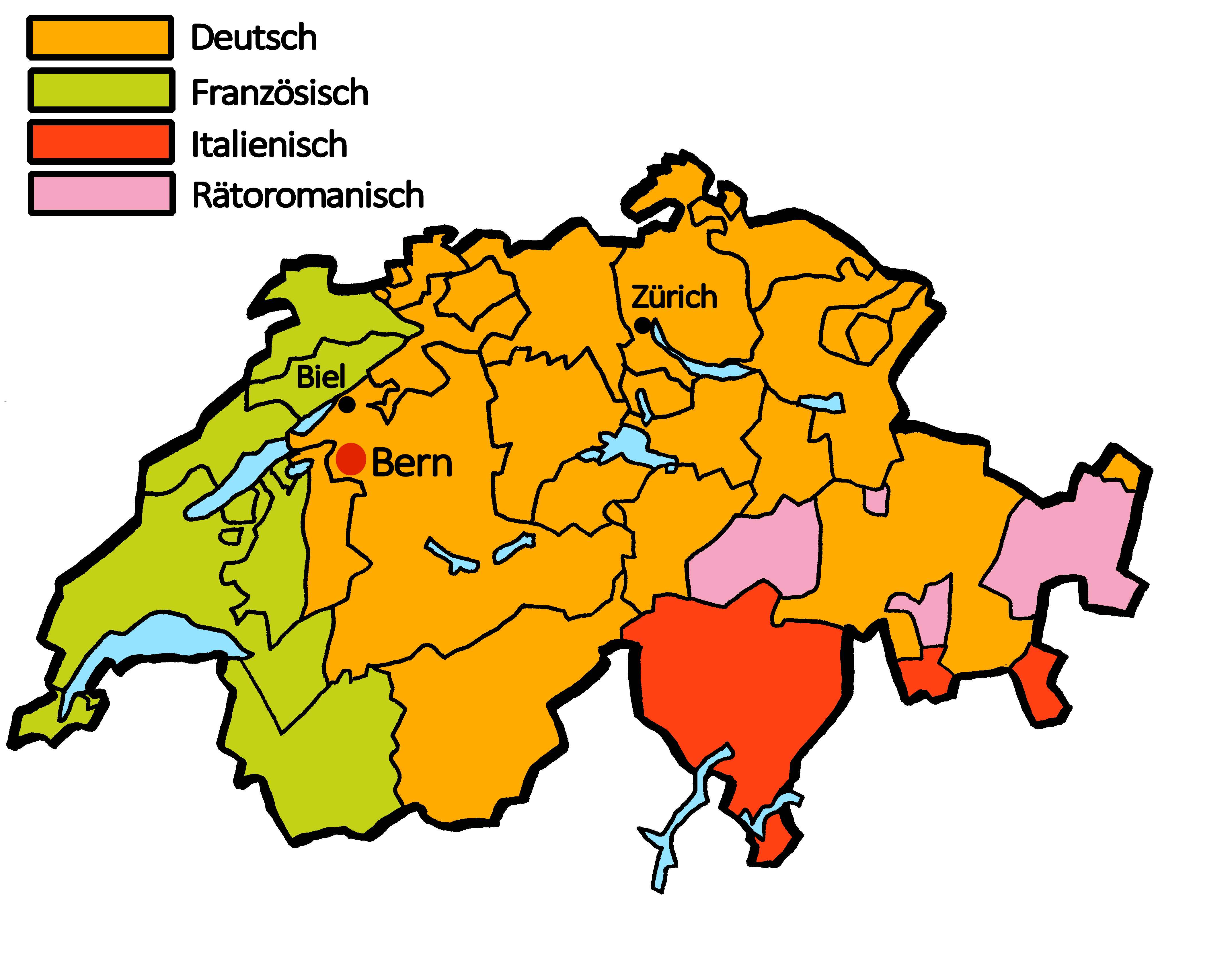 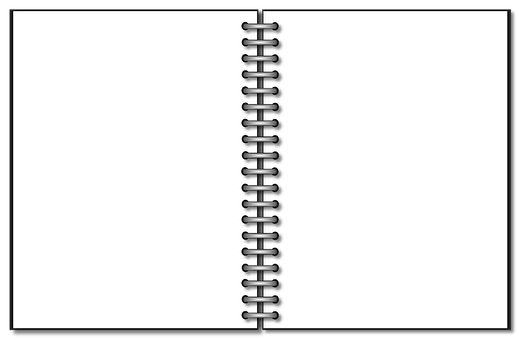 Montag
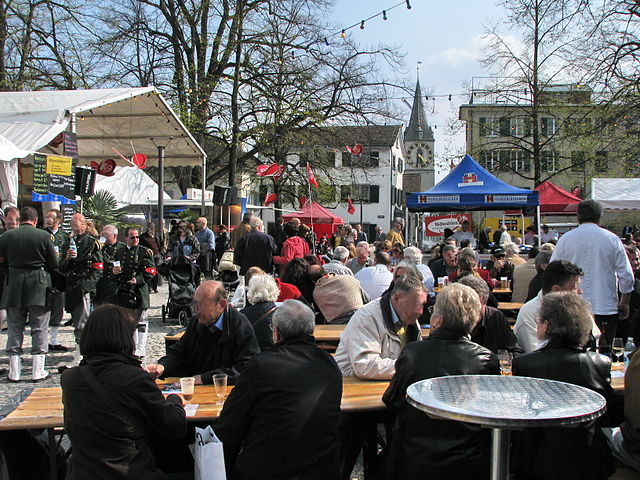 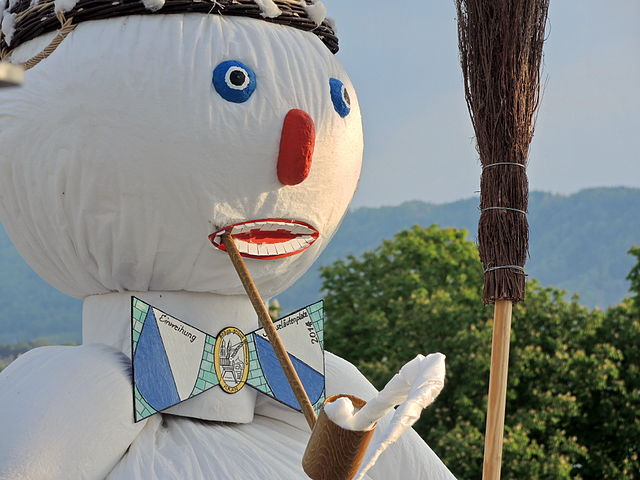 Freitag
Dienstag
Samstag
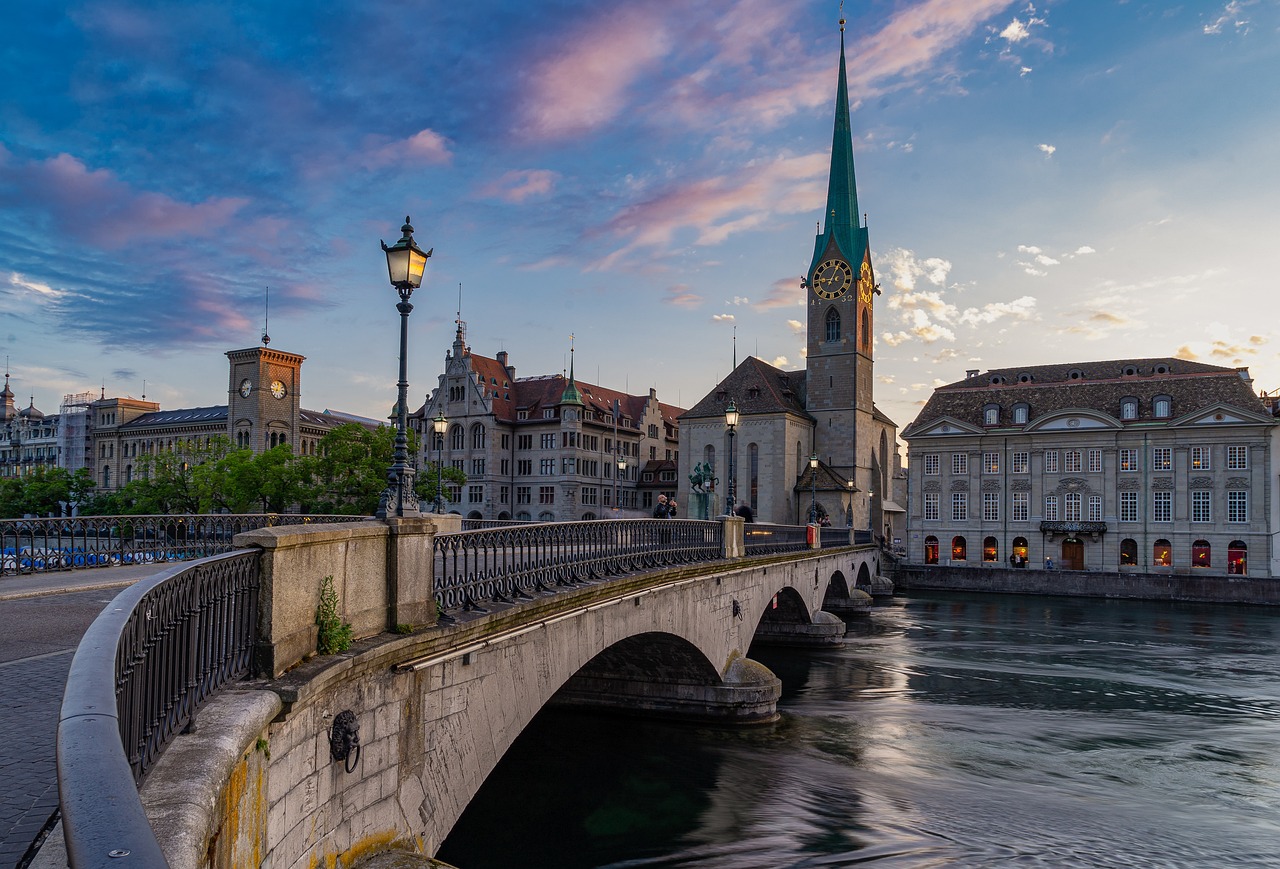 Mittwoch
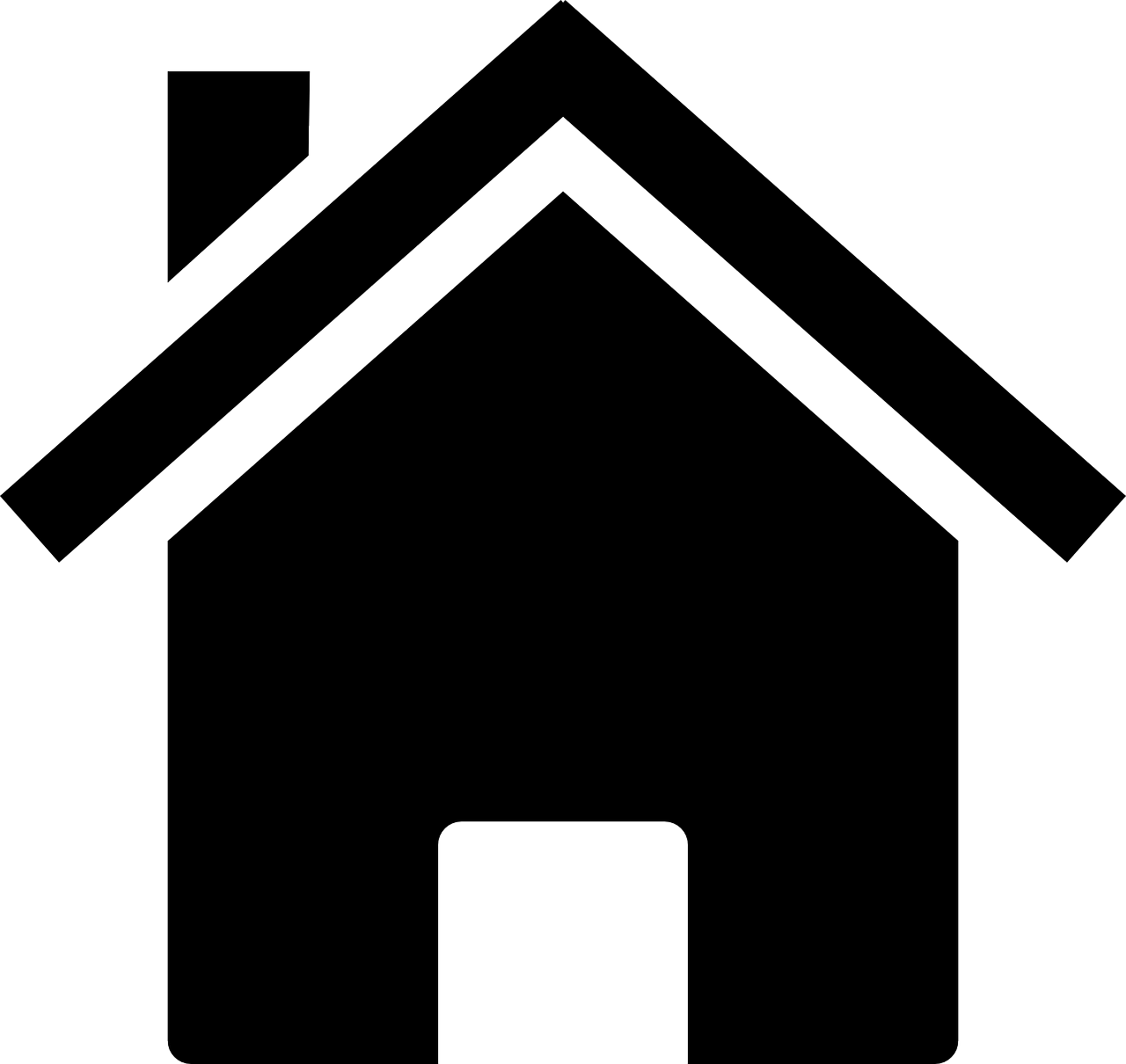 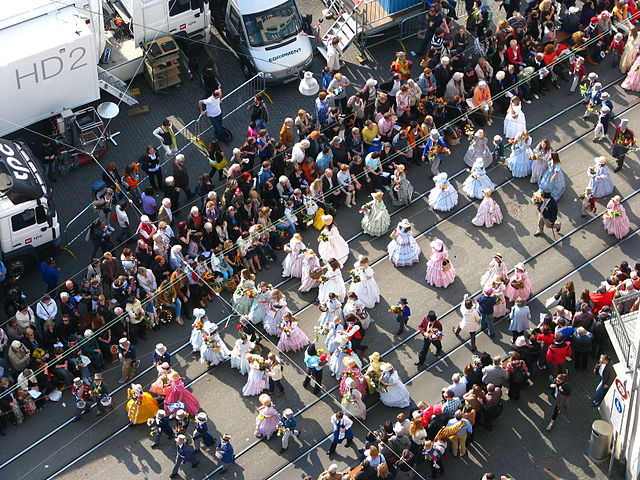 Sonntag
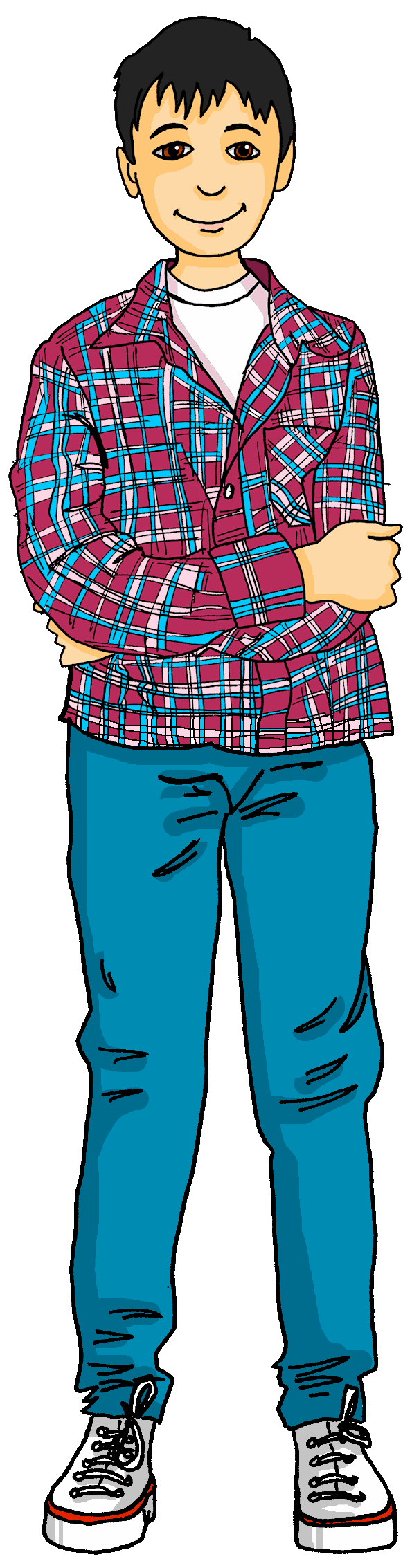 Donnerstag
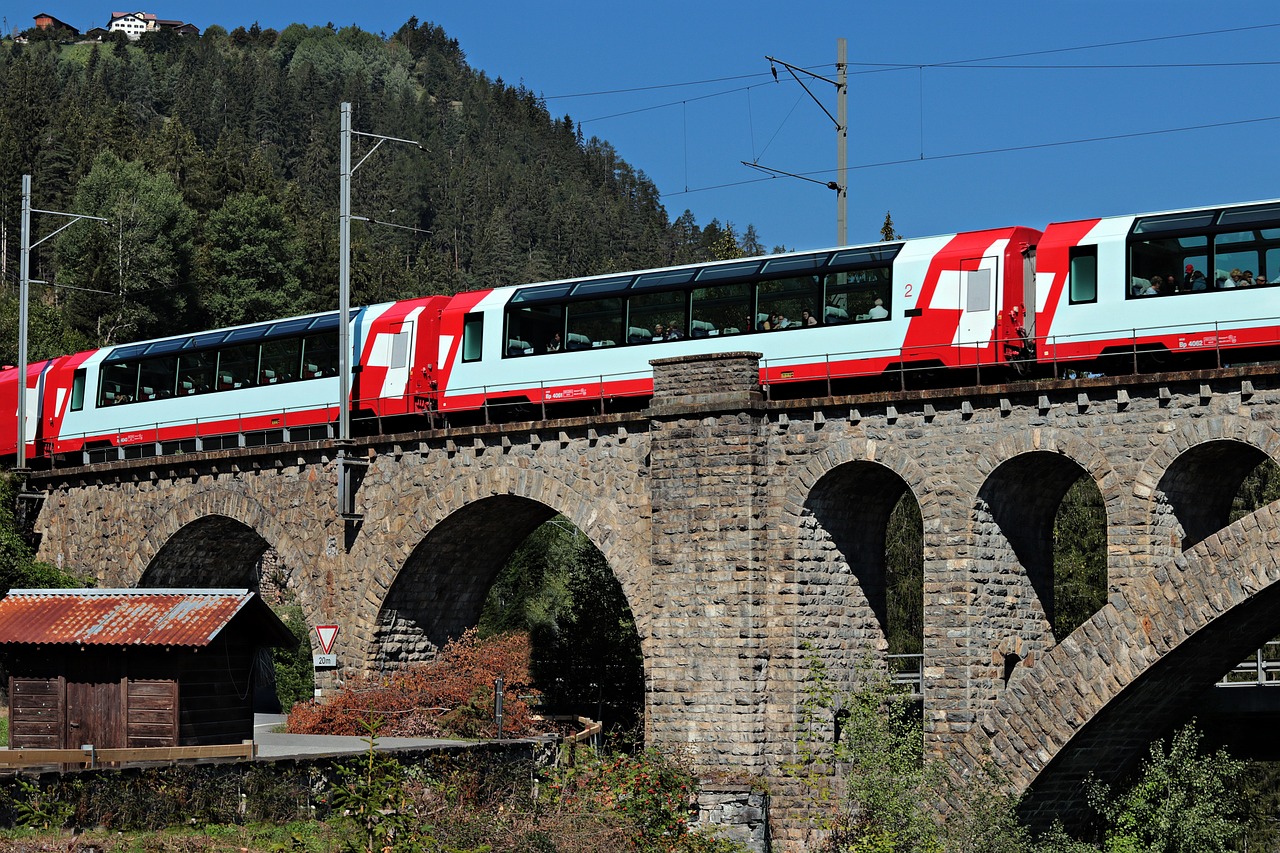 gelb
Follow ups 1-5
Term 3 Week 1
[Speaker Notes: Artwork by Steve Clarke. Pronoun pictures from NCELP (www.ncelp.org). All additional pictures selected from Pixabay and are available under a Creative Commons license, no attribution required.

Phonics:  [v] vier [200] vergessen [584] Vater [232] positiv [516] viel [56] 

Vocabulary: Montag [1044] Dienstag [1356] Mittwoch [1187] Donnerstag [1244] Freitag [981] Samstag [1112] Sonntag [804] Tag [111] Woche [219] heute [116] morgen [752] 
Revisit 1: benutzen [1119] spielen [205] Sport [945]  zu Hause [n/a] 
Revisit 2: Frau [99] Herr [154] Mann [121] Schüler, Schülerin [556] Spieler, Spielerin [822] total [1021] 
Jones, R.L & Tschirner, E. (2019). A frequency dictionary of German: Core vocabulary for learners. London: Routledge.

The frequency rankings for words that occur in this PowerPoint which have been previously introduced in these resources are given in the SOW and in the resources that first
introduced and formally re-visited those words. 
For any other words that occur incidentally in this PowerPoint, frequency rankings will be provided in the notes field wherever possible.

Note that the first three lessons of the year teach language that can be continuously recycled as lesson routine every lesson in Y3/4.
The idea would be that the class teacher (whether or not s/he teaches the class German can re-use the language as part of the daily routine with the class.]
[v]
…
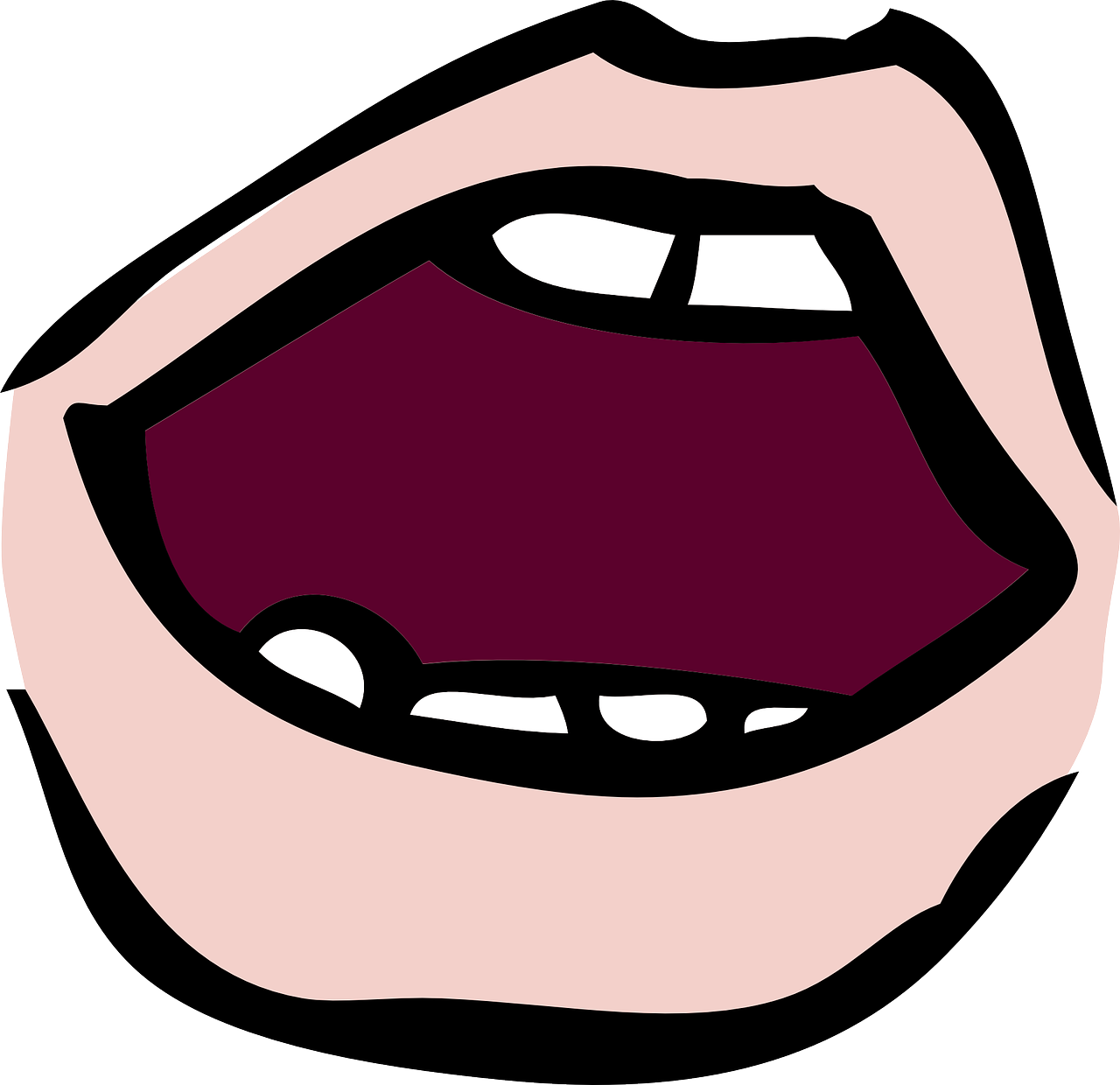 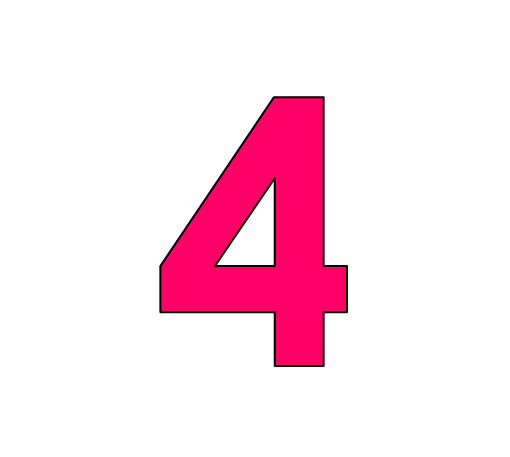 aussprechen
The German [v] sounds very like the English [f] sound.
vier
[Speaker Notes: Timing: 1 minute

Aim: to introduce the SSC [v].

Procedure:
Introduce the SSC and present the source word ‘vier’ (with gesture, if using).
Click to bring on the picture and get pupils to repeat the word ‘vier’ (with gesture, if using).

Note: 
a gesture for ‘vier’ might be to hold 4 fingers up.]
[v]
…
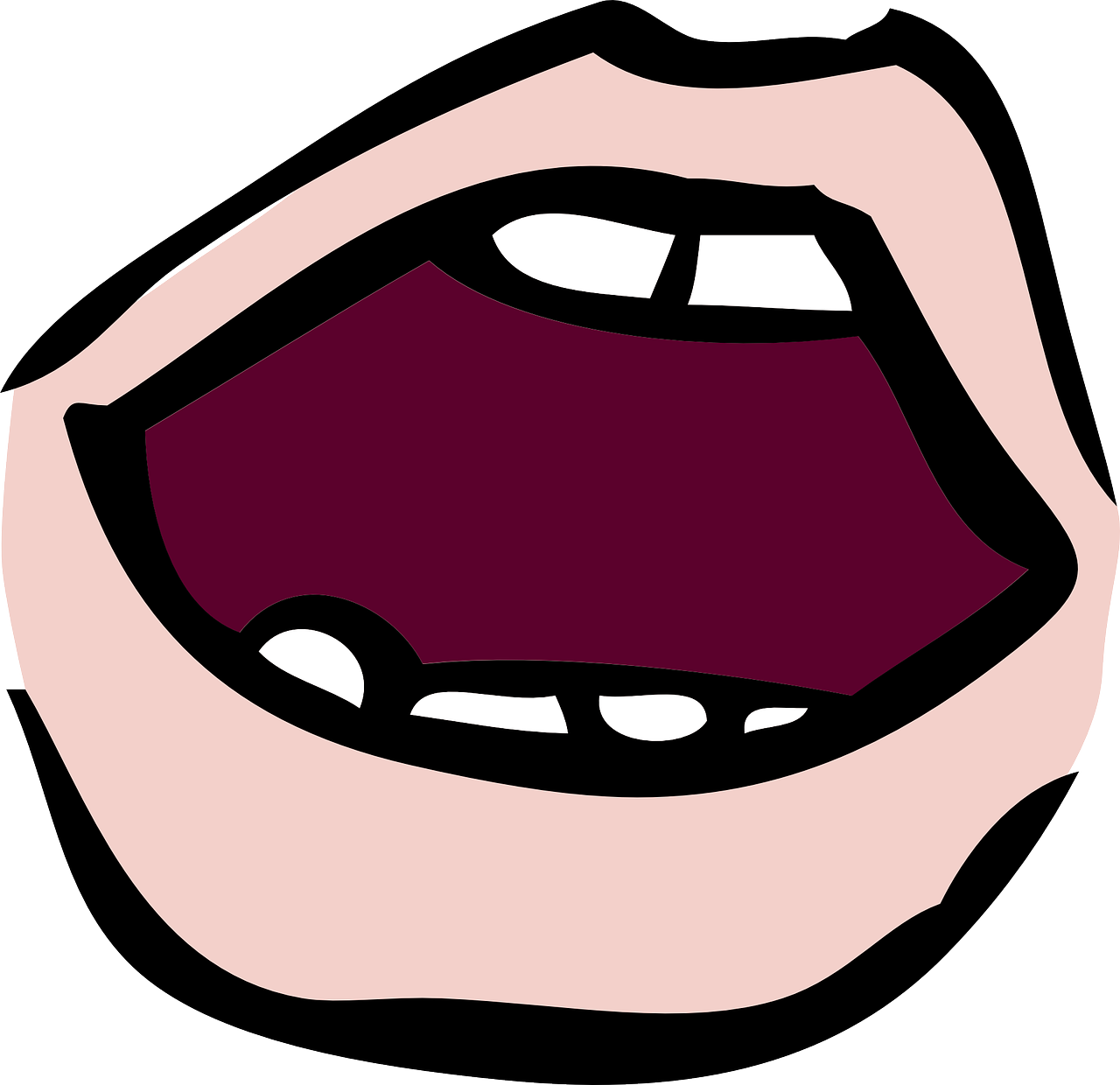 aussprechen
Vater
vergessen
vier
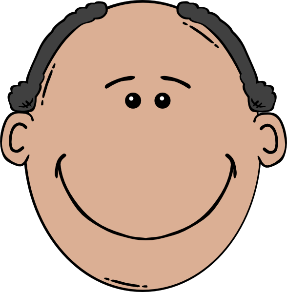 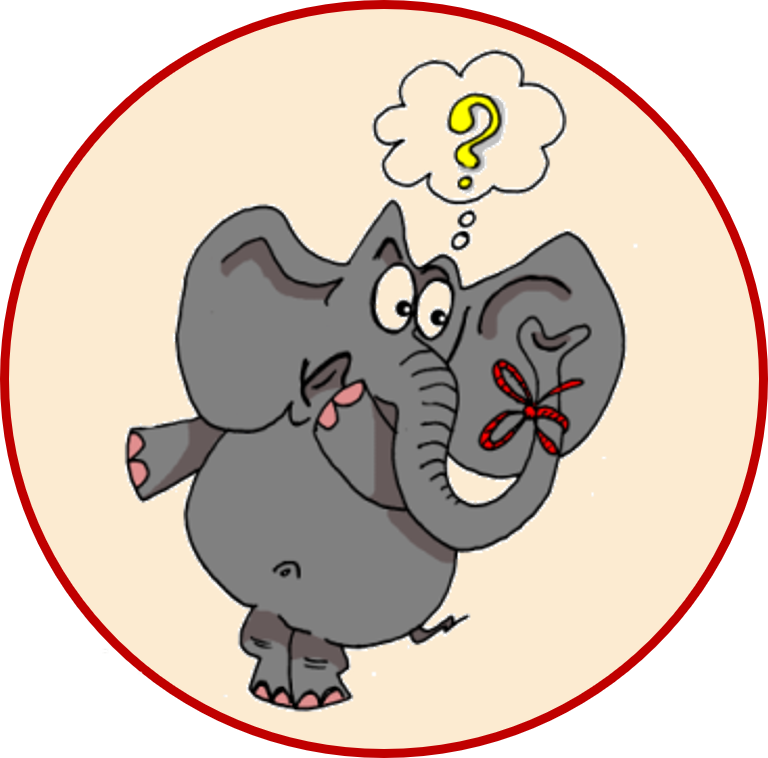 4
[to forget]
positiv
viel
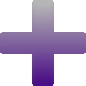 [a lot, much]
[Speaker Notes: Timing: 1 minute

Aim: to consolidate the SSC [v].

Procedure:
Re-present the SSC and the source word ‘vier’ (with gesture, if using).
Click to bring on the picture and get pupils to repeat the word ‘vier’ (with gesture, if using).
Present the cluster words in the same way, bringing on the picture and getting pupils to pronounce the words.

Frequency:
vier [200] vergessen [584] Vater [232] positiv [516] viel [56] 
Jones, R.L & Tschirner, E. (2019). A frequency dictionary of German: Core vocabulary for learners. London: Routledge.]
[w]
Remember: A German [w] sounds like an English [v].
…
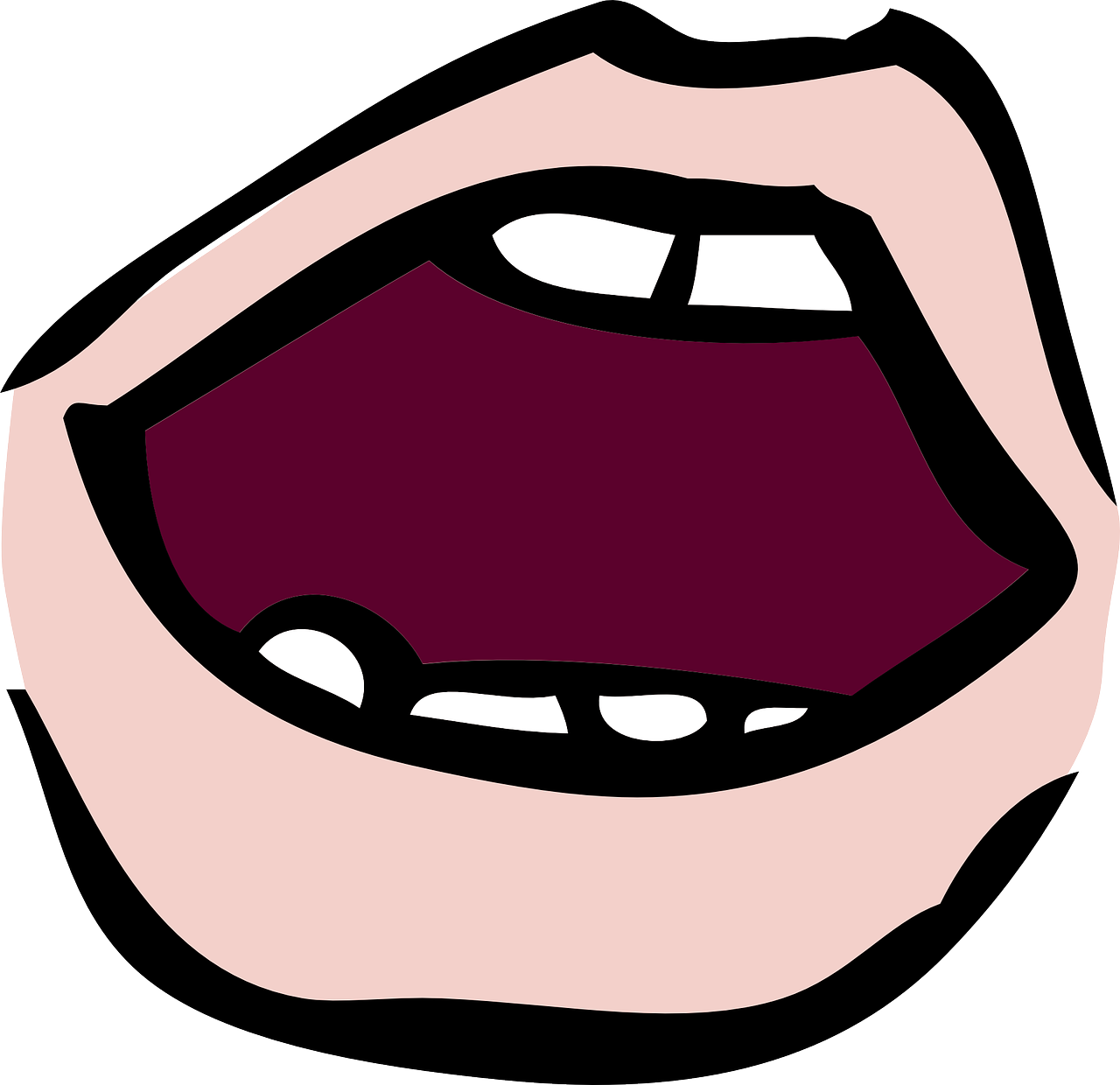 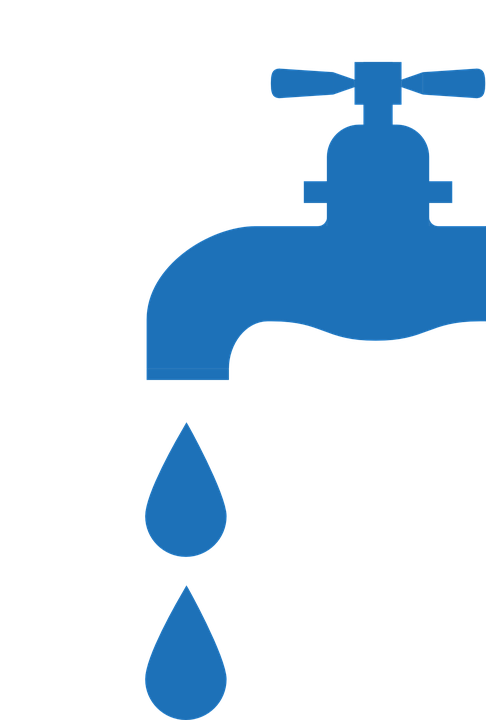 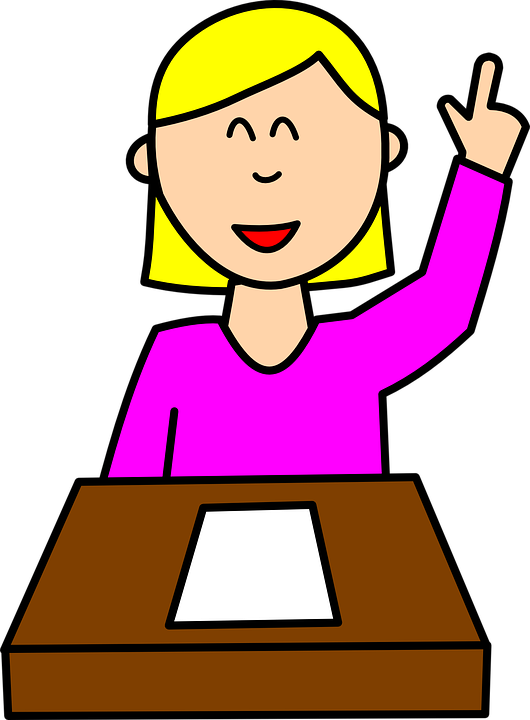 aussprechen
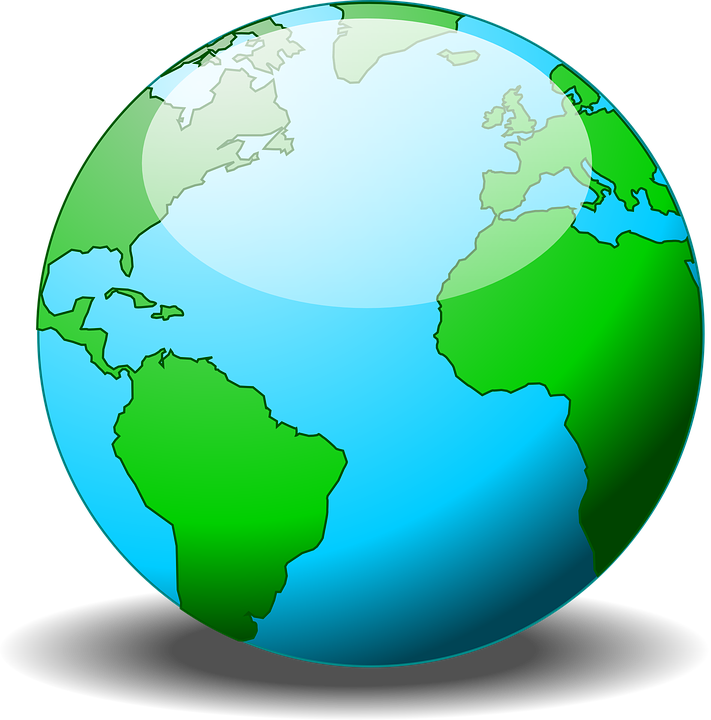 Wasser
Antwort
Welt
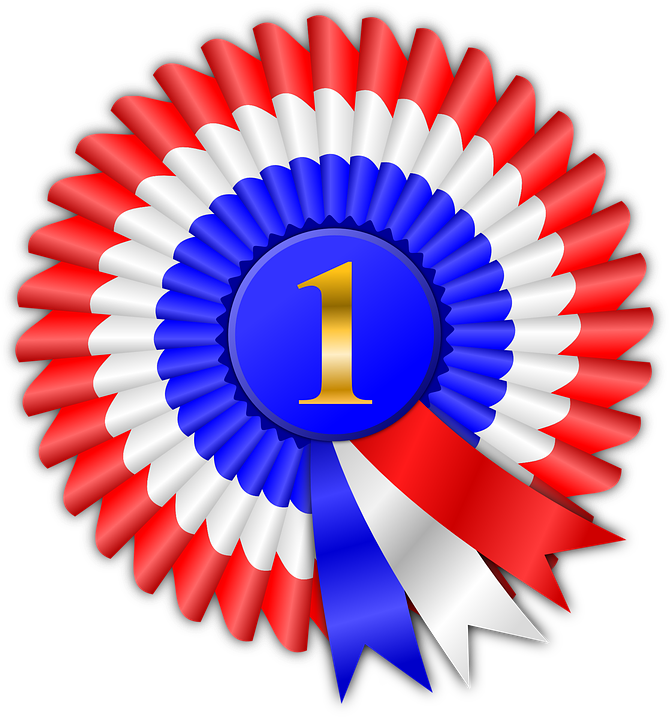 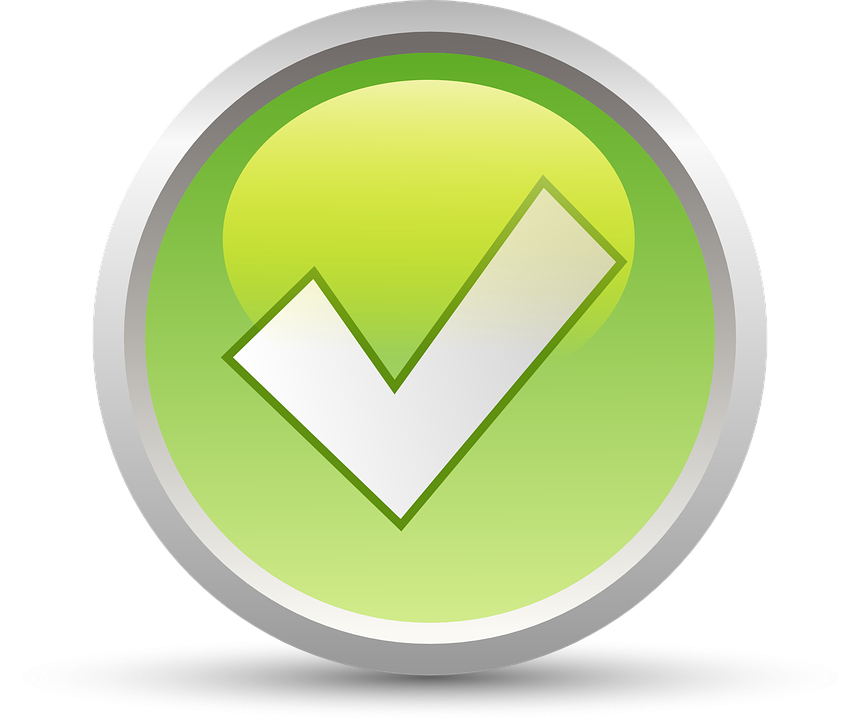 gewinnen
wahr
[Speaker Notes: Timing: 1 minute

Aim: to revise the SSC [W] before contrasting it with the new SSC [V]

Procedure:
Re-present the SSC and the source word ‘Welt’ (with gesture, if using).
Click to bring on the picture and get pupils to repeat the word ‘Welt’ (with gesture, if using).
Present the cluster words in the same way, bringing on the picture and getting pupils to pronounce the words.

Vocabulary: Antwort [522] gewinnen [372] wahr [737] Wasser [245] Welt [164] 
Jones, R.L & Tschirner, E. (2019). A frequency dictionary of German: Core vocabulary for learners. London: Routledge.]
Follow up 1
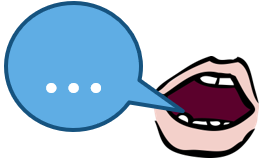 Heute ist Samstag!
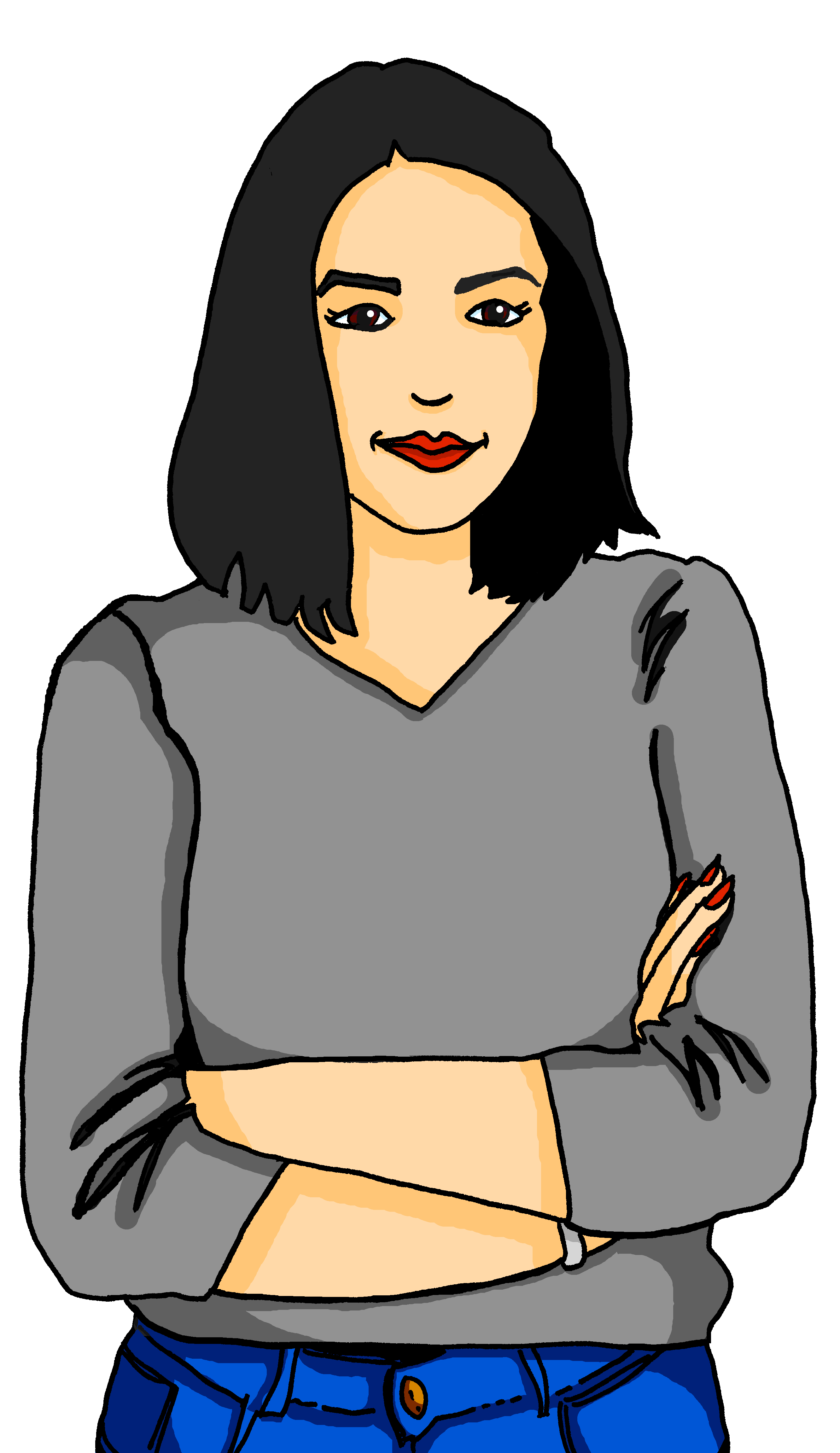 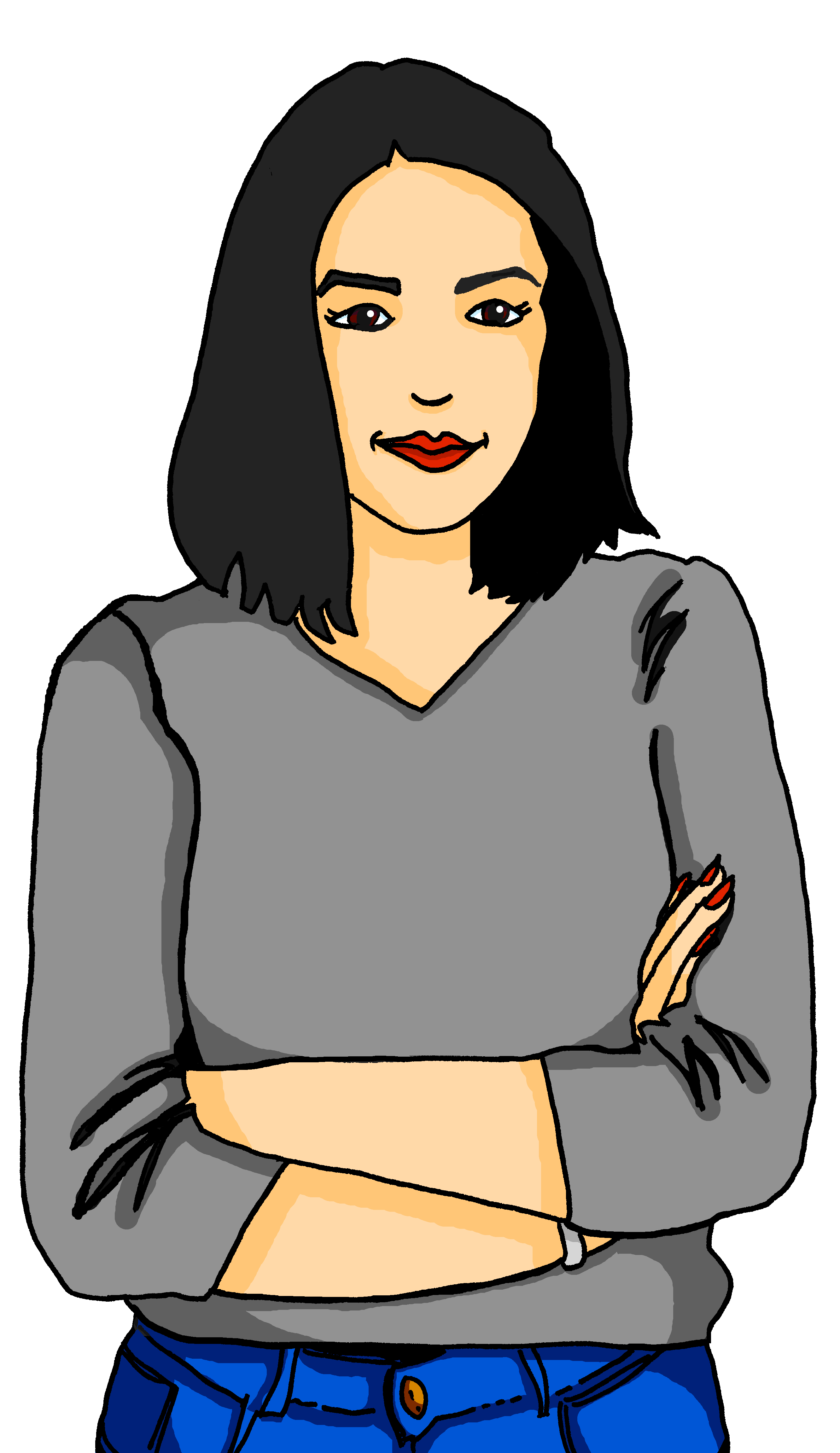 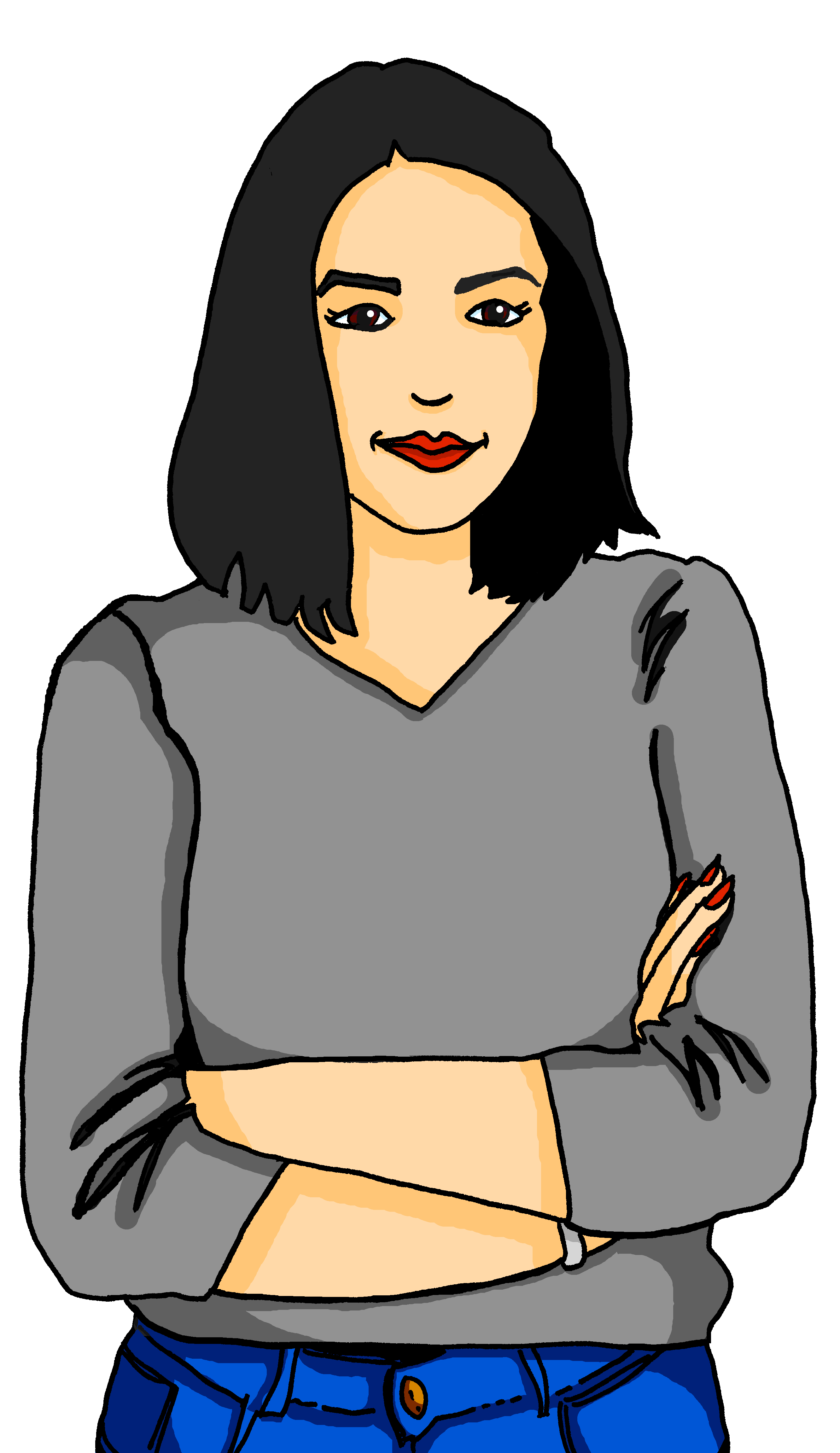 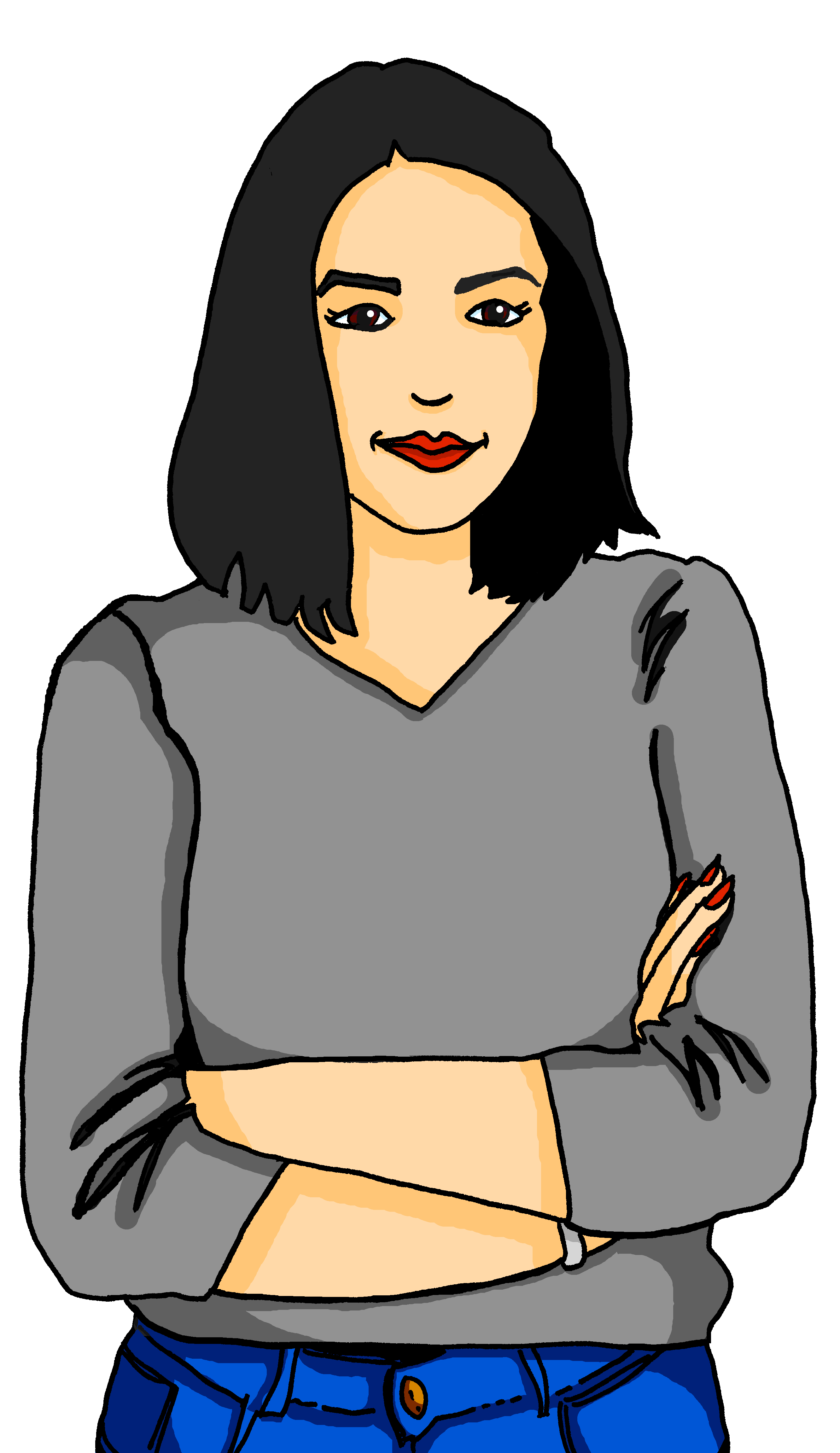 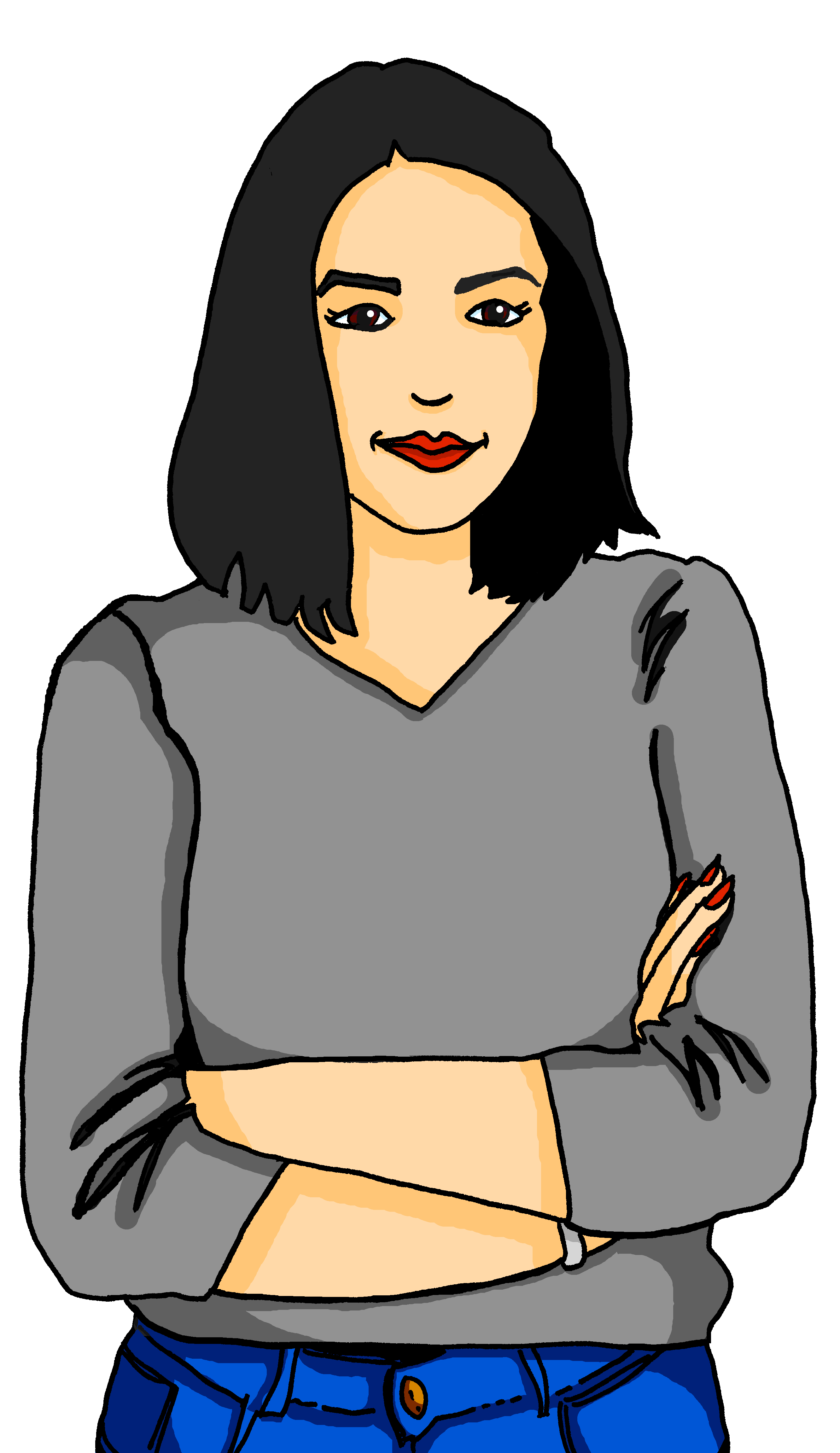 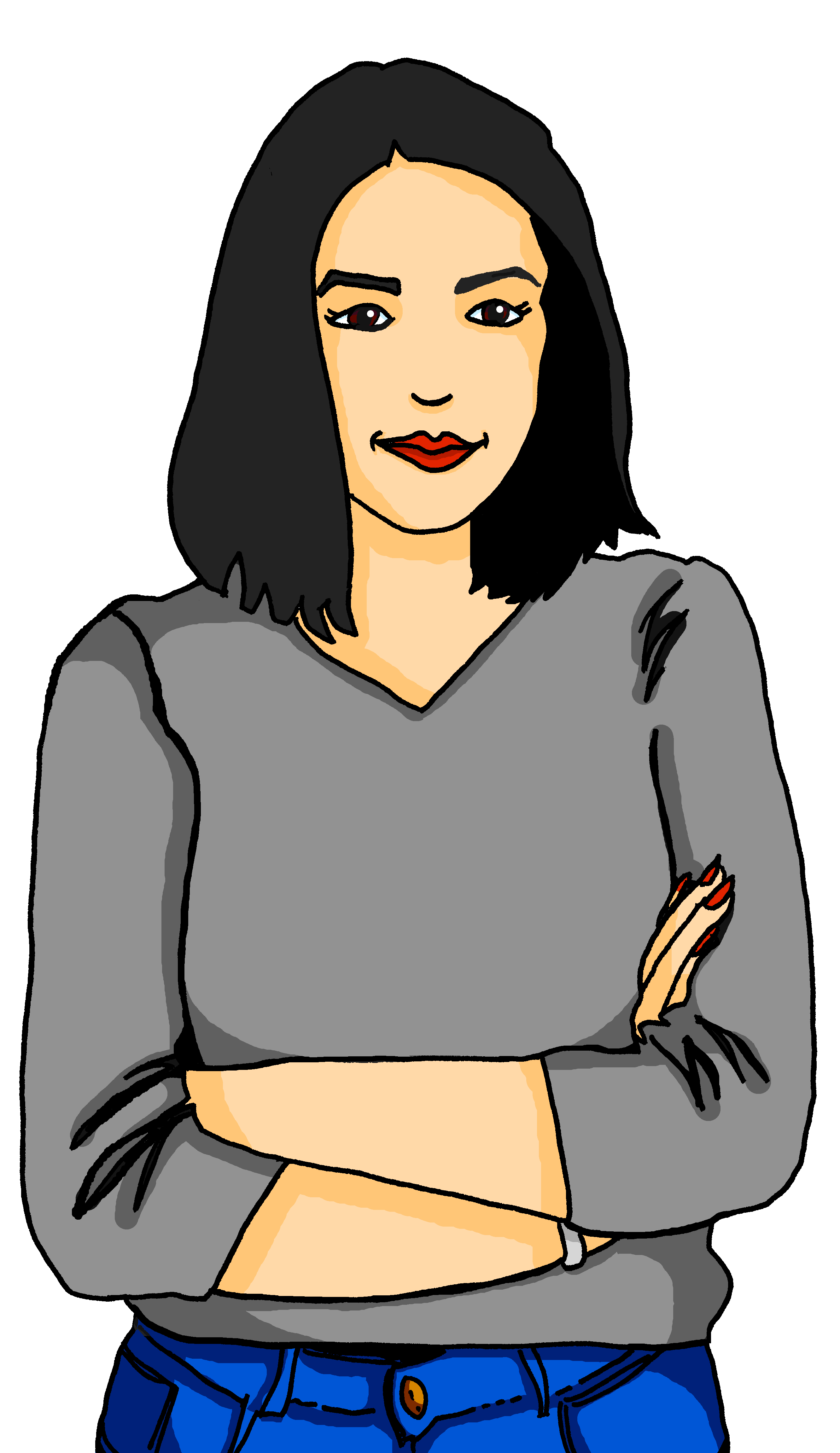 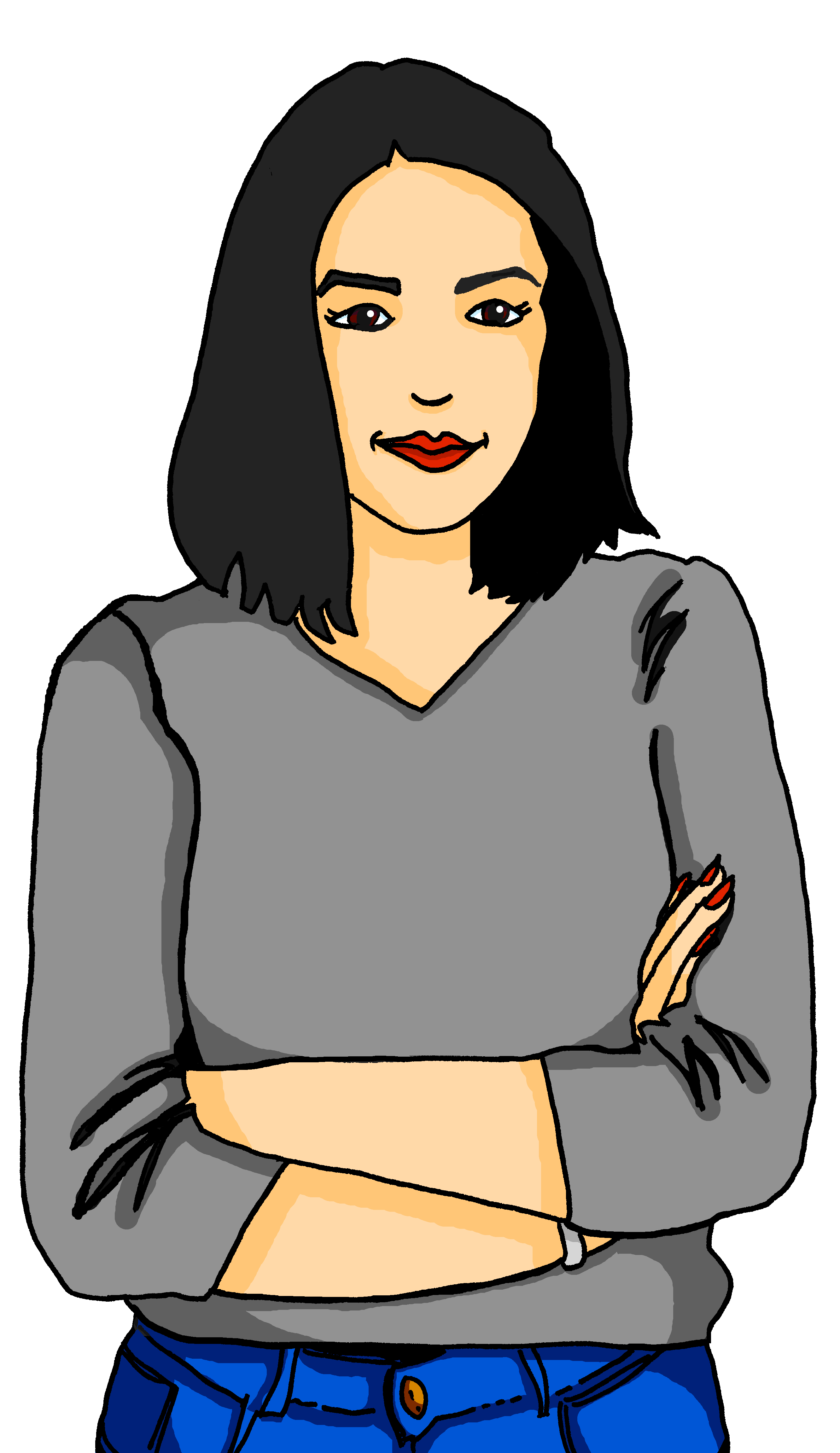 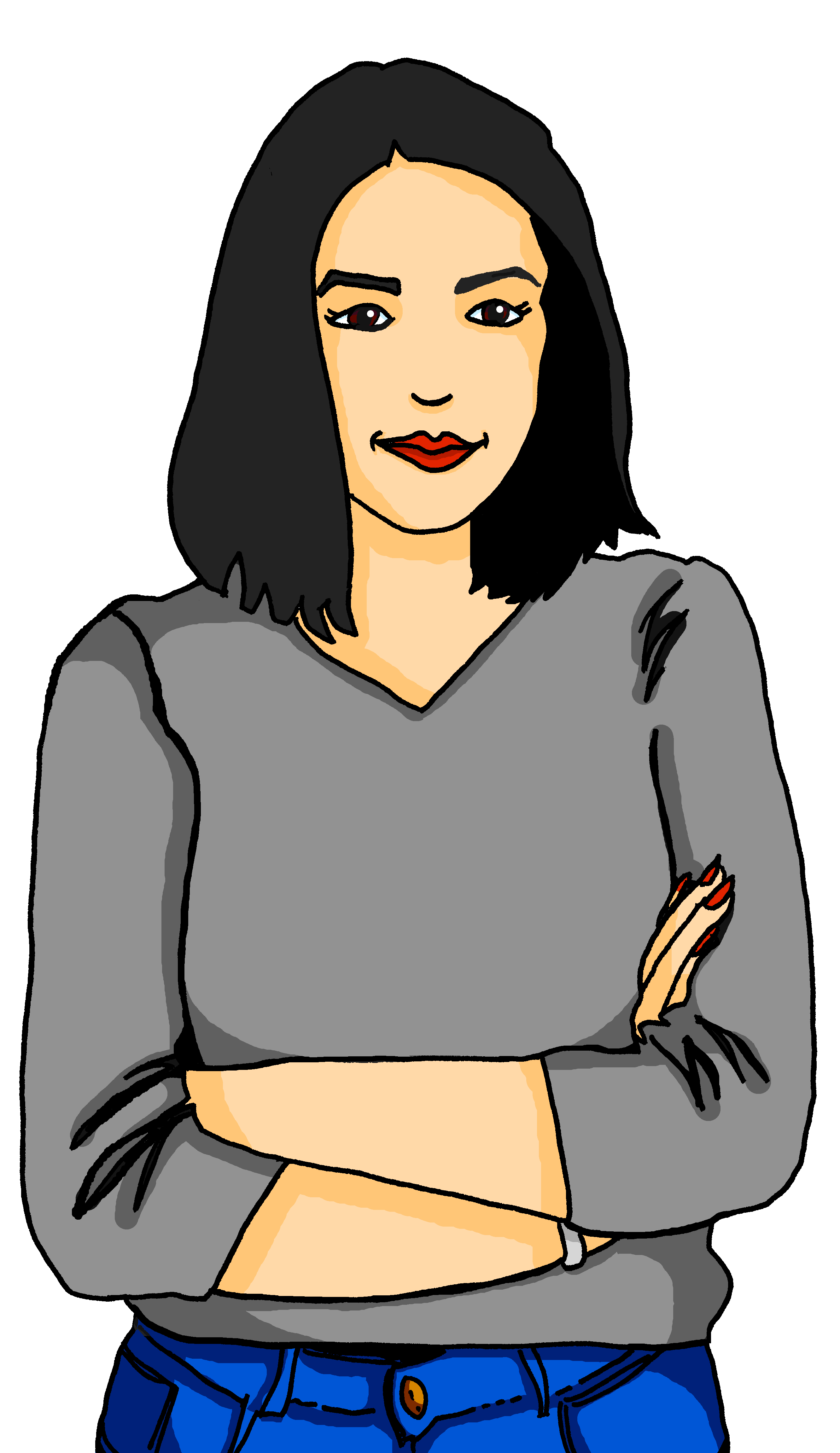 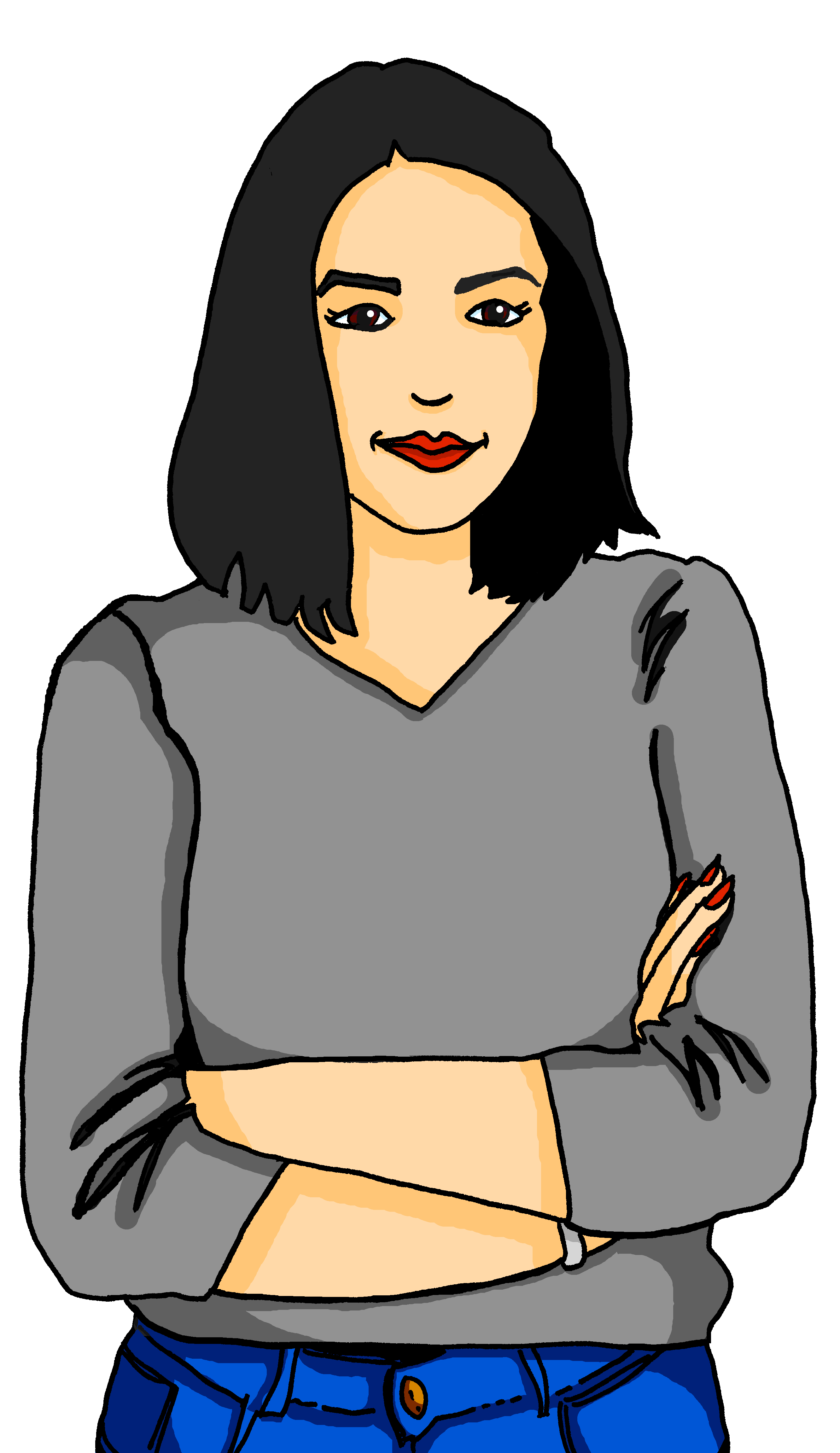 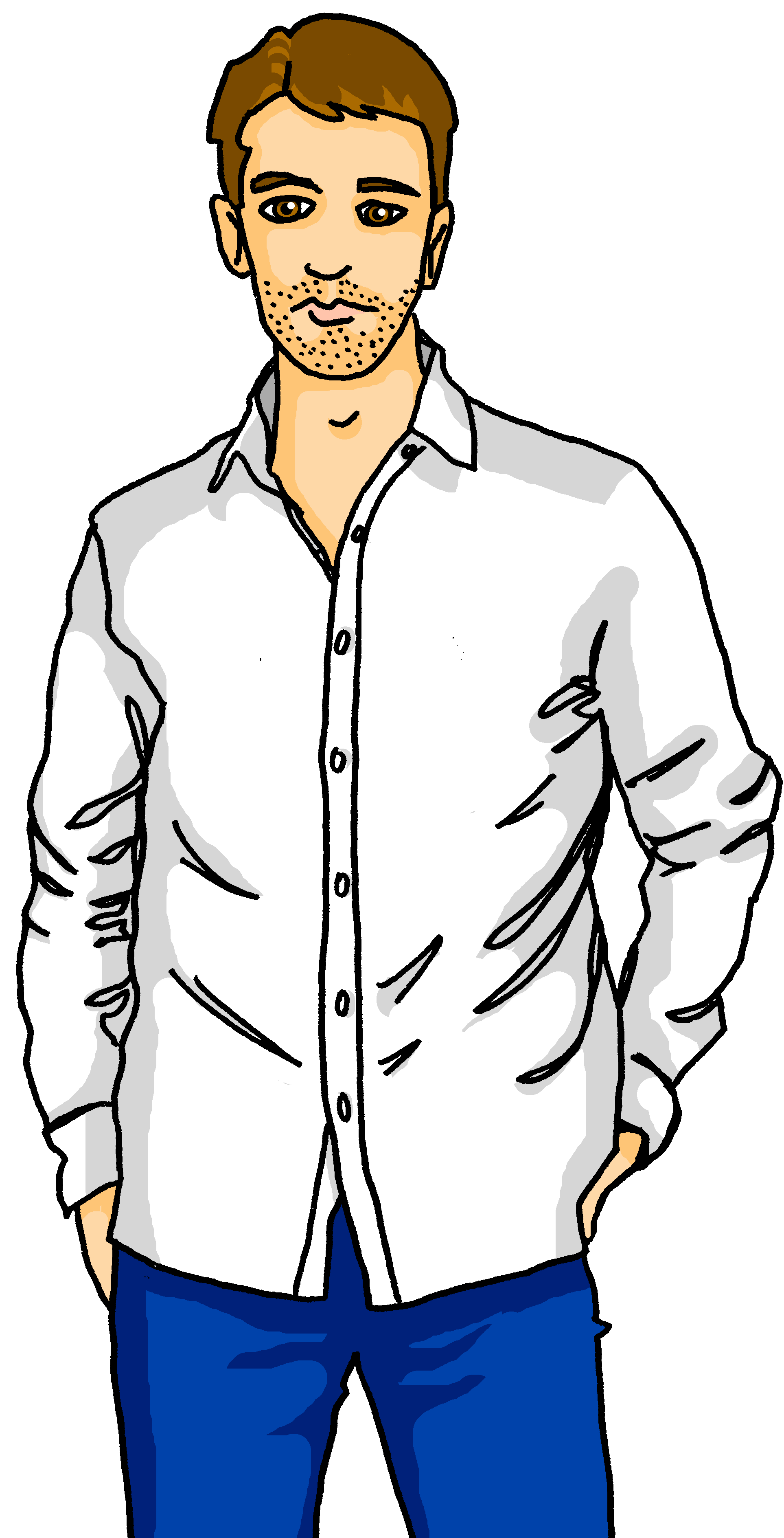 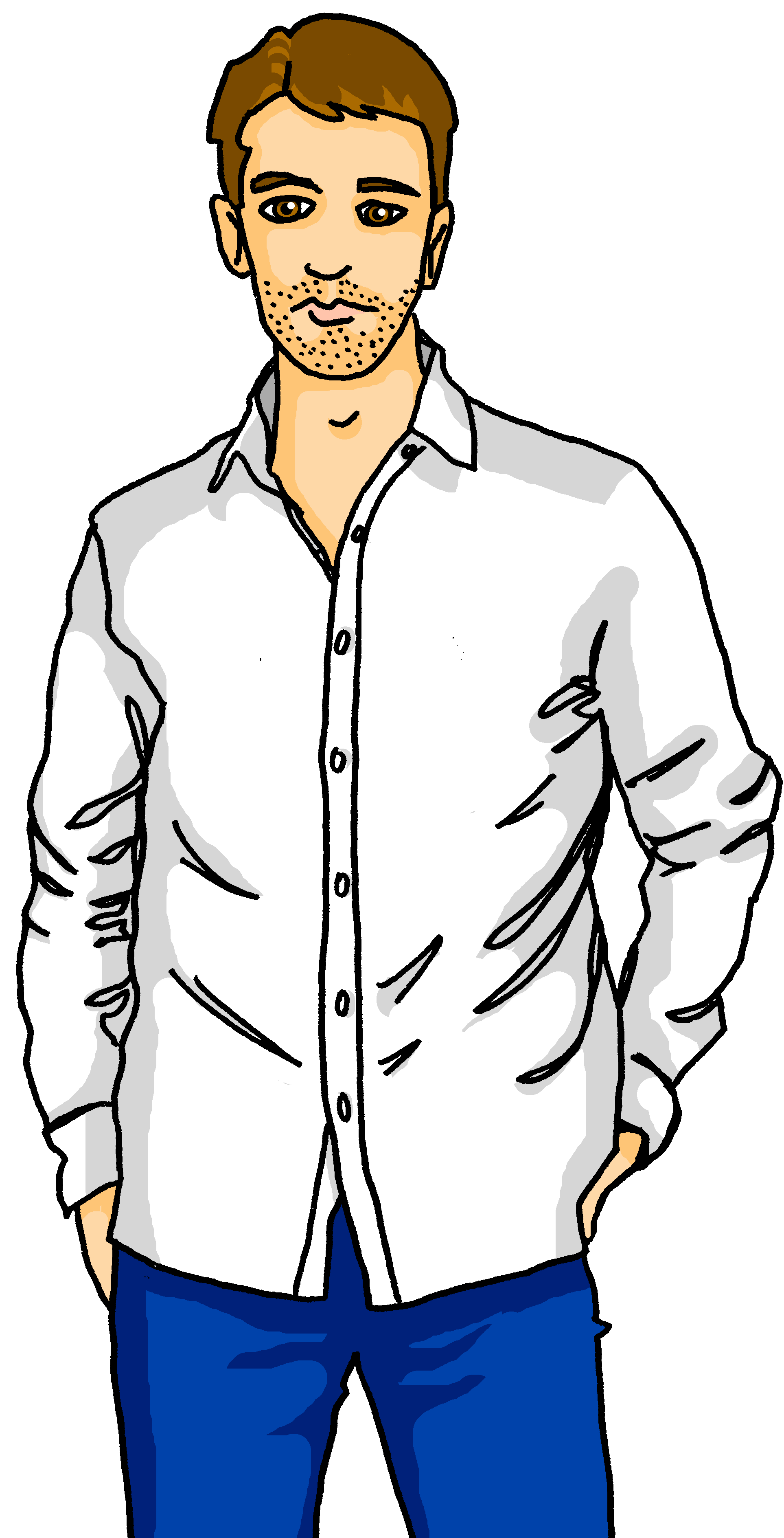 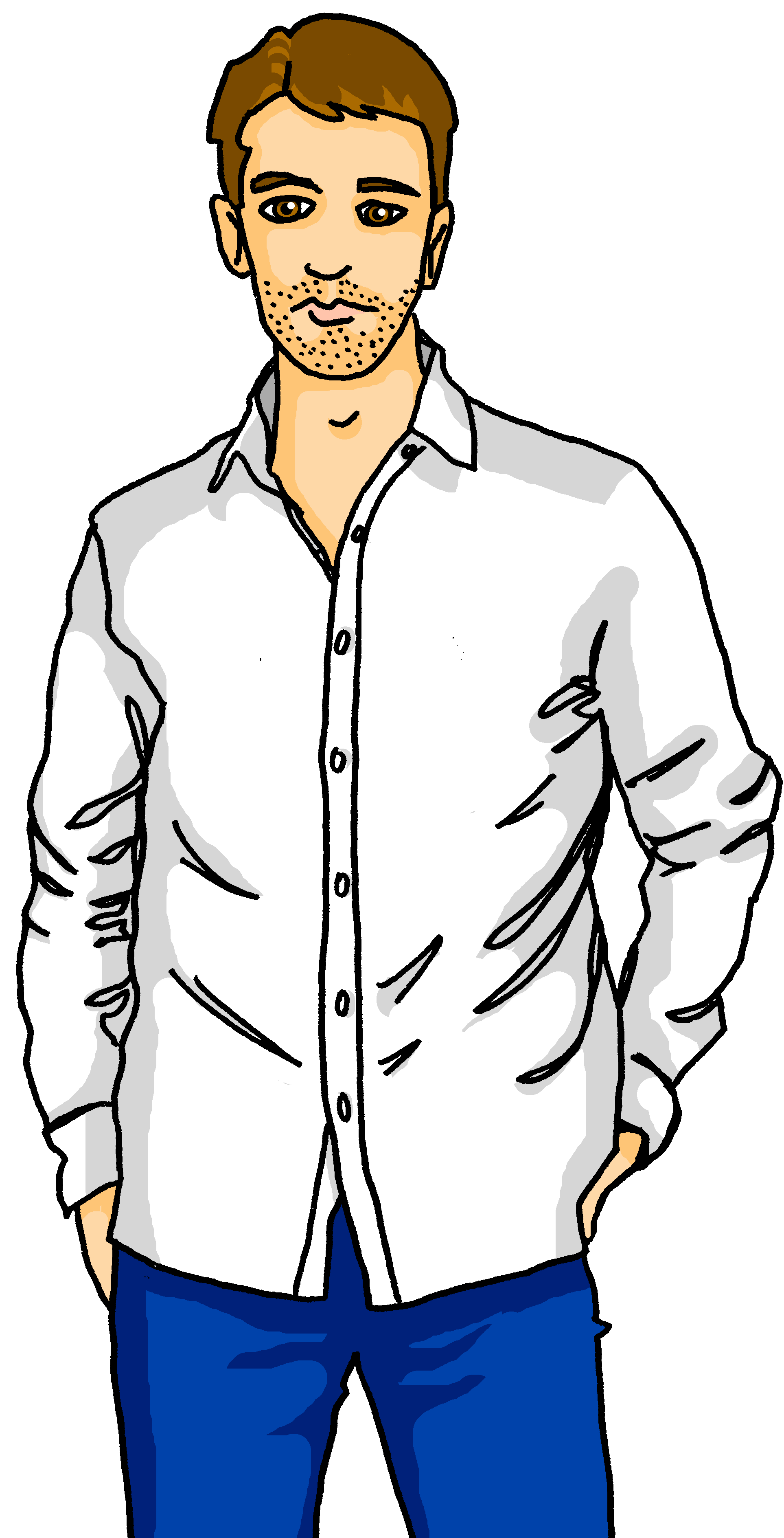 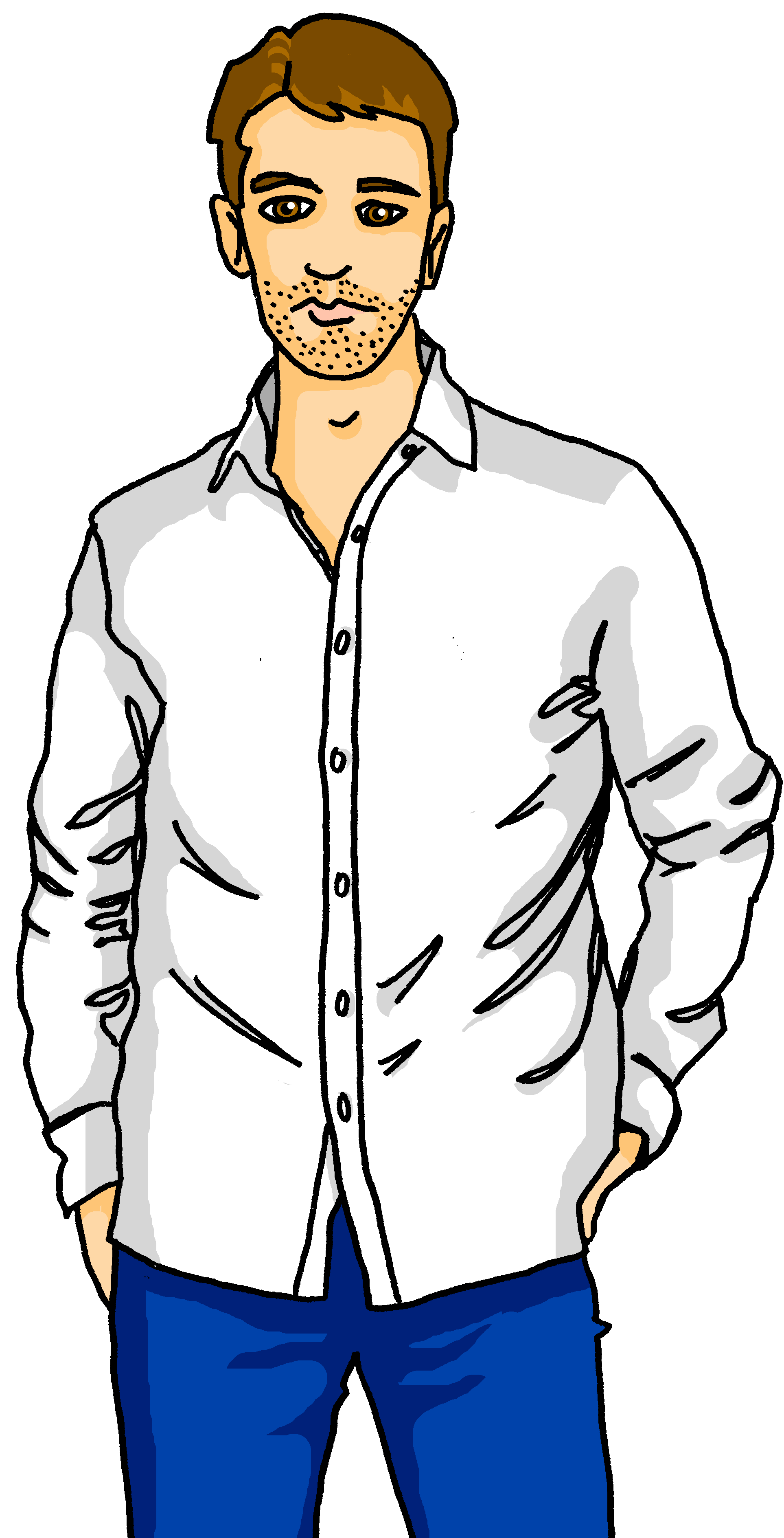 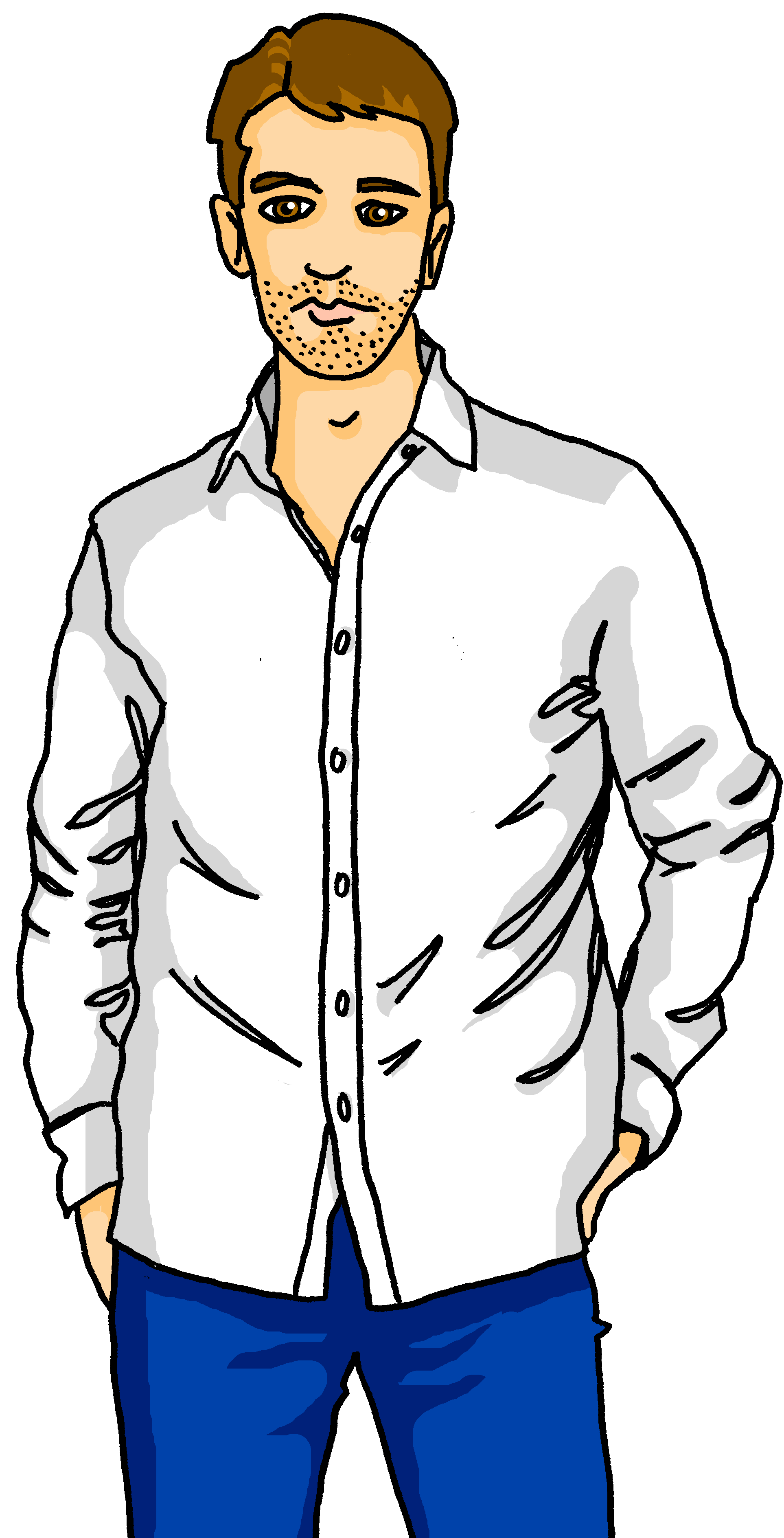 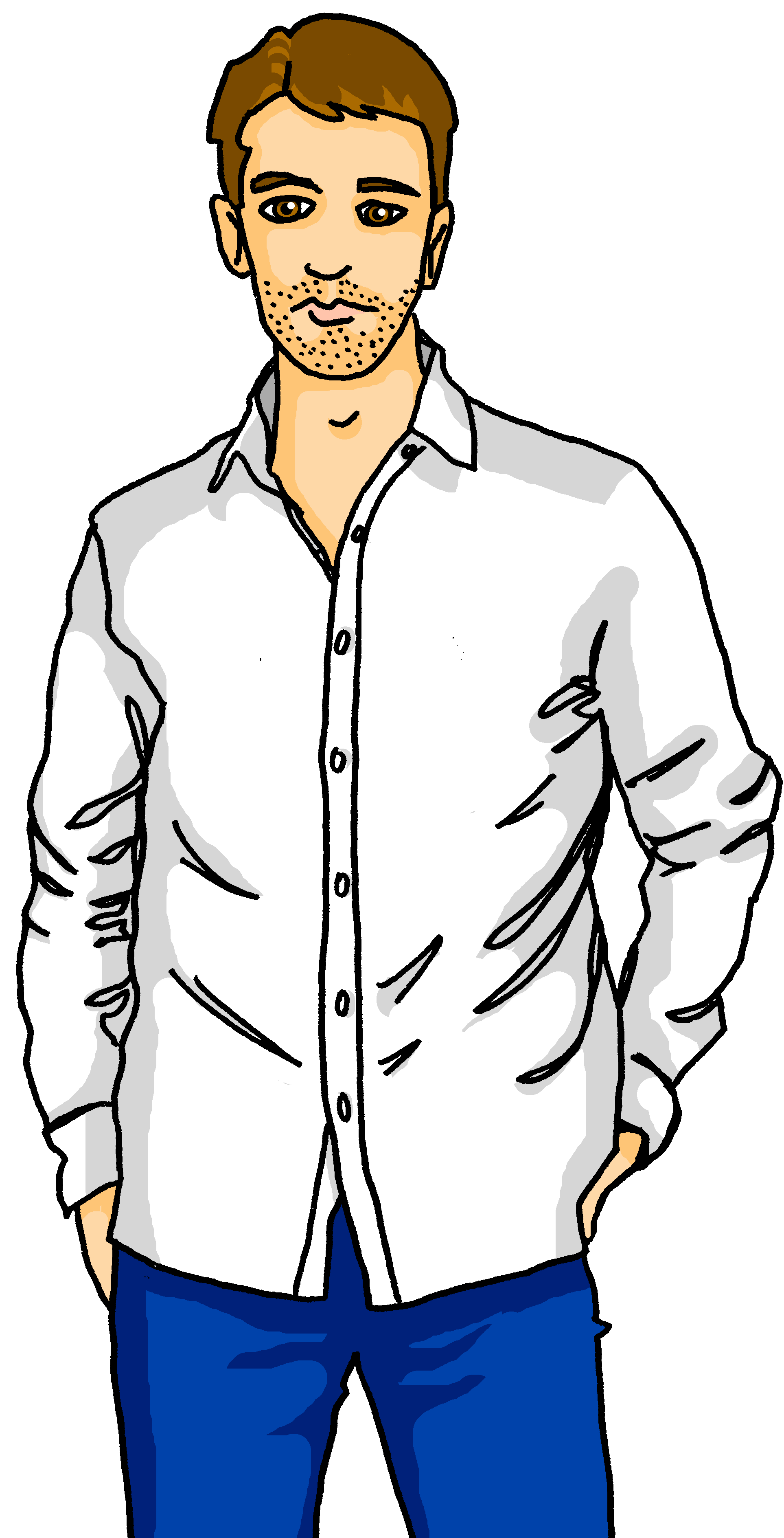 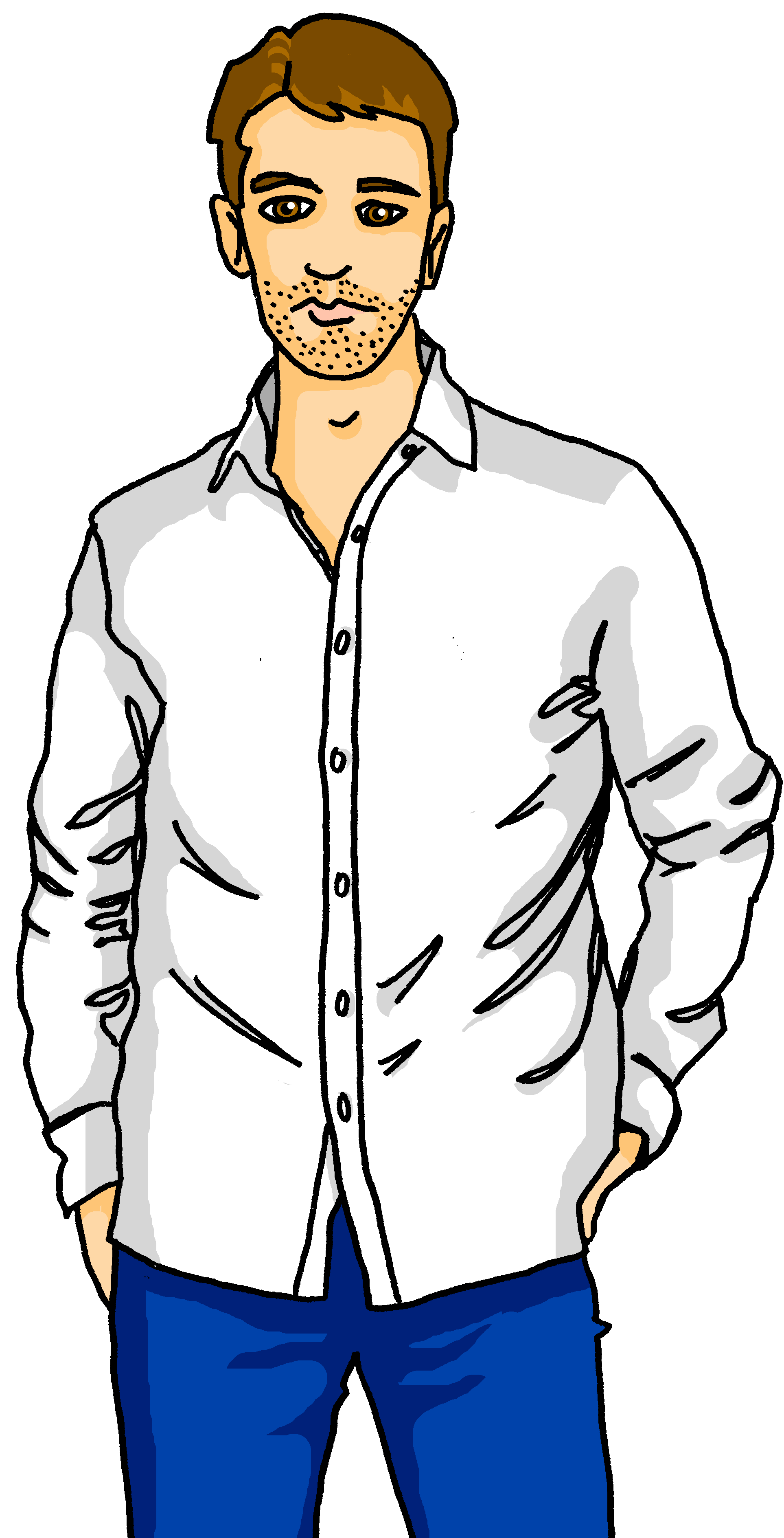 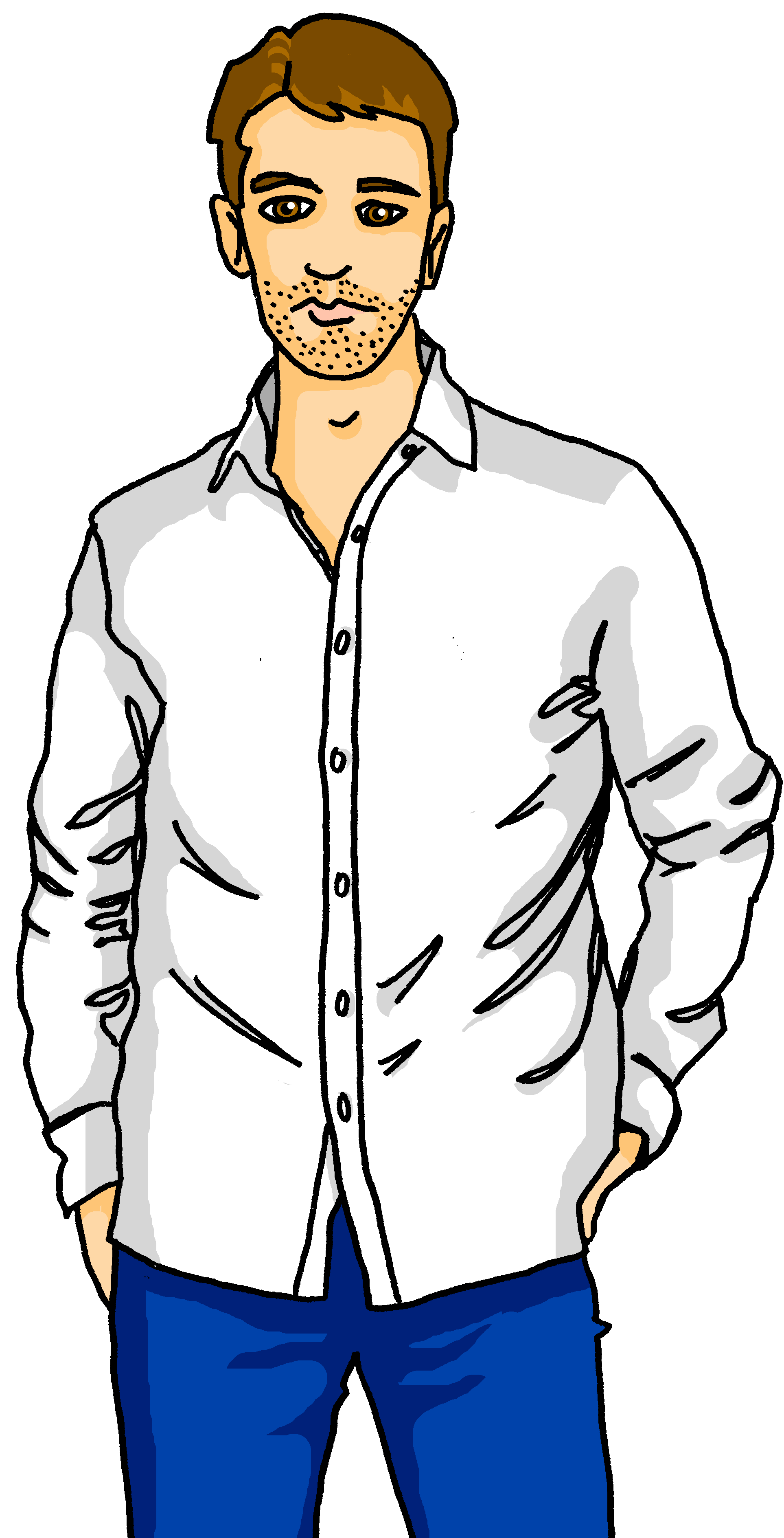 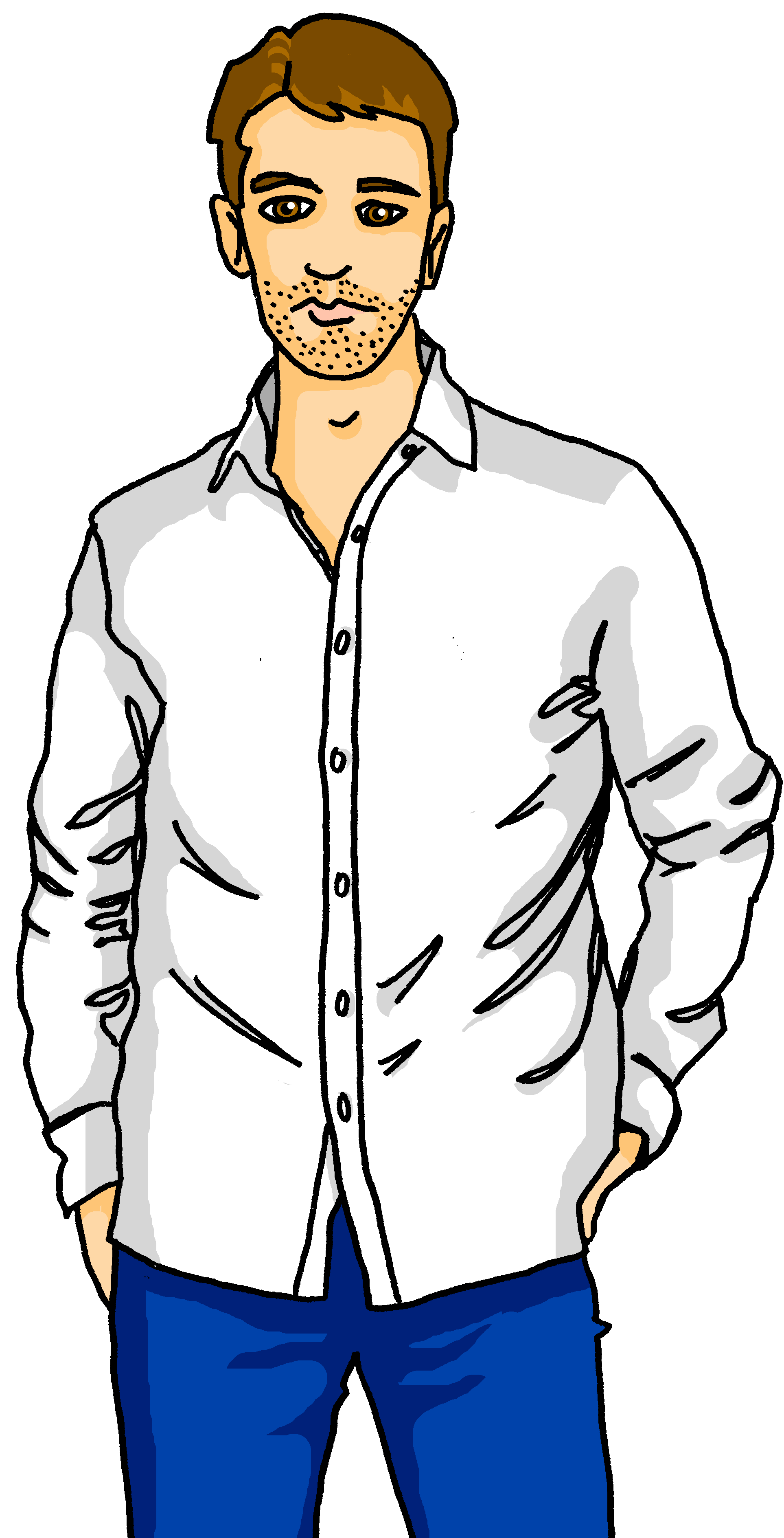 Lias, Ronja, and their parents are exploring Zurich. Where are they?
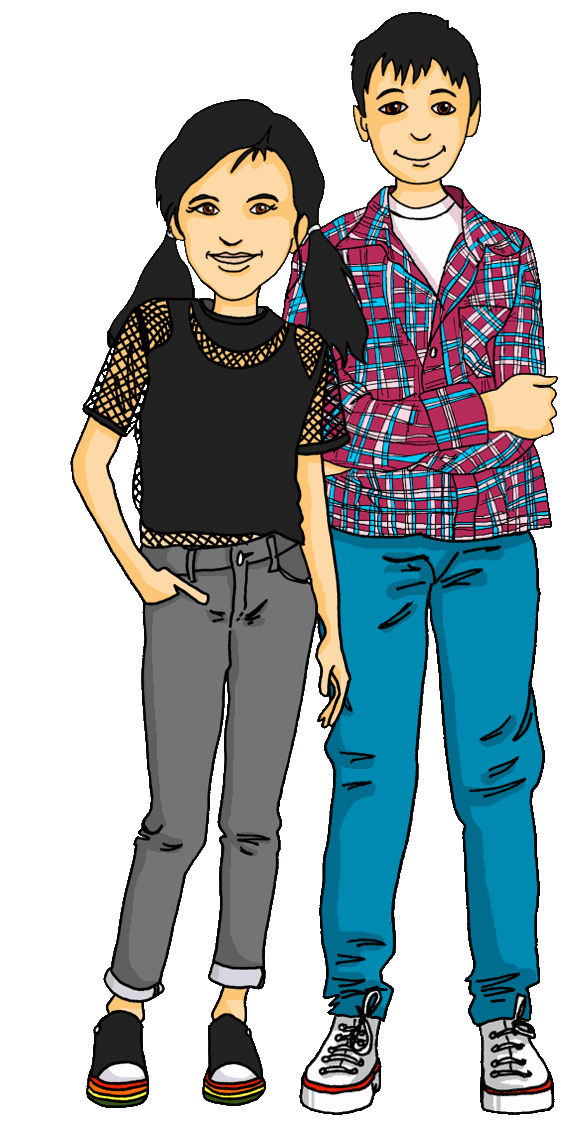 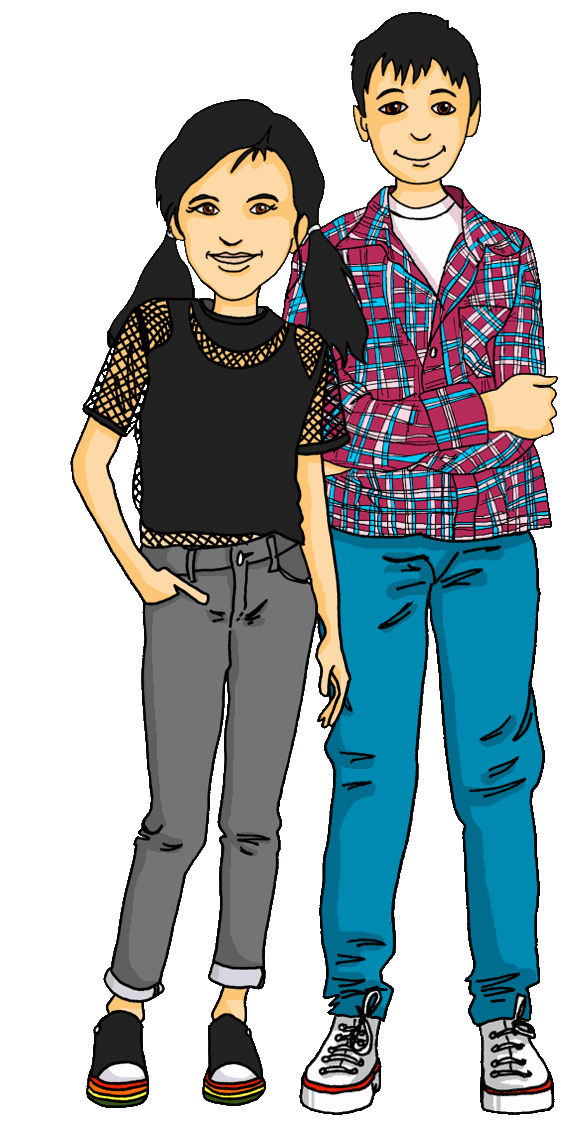 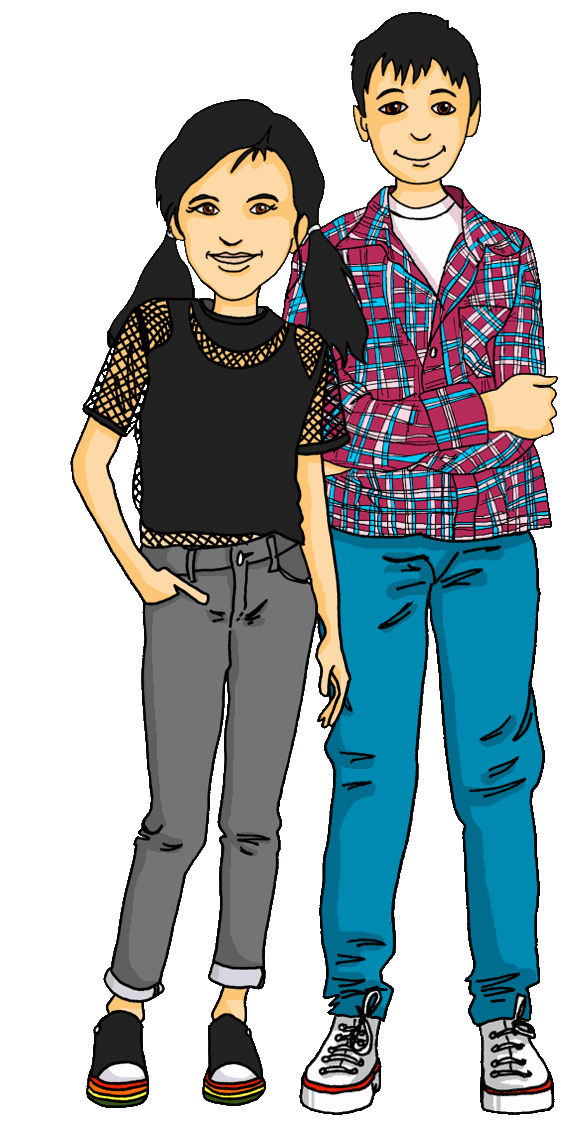 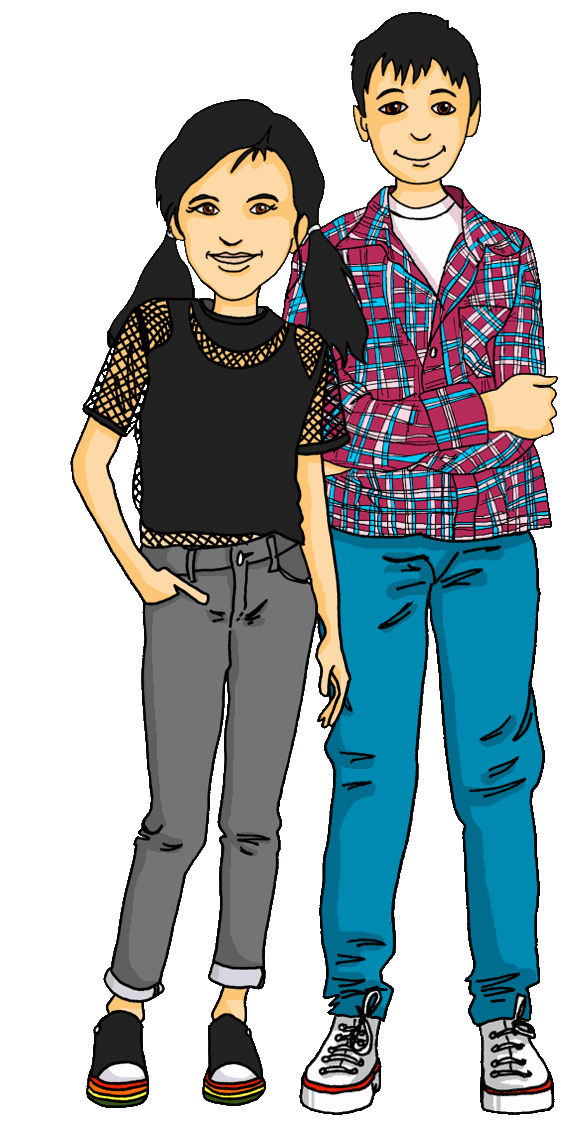 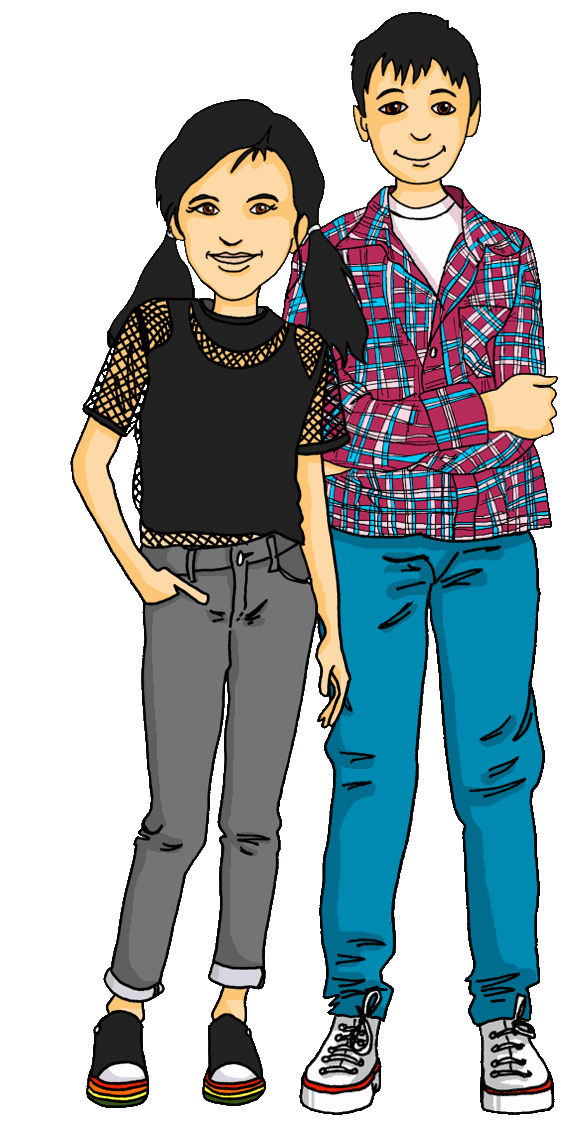 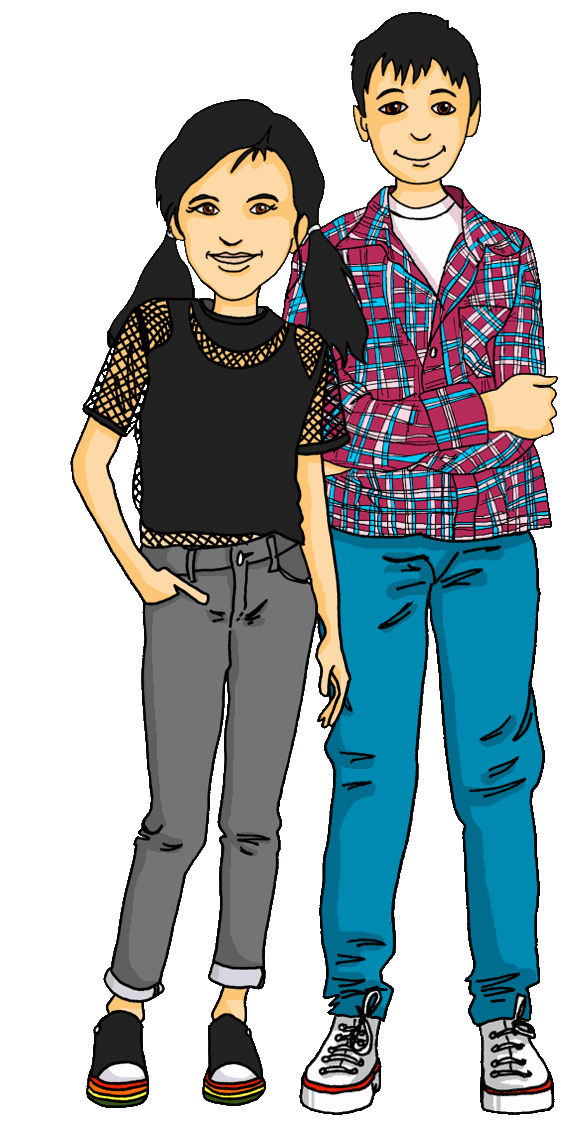 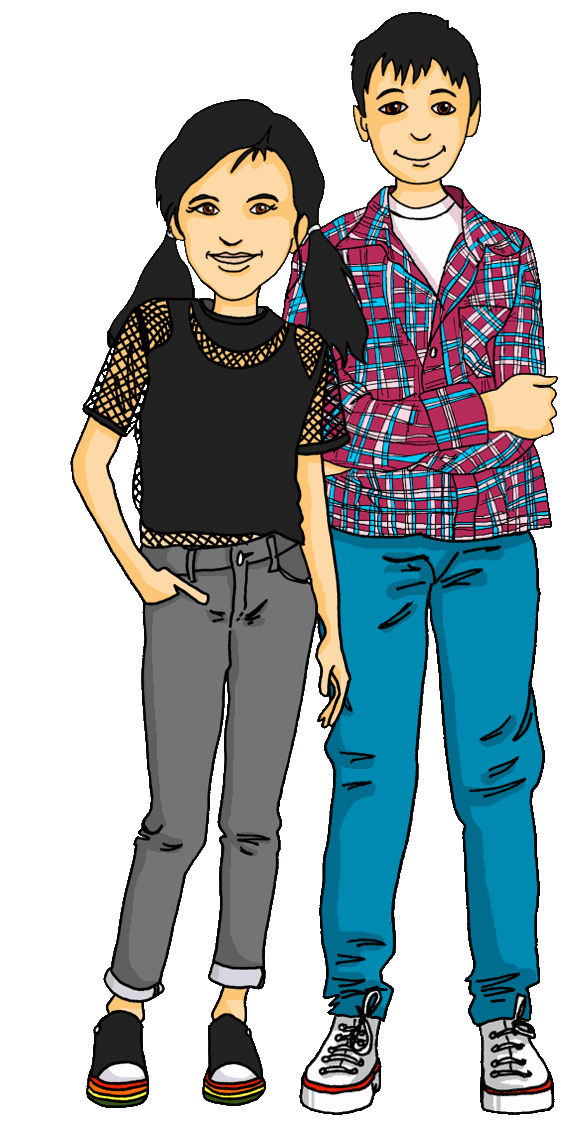 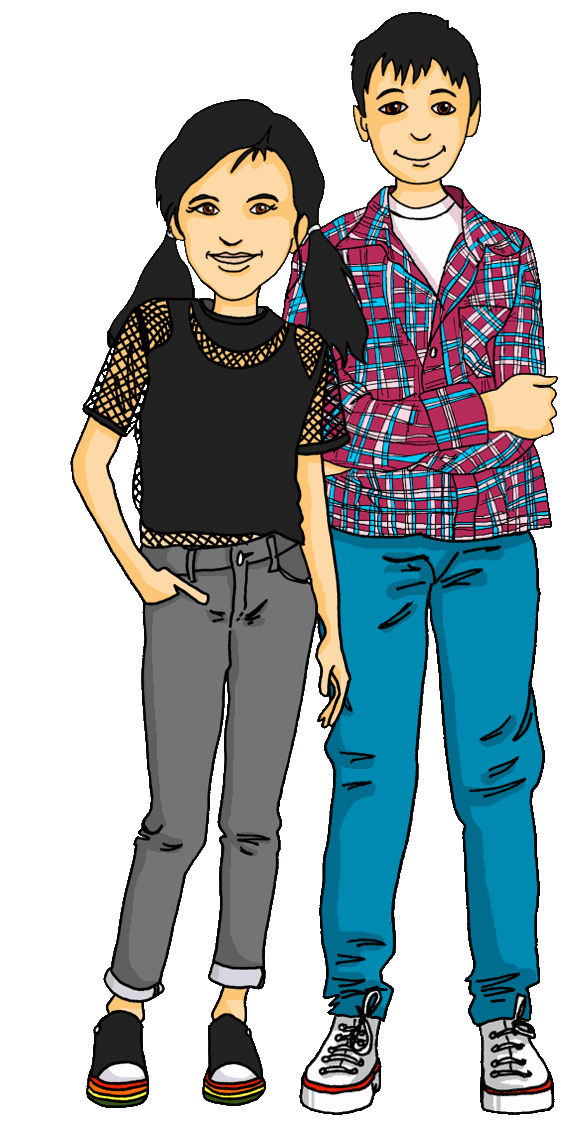 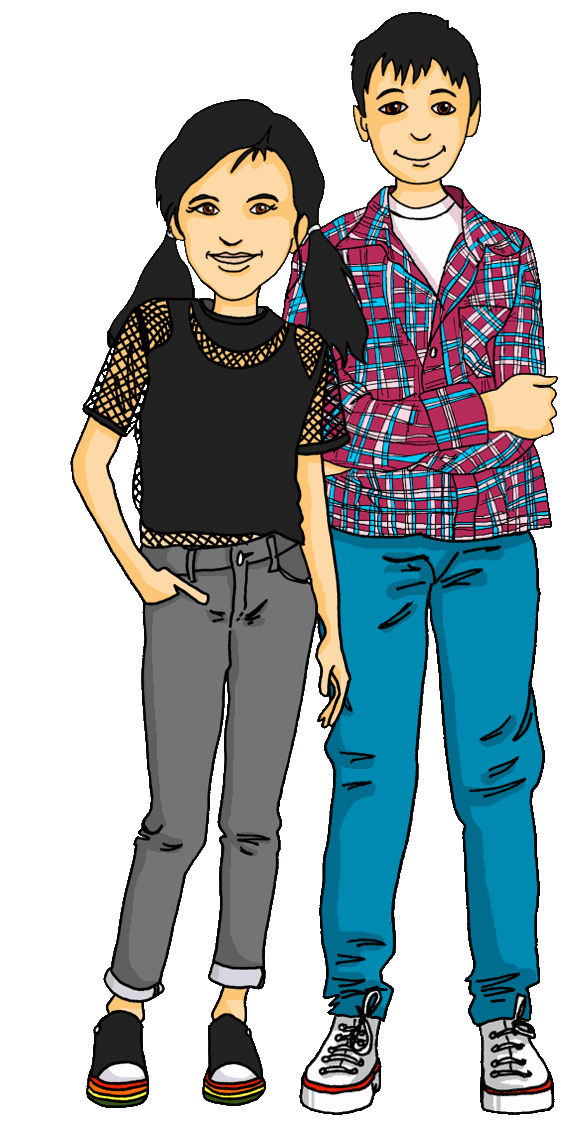 aussprechen
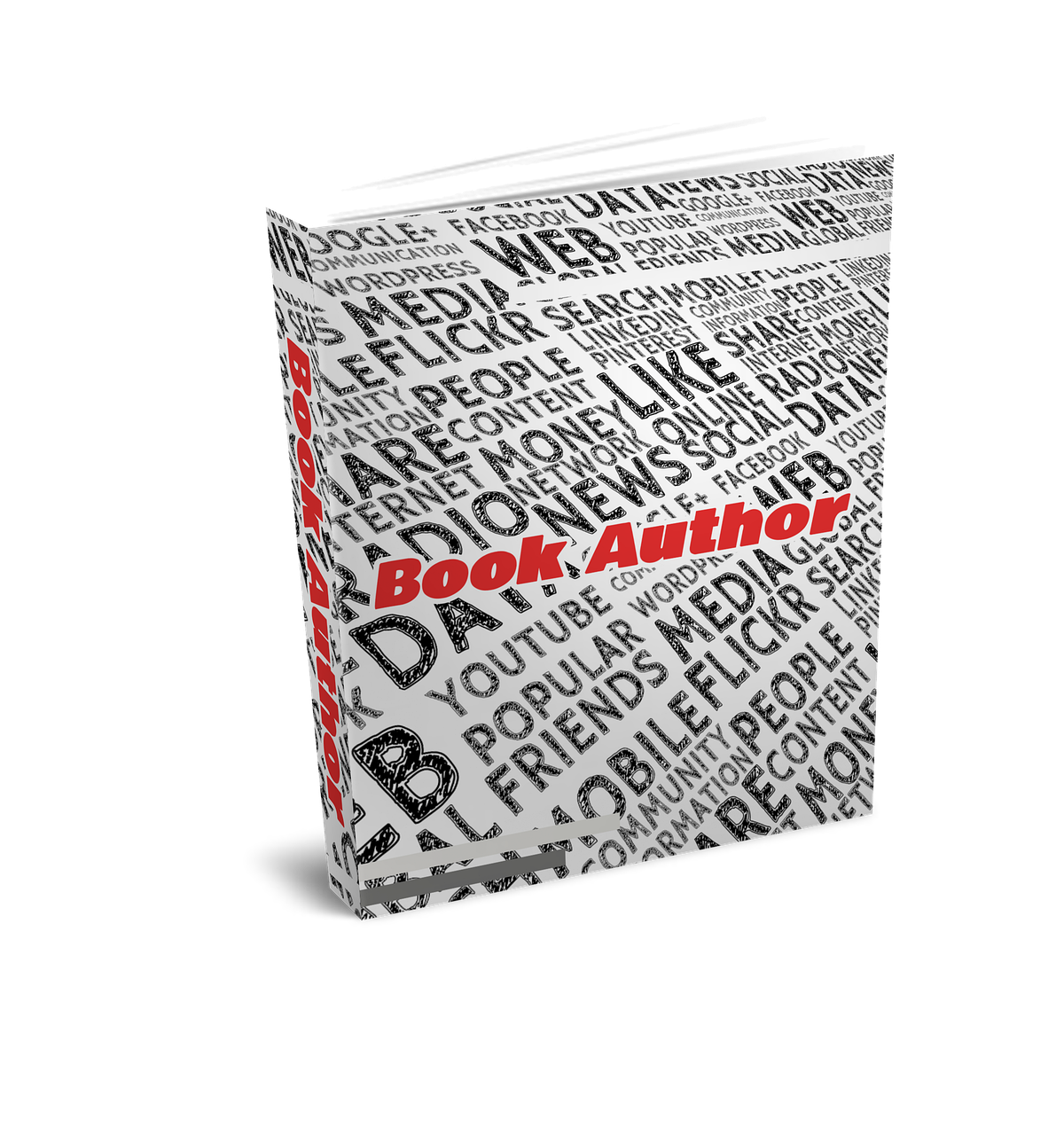 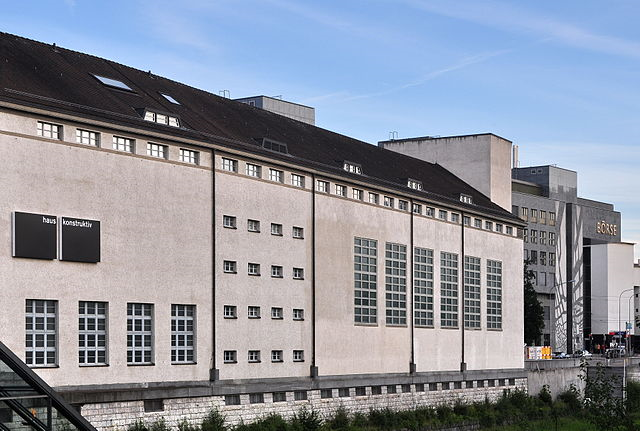 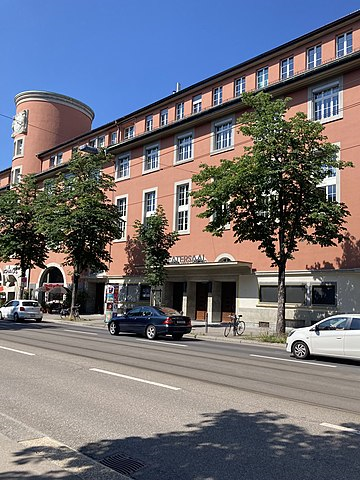 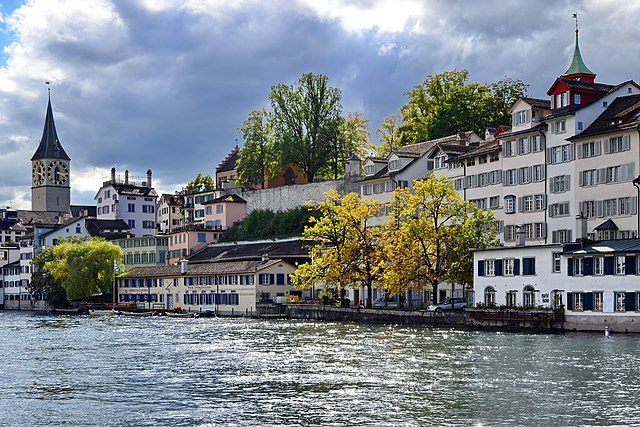 Verlag
Lindenhof
Volkshaus
Konstruktiv
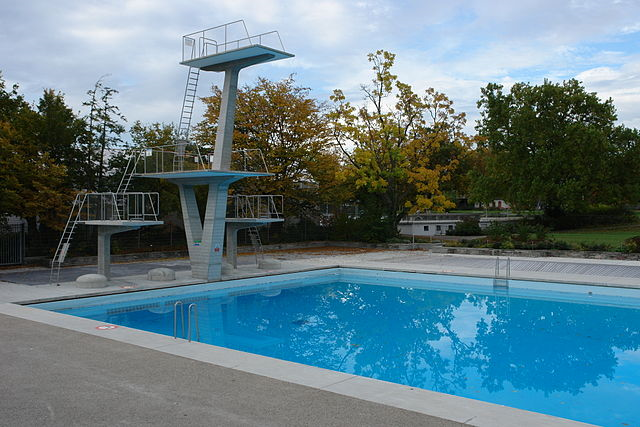 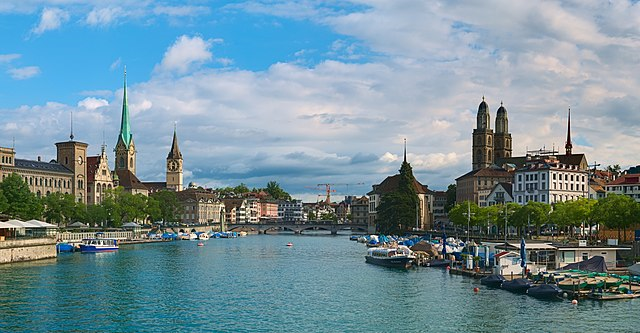 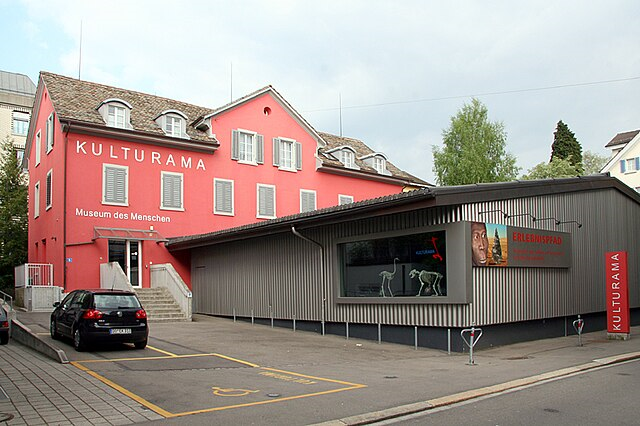 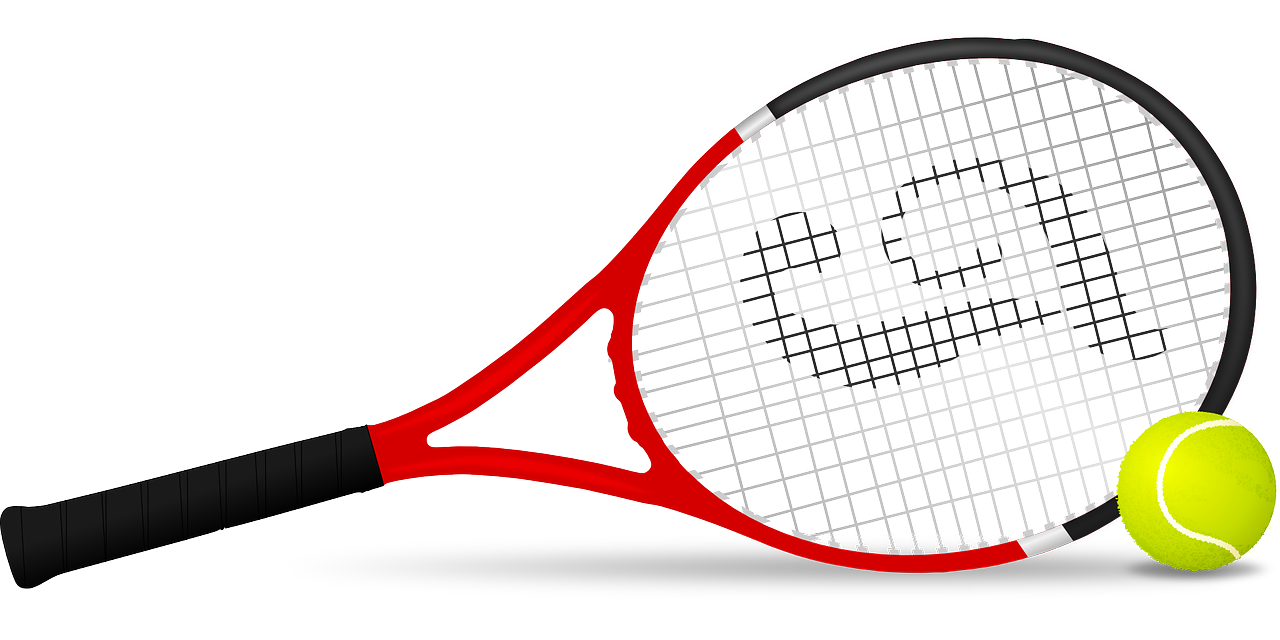 Freibad
Verein
Englischviertel
Fluss
[Speaker Notes: Timing: 5 minutes

Aim: to consolidate the SSC [v] by reading out places in Zürich.

Procedure:
1. Pupils work in pairs reading out the places.
2. Change roles. 
3. Click to make the family appear next to each of the places. Pupils chorally say where they are.

Word frequency:
Fluss [1687] Verein [899] Verlag [1699]

Image attribution:
Volkshaus Zürich Von Sarita98 - Eigenes Werk, CC BY-SA 4.0, https://commons.wikimedia.org/w/index.php?curid=107962534
Haus Konstruktiv By Roland zh - Own work, CC BY-SA 3.0, https://commons.wikimedia.org/w/index.php?curid=16090914
Die Lindenhof-Moräne Von © Roland Fischer, Zürich (Switzerland) – Mail notification to: roland_zh(at)hispeed(dot)ch / Wikimedia Commons, CC BY-SA 3.0, https://commons.wikimedia.org/w/index.php?curid=21842418
Limmat Von Daniel Kraft, CC BY-SA 3.0, https://commons.wikimedia.org/w/index.php?curid=91820342
Kulturama Von Martin Sauter - Eigenes Werk, CC BY-SA 3.0, https://commons.wikimedia.org/w/index.php?curid=6672899
Freibad Letzigraben Von Port(u*o)s - Eigenes Werk, CC BY-SA 3.0, https://commons.wikimedia.org/w/index.php?curid=10097336
https://commons.wikimedia.org/w/index.php?curid=123720245]
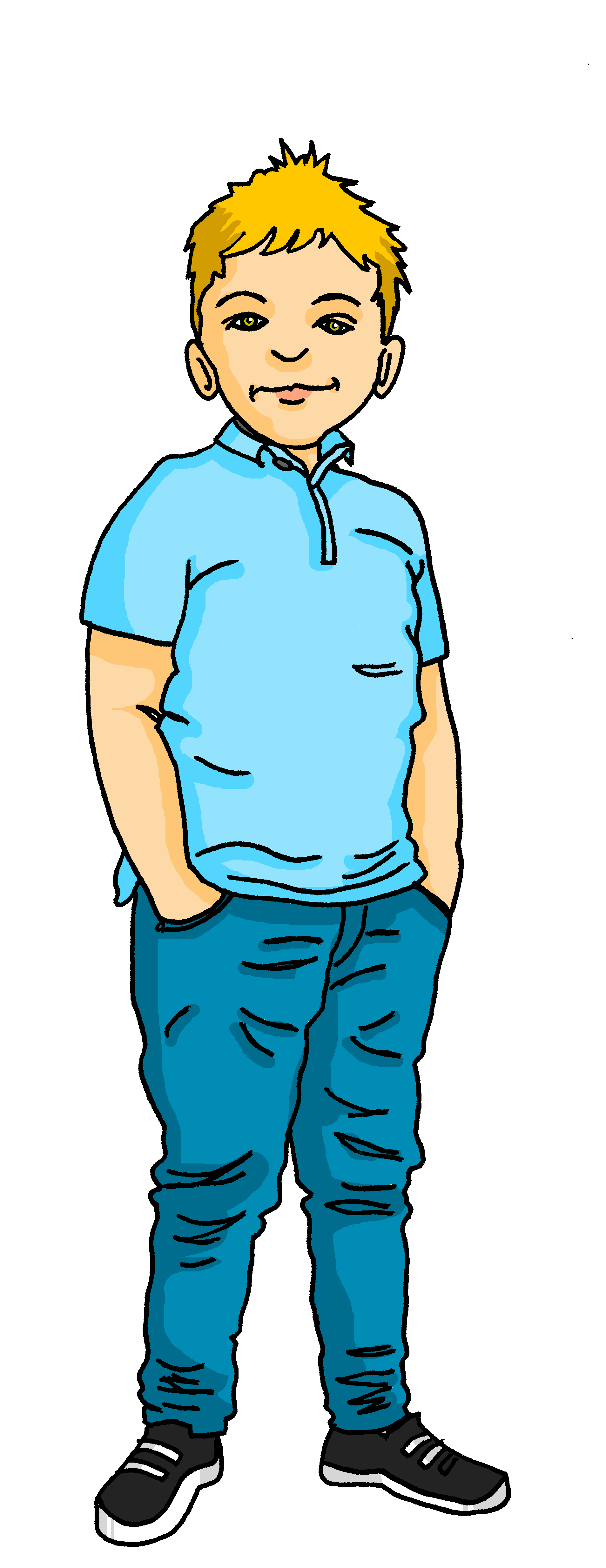 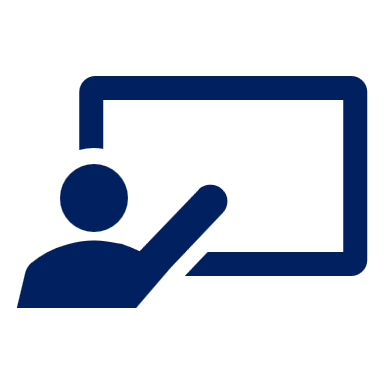 Follow up 2
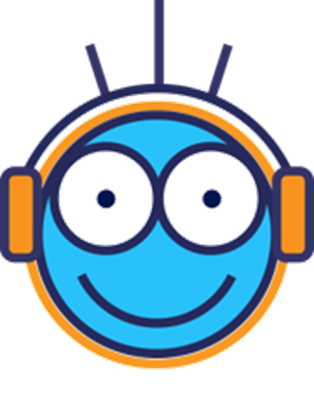 Hör zu!
Meine Woche
Gabriel messages Lias about his week.
What does he do on each day?
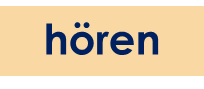 1

2

3

4

5

6

7
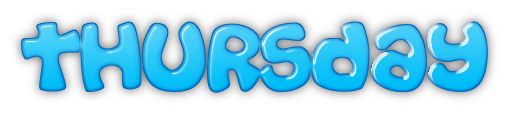 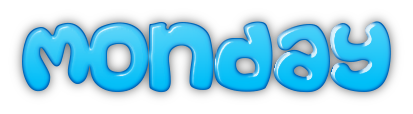 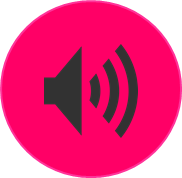 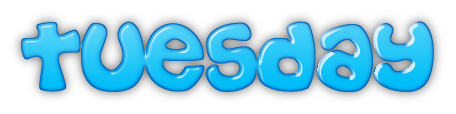 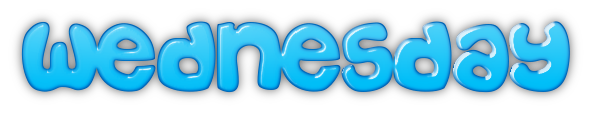 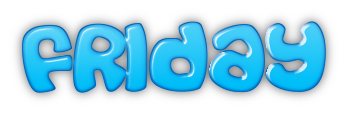 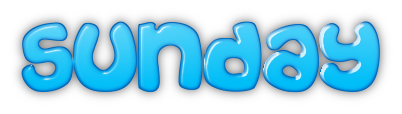 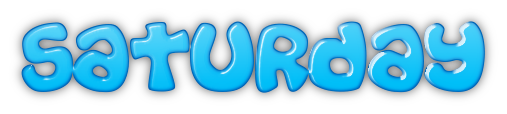 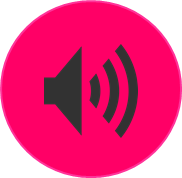 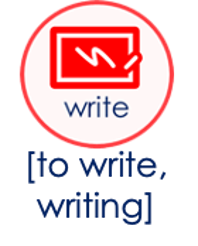 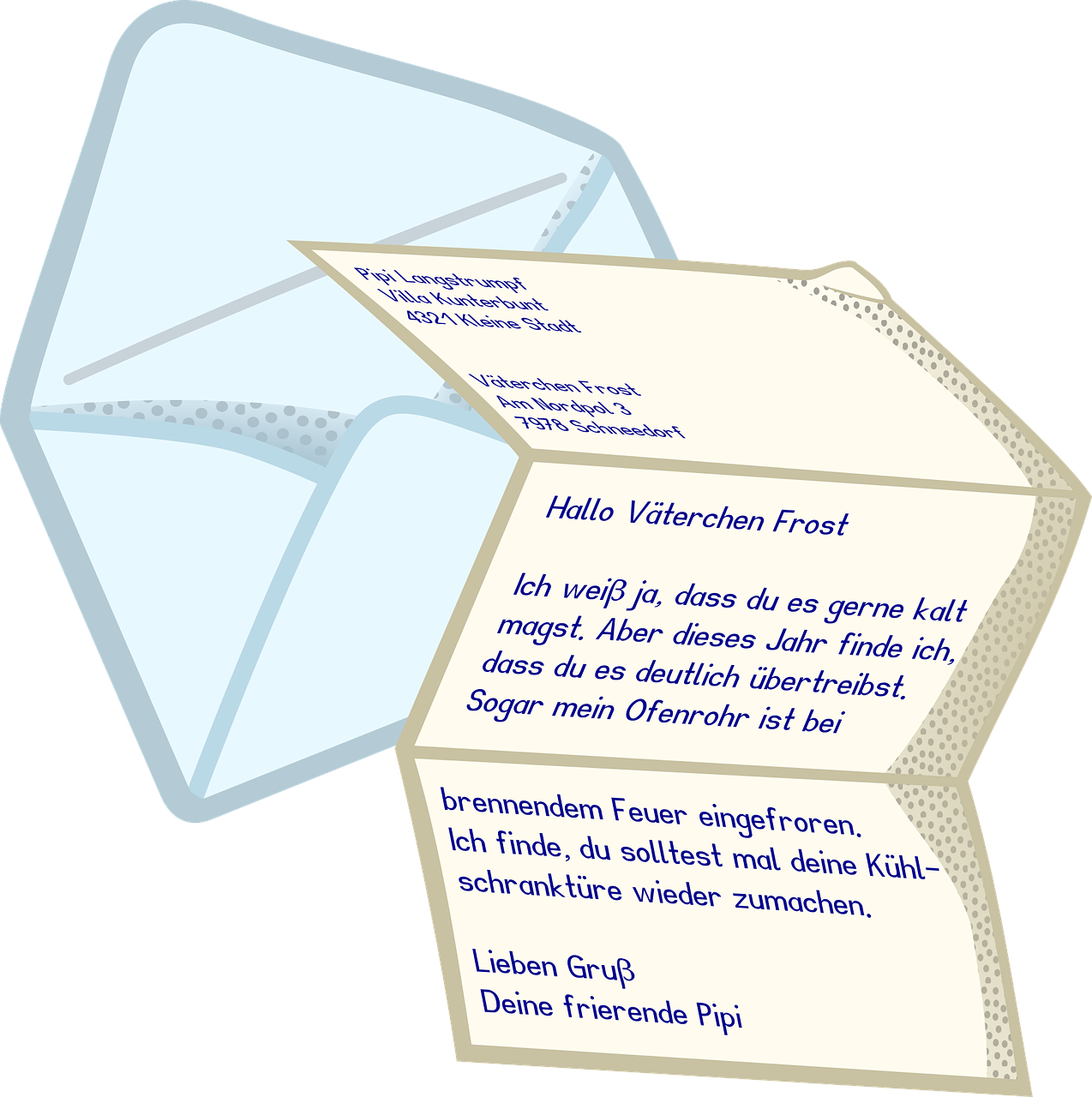 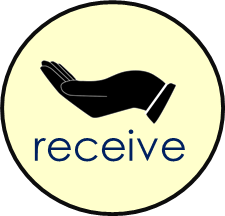 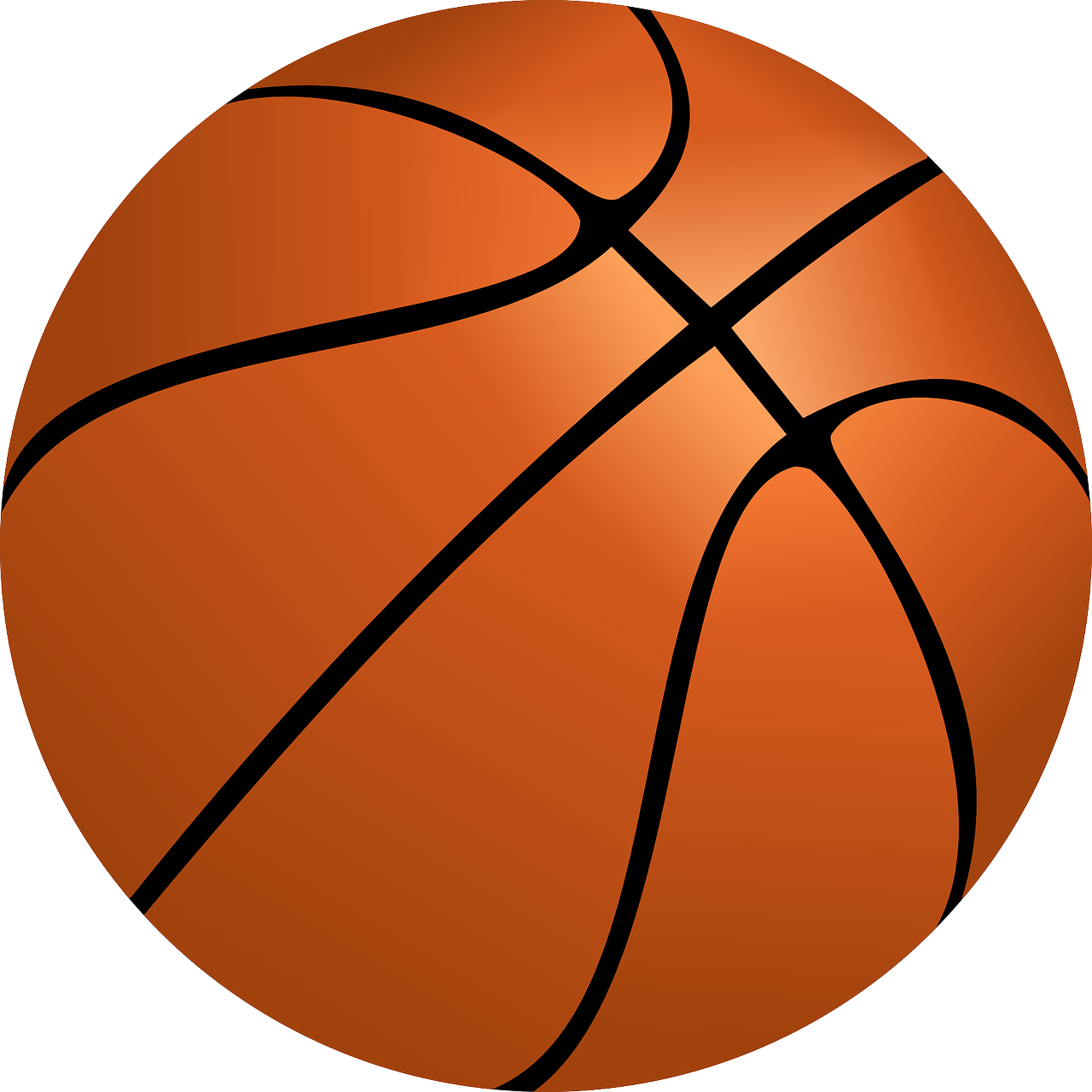 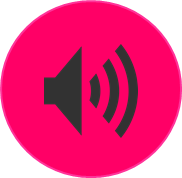 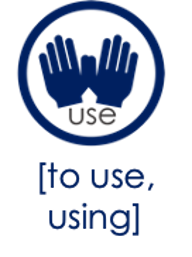 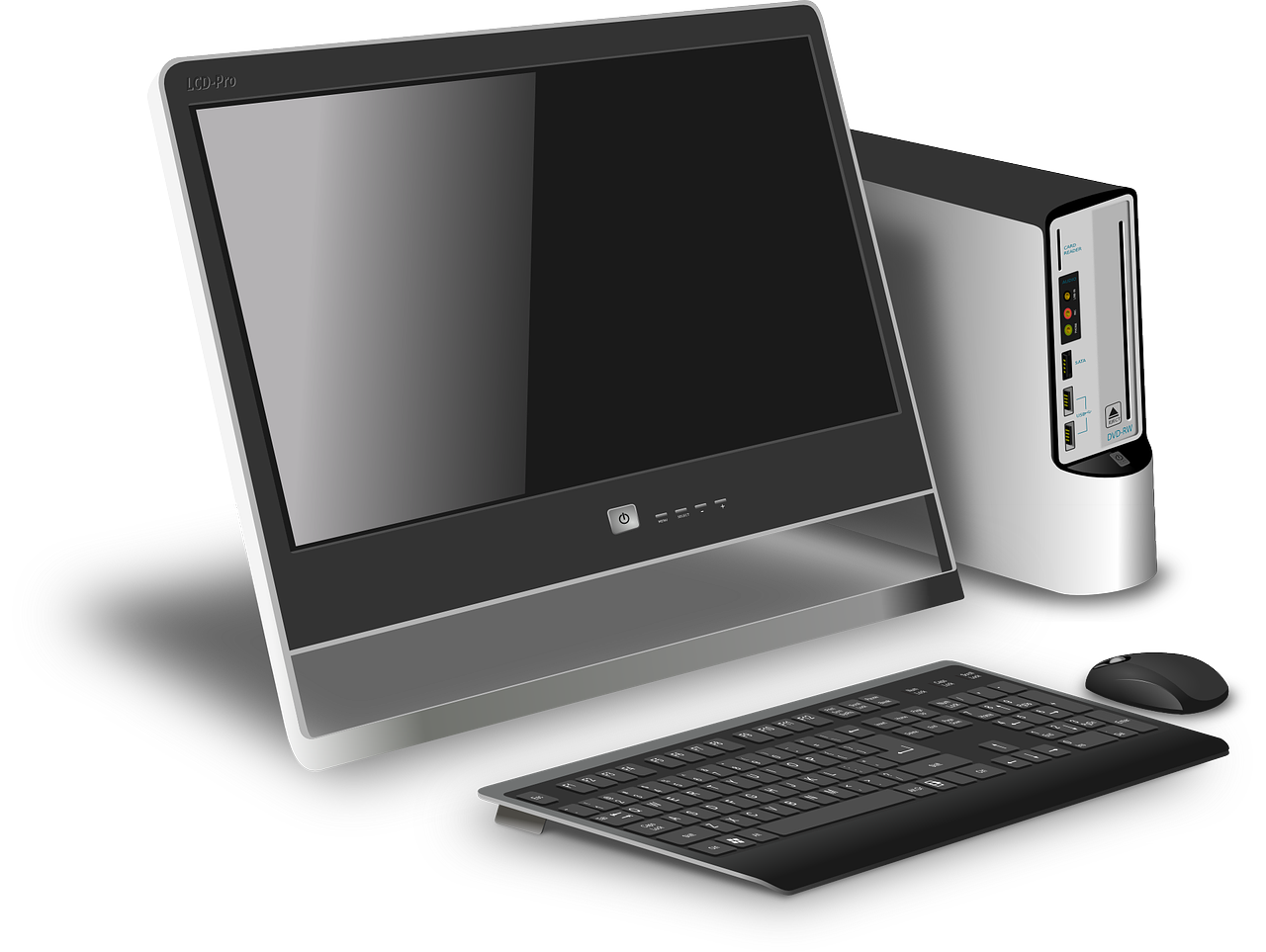 totally
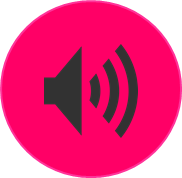 Here Gabriel said: ‘morgen ist Montag’ = tomorrow is Monday.
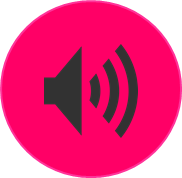 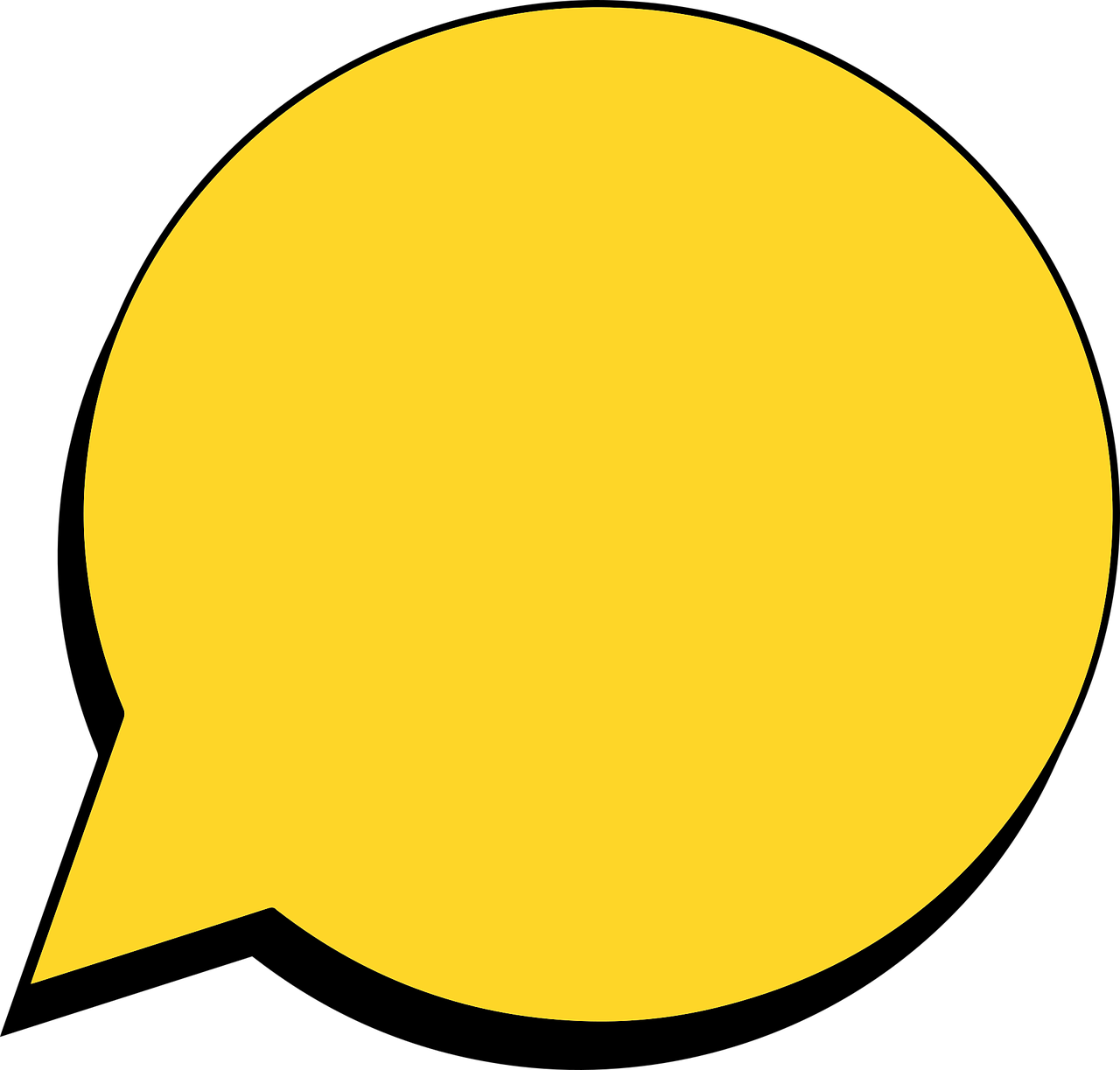 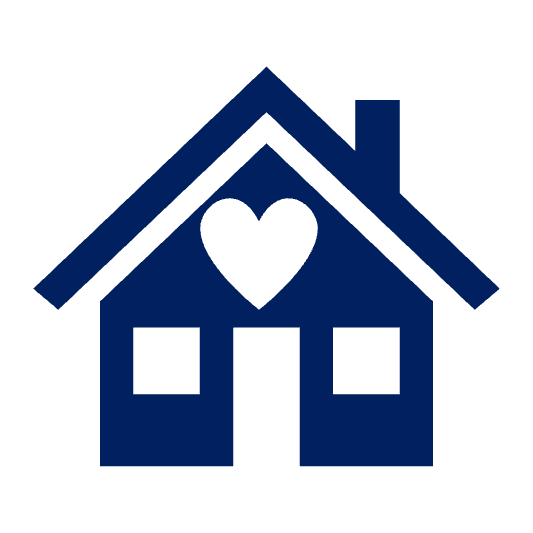 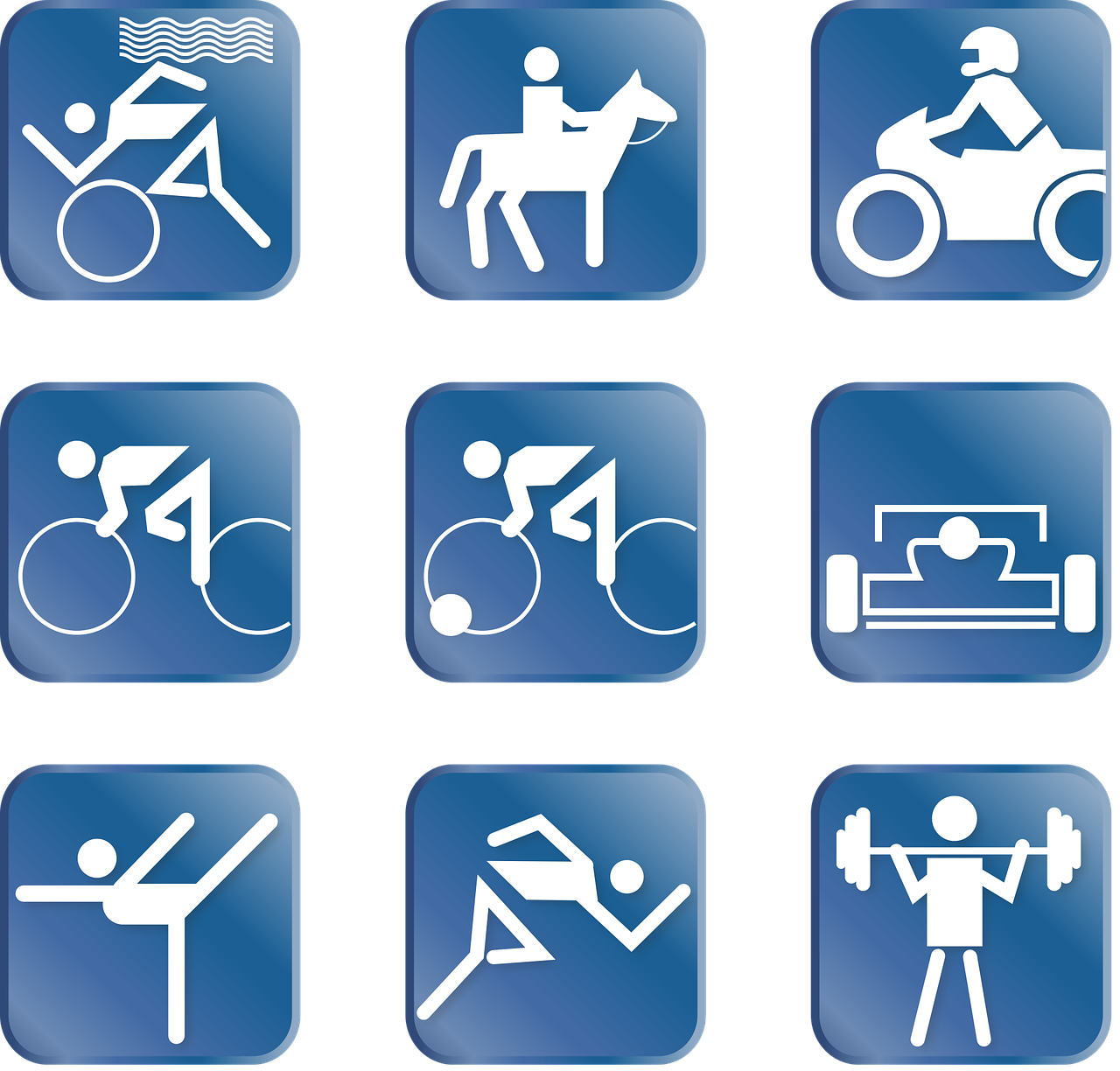 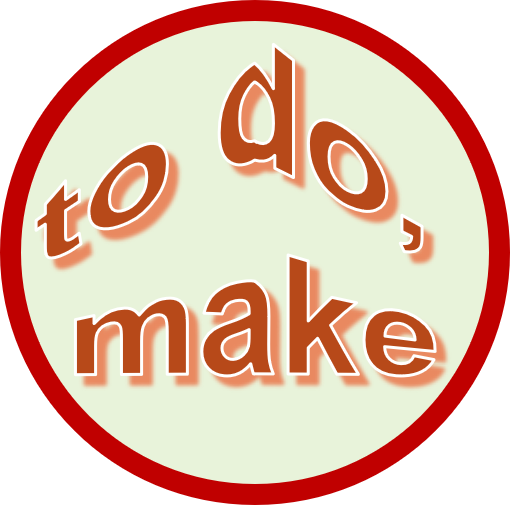 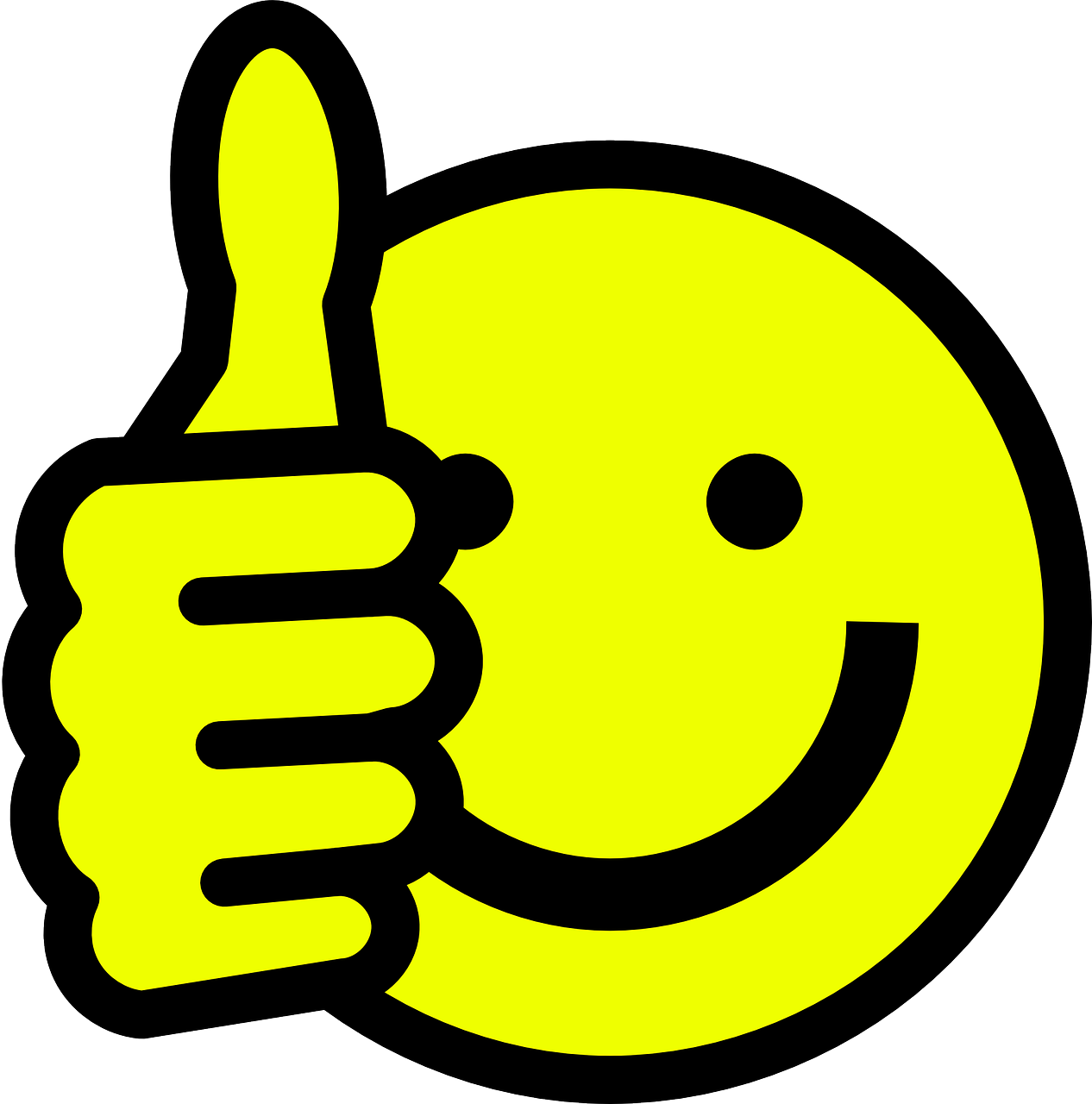 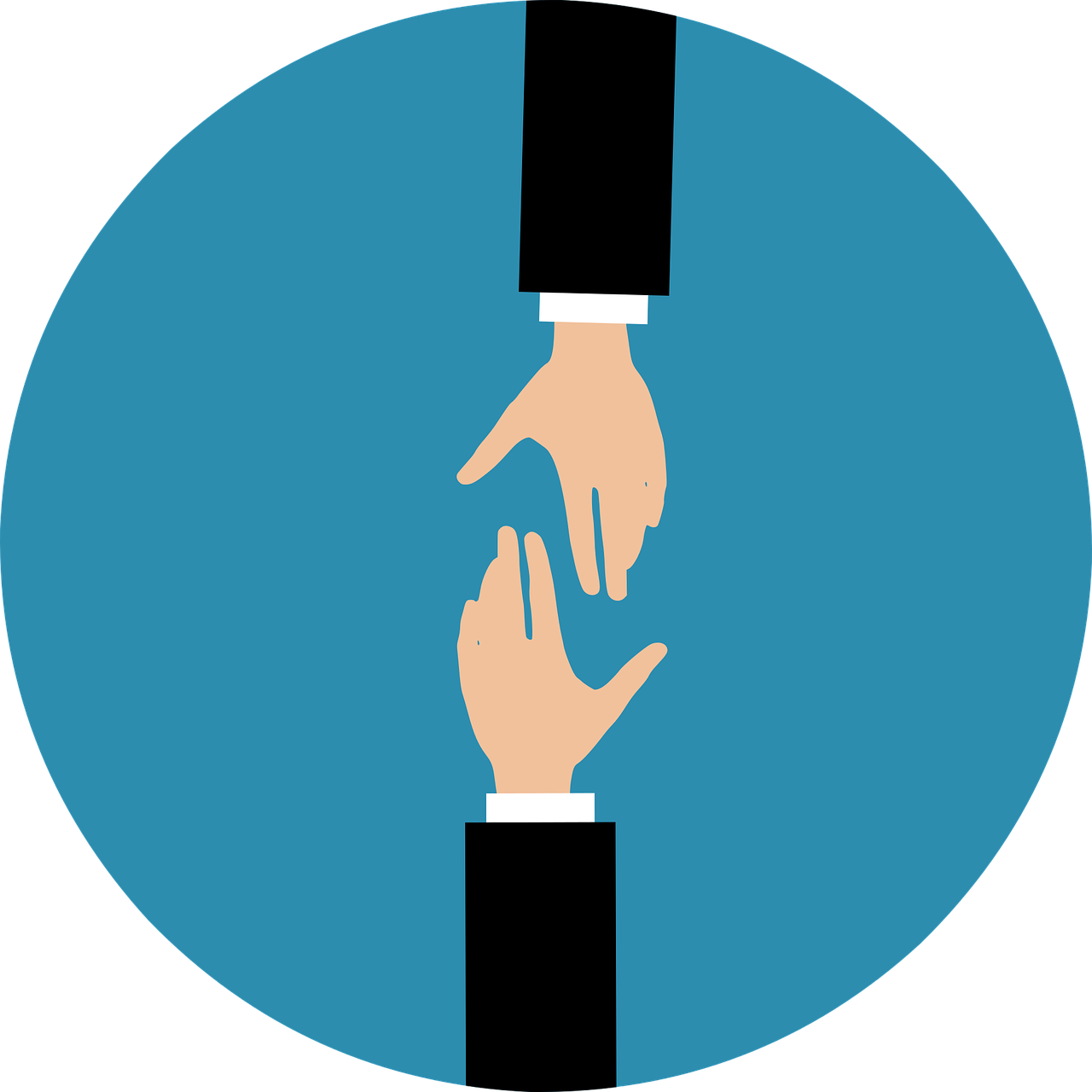 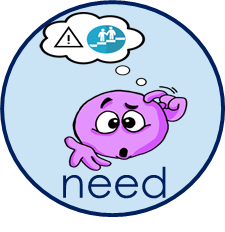 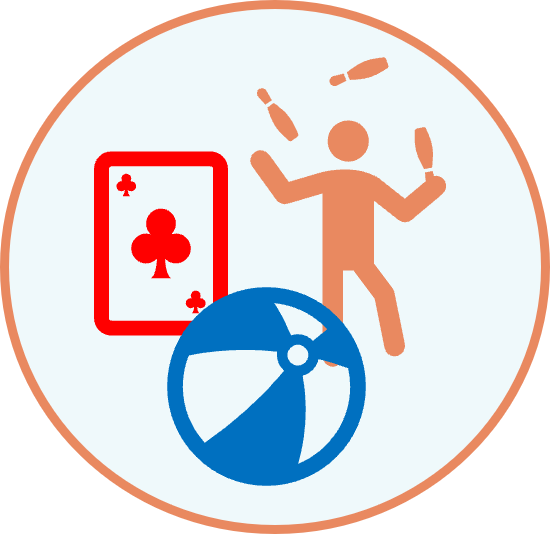 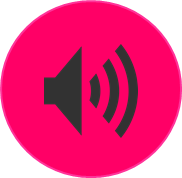 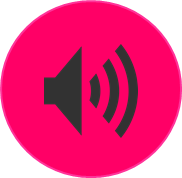 [Speaker Notes: Timing: 10 minutes

Aim: to practise aural recognition of the days of the week and new vocab (morgen, heute) and to revise some key verbs and vocabulary from previous weeks. 

Procedure:
Explain the scenario. Gabriel is sending voice messages to Lias about his week.
Play audio 1-7 and ask pupils to draw lines on their handouts to match the correct day to the correct activity.
Click to show the answers on the board. Item 7 is tricky as pupils need to recognise the word ‘morgen’. 

Transcript:
Es ist Donnerstag. Ich spiele zu Hause. 
Heute ist Montag. Ich mache Sport. 
Es ist Dienstag. Ich benutze den Computer.
Heute ist Samstag. Total wunderbar! 
Es ist Freitag. Ich schreibe einen Brief. 
Heute ist Mittwoch. Ich brauche Hilfe.
Morgen ist Montag! Heute bekomme ich einen Ball.]
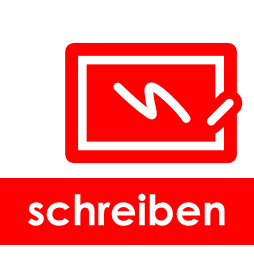 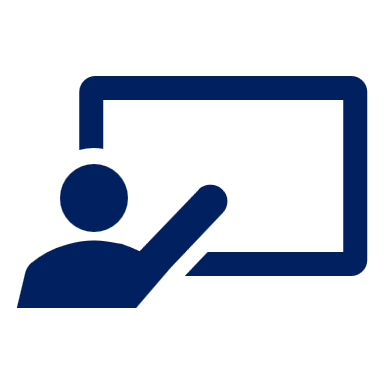 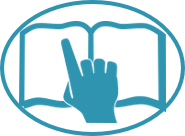 Follow up 3
Schreib auf Deutsch und auf Englisch.
lesen
A Write the missing days of the week.
C Translate the sentences into English.
morgen
heute
Heute ist Mittwoch.
Today is Wednesday.
Donnerstag
Mittwoch
Morgen ist Dienstag.
Montag
Dienstag
Tomorrow is Tuesday.
Freitag
Samstag
Mein Lieblingstag ist Samstag.
My favourite day is Saturday.
Sonntag
Montag
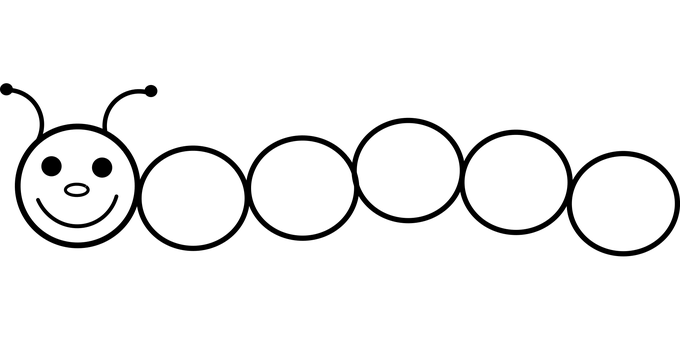 Ist heute Donnerstag oder Freitag?
Sonntag
Samstag
Is today Thursday or Friday?
B 
Write the days of the week in order.
Mittwoch
Donnerstag
Sonntag
Dienstag
Montag
Samstag
Freitag
[Speaker Notes: Timing: 5-10 minutes 

Handout (optional) at end of presentation. 

Aim: to consolidate written recognition and recall of the days of the week and other new vocab this week.  

Procedure:
Recap meanings of heute (today) and morgen (tomorrow) and then ask pupils to fill in the missing days of the week in table A. 
Click to bring up the answers.
Ask pupils to write the days of the week in order on the caterpillar. Pupils could turn away from the board to practise spelling from memory.
Click to bring up answers.
Ask pupils to translate the 4 sentences in C into English. Click to bring up translations. 
Additional task suggestions:1.  Pupils could begin to write their own sentences in German using the days of the week and the example sentences here e.g. Mein Lieblingstag ist…/ Heute ist…
More able pupils could also add an activity they do e.g. Heute ist Mittwoch. Ich spiele zu Hause or someone else does e.g. Heute ist Donnerstag. Ellis macht Sport.]
Follow up 4a   Read the days aloud in the correct order.
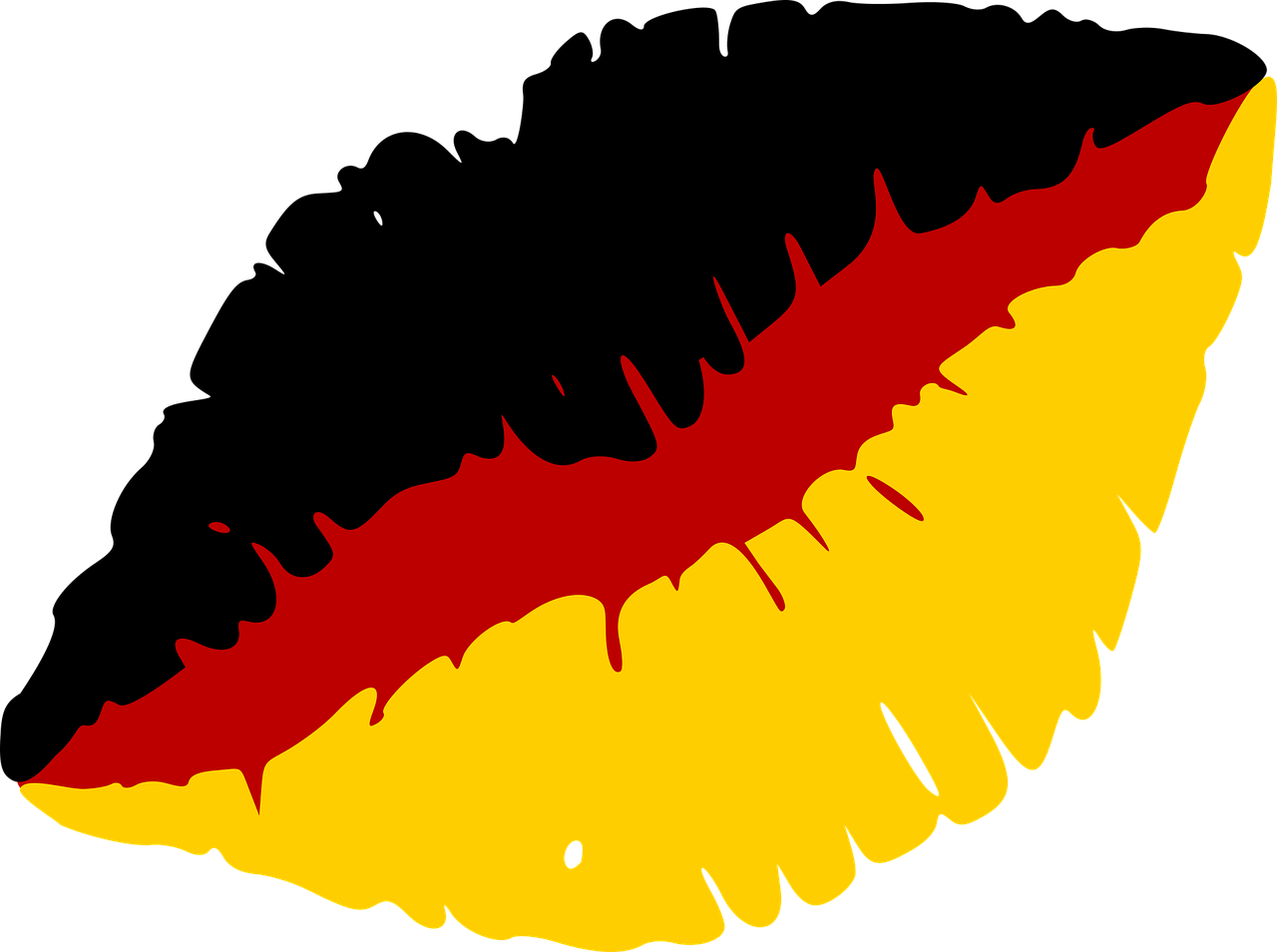 …
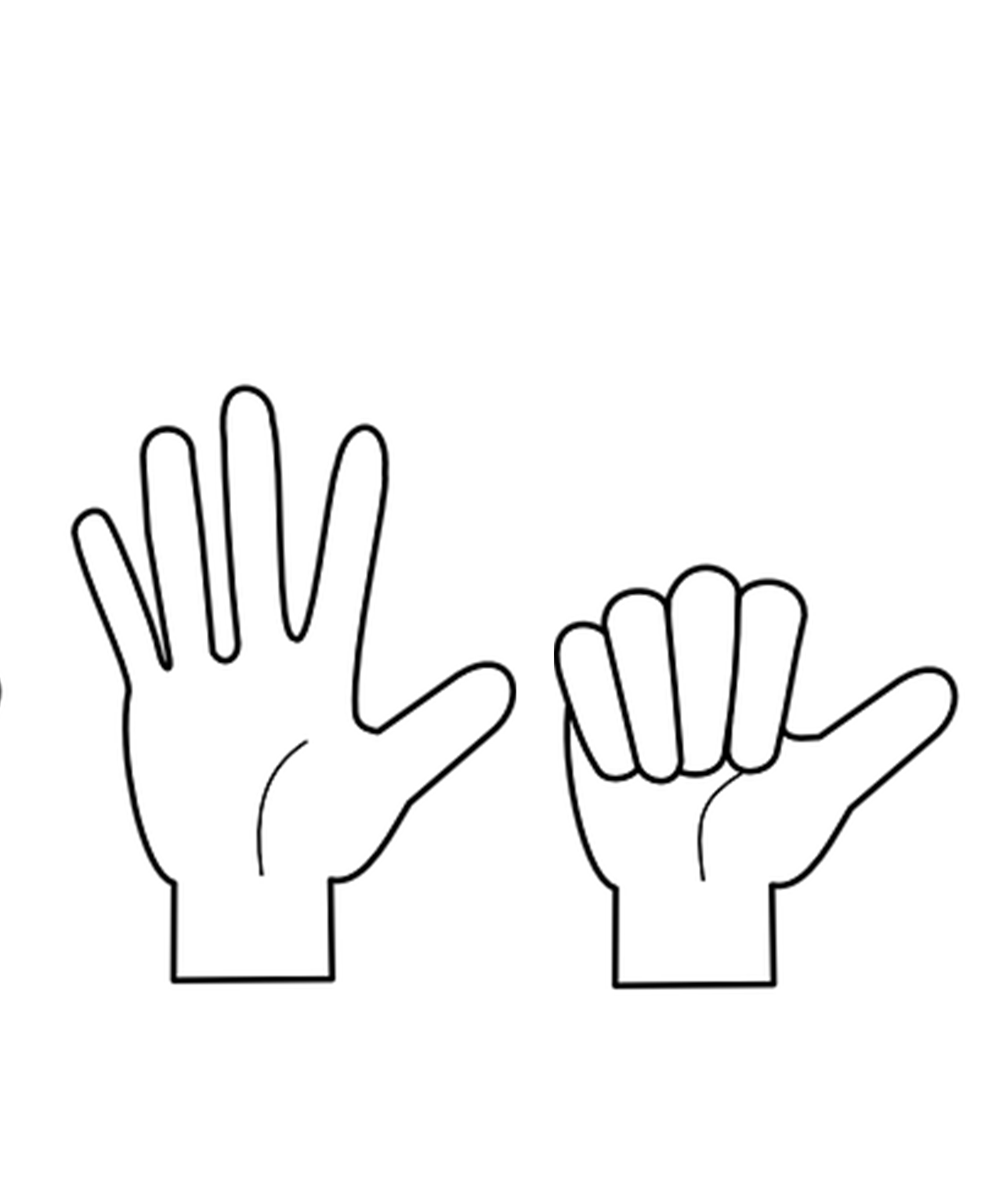 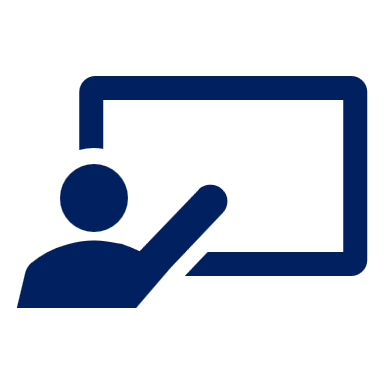 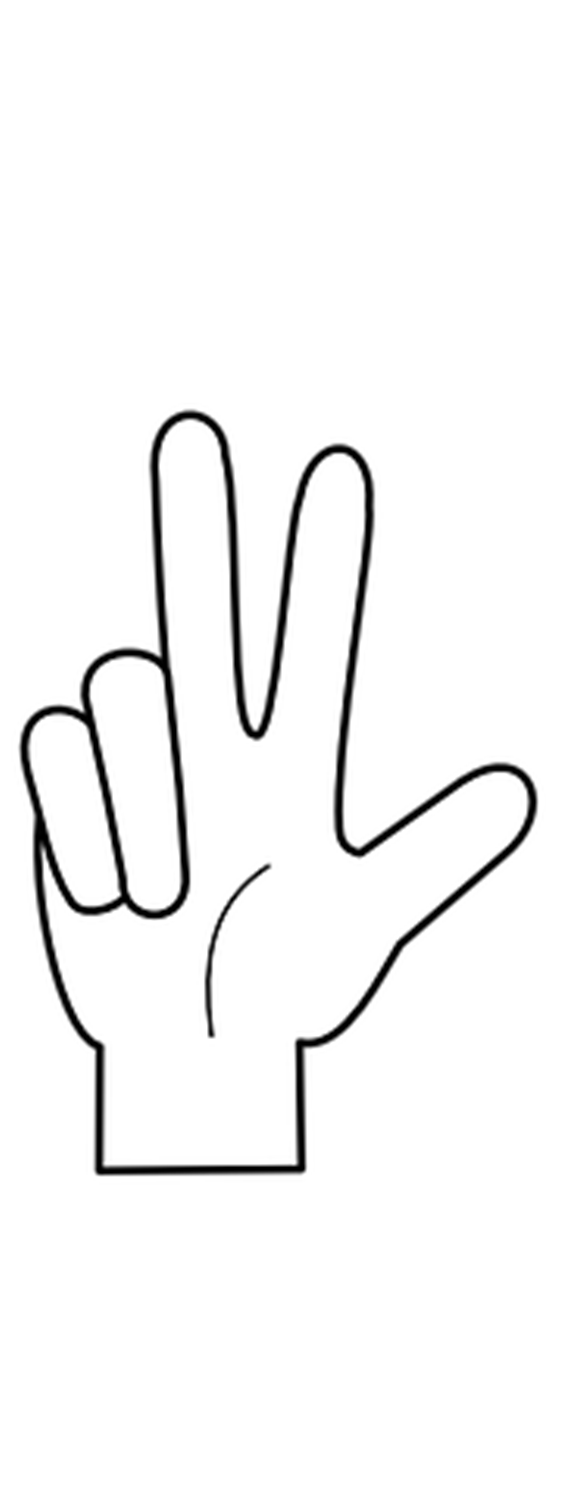 Sag die Tage!
sprechen
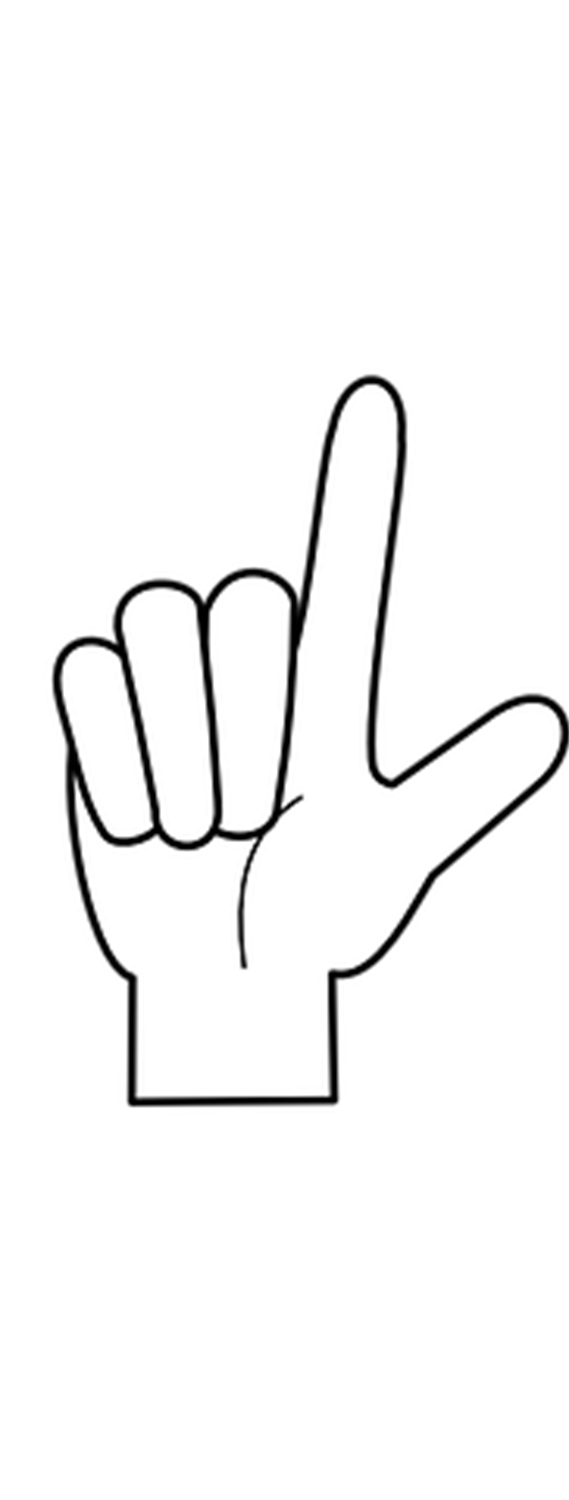 60
Samstag
Mittwoch
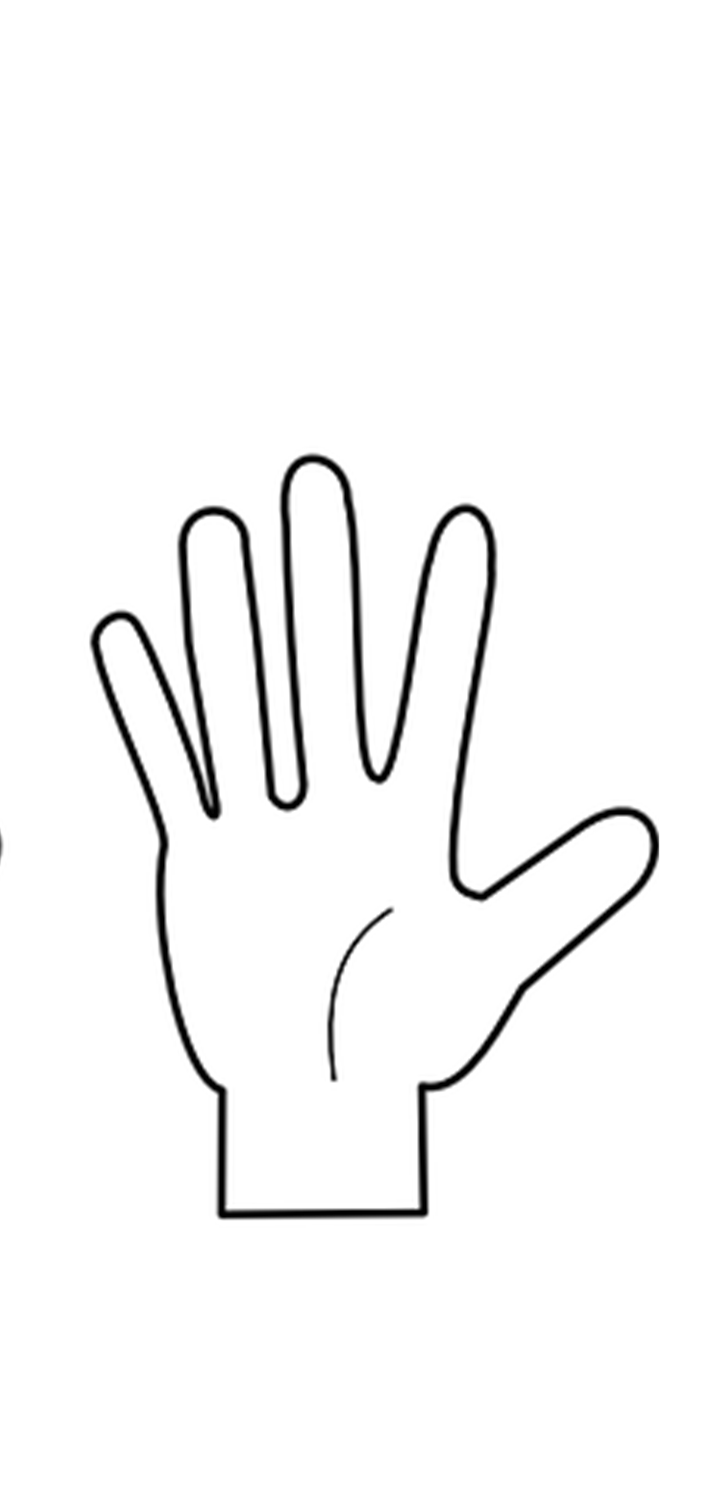 Dienstag
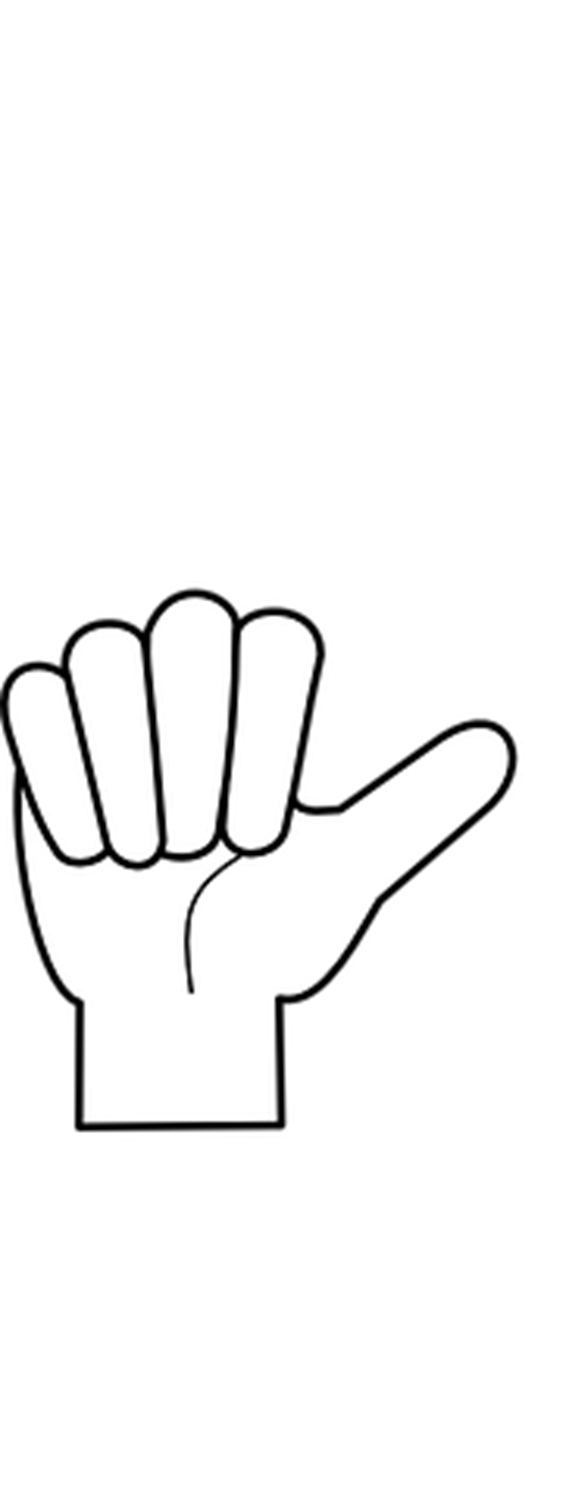 S
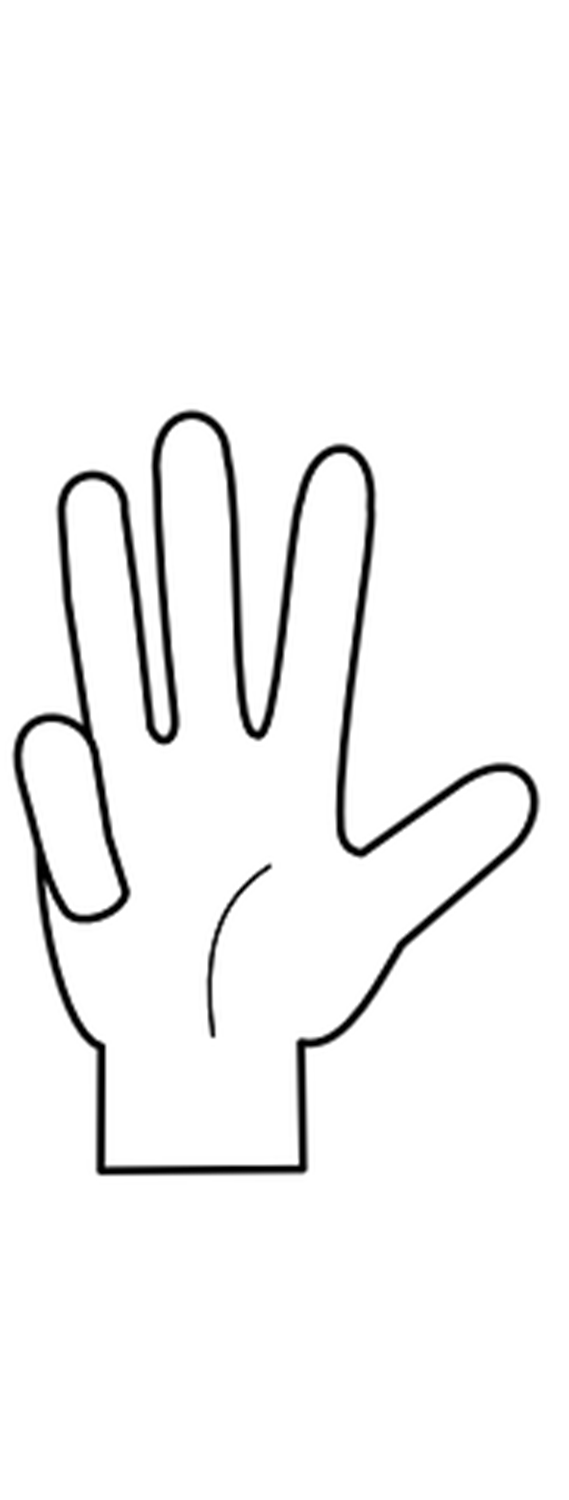 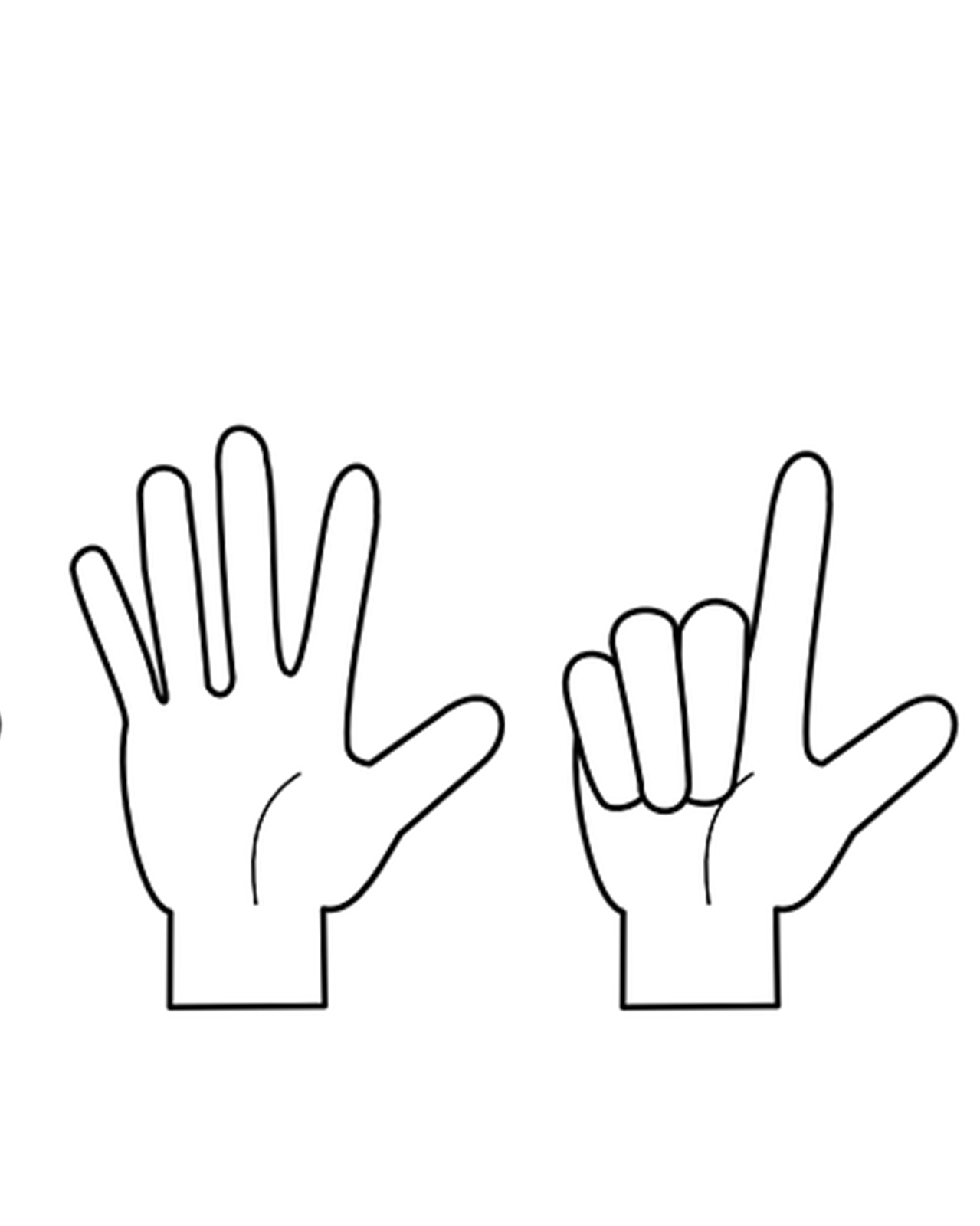 Freitag
Montag
0
Sonntag
Donnerstag
START
[Speaker Notes: Timing: 2 minutes 

Aim: to consolidate days of the week (in combination with hand gestures to embed meaning).
Procedure:
Read the instruction.
In pairs, ask pupils to read the days of the week in the correct order.
Click “Start” to trigger 30-second timer.
Go to next slide for answers.]
Follow up 4a
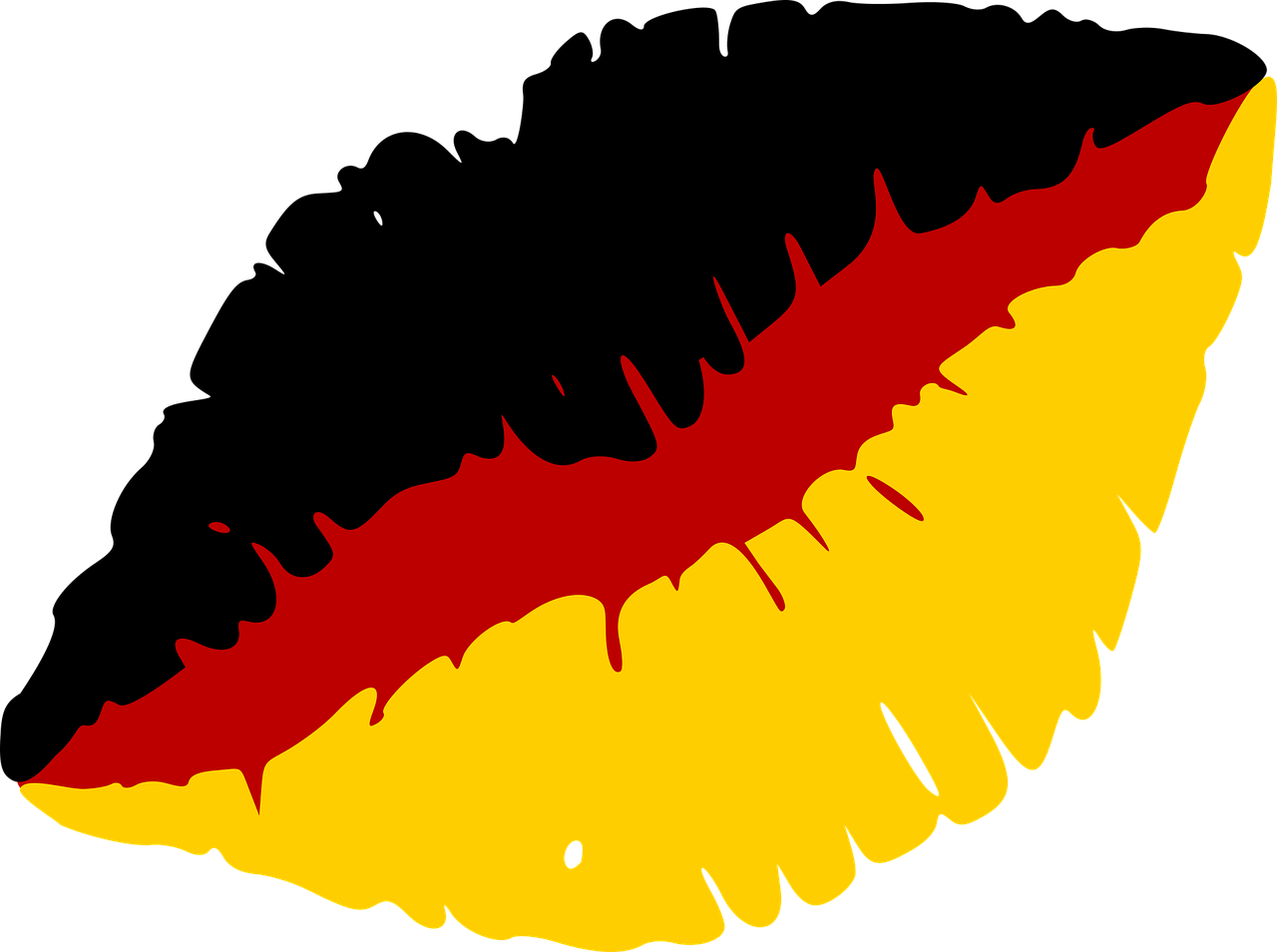 …
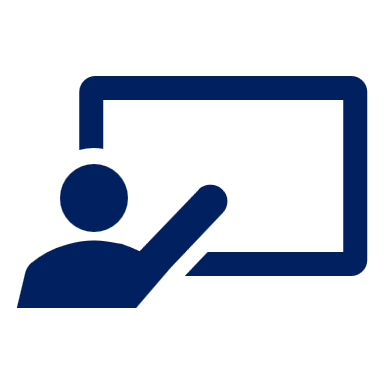 Sag die Tage.
sprechen
Dienstag
Freitag
Samstag
Donnerstag
60
Mittwoch
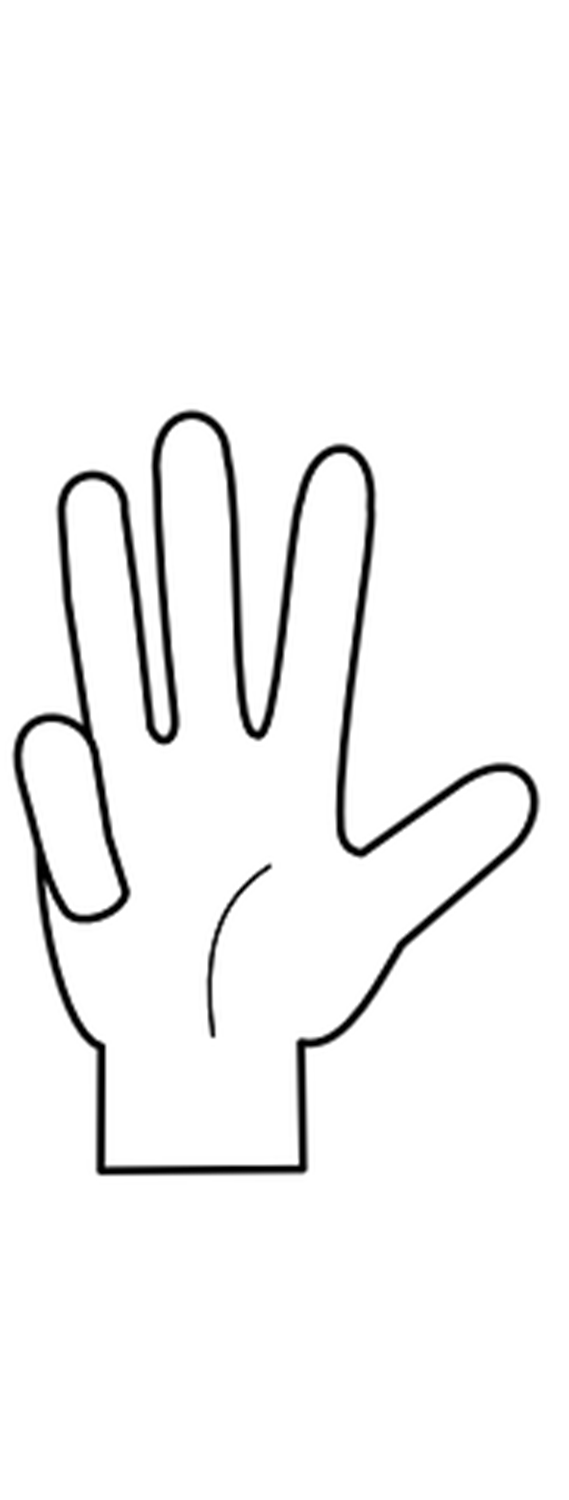 Montag
Sonntag
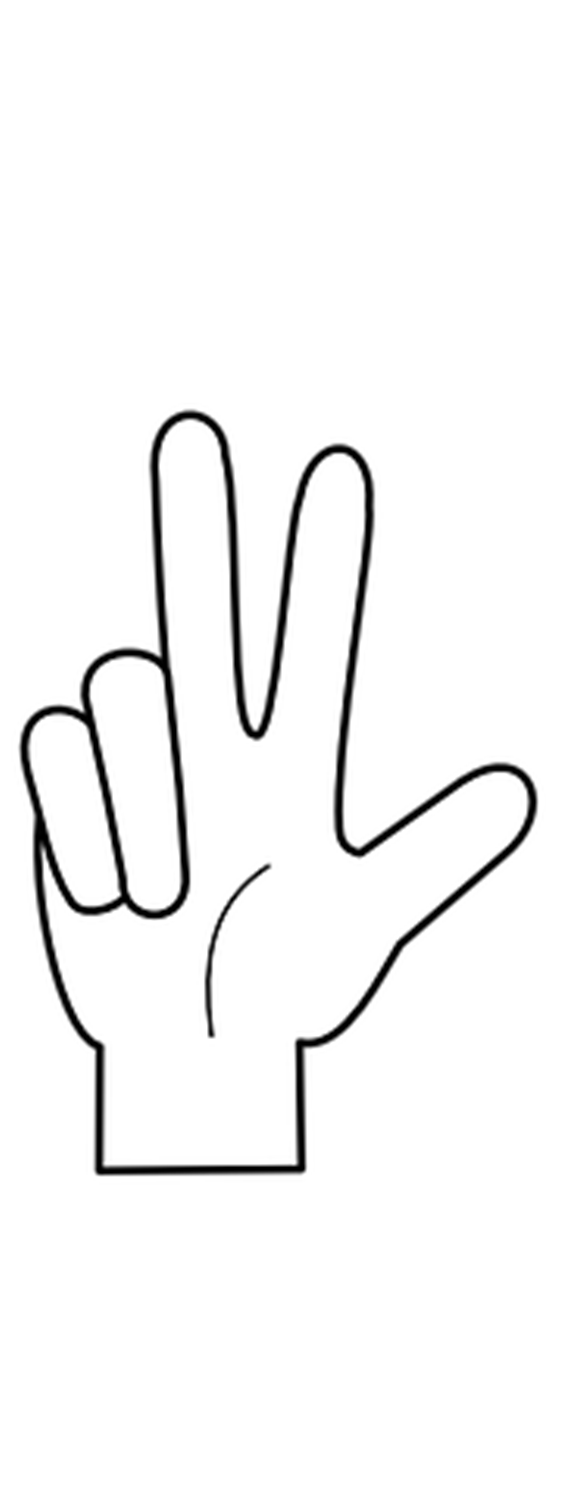 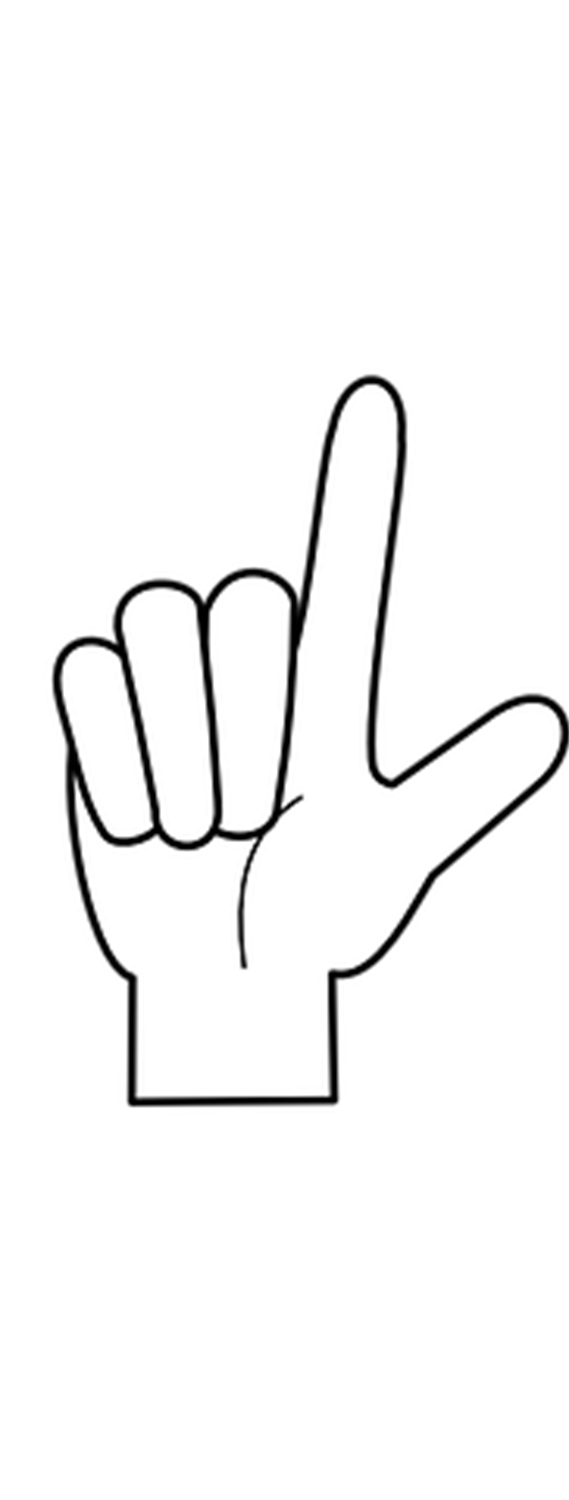 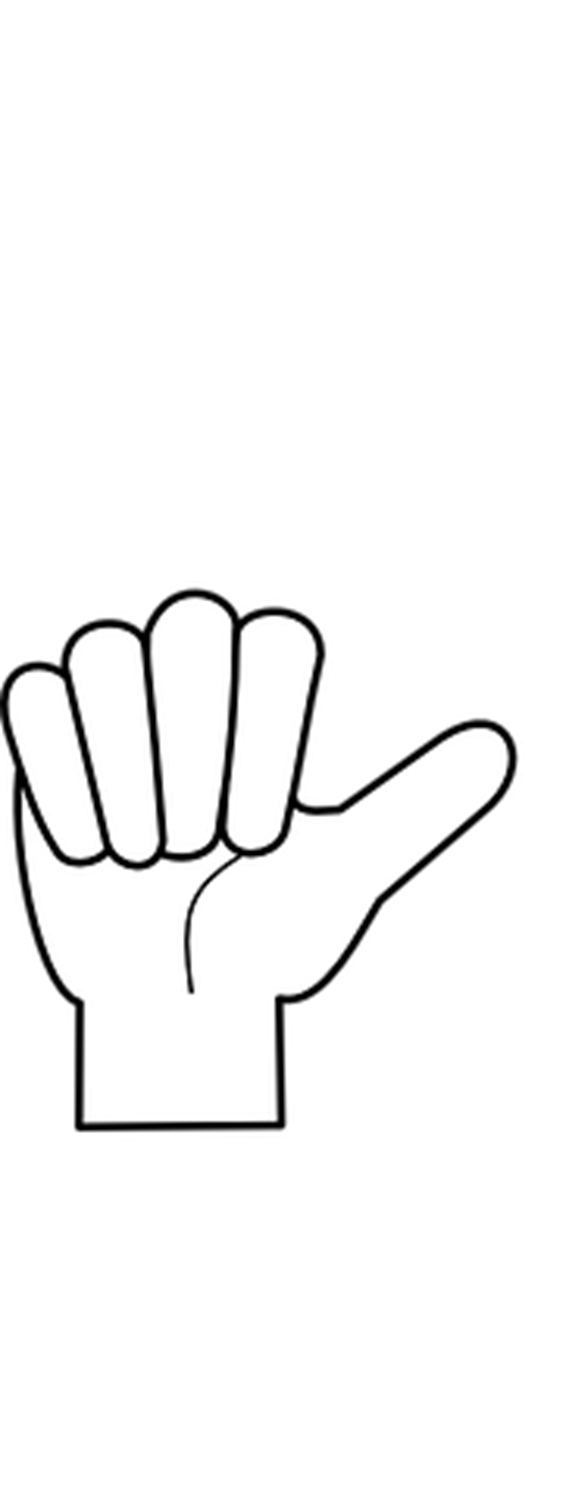 S
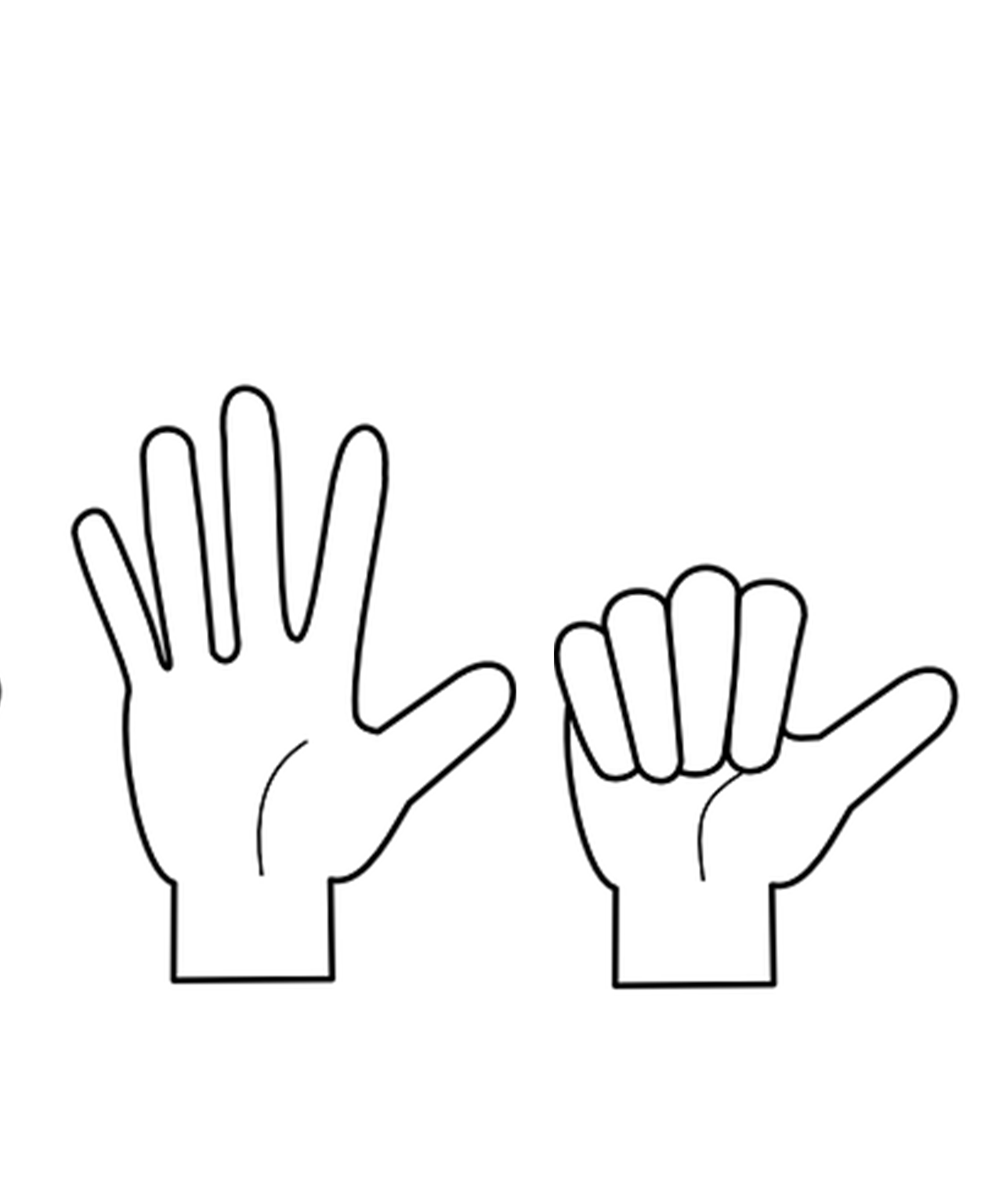 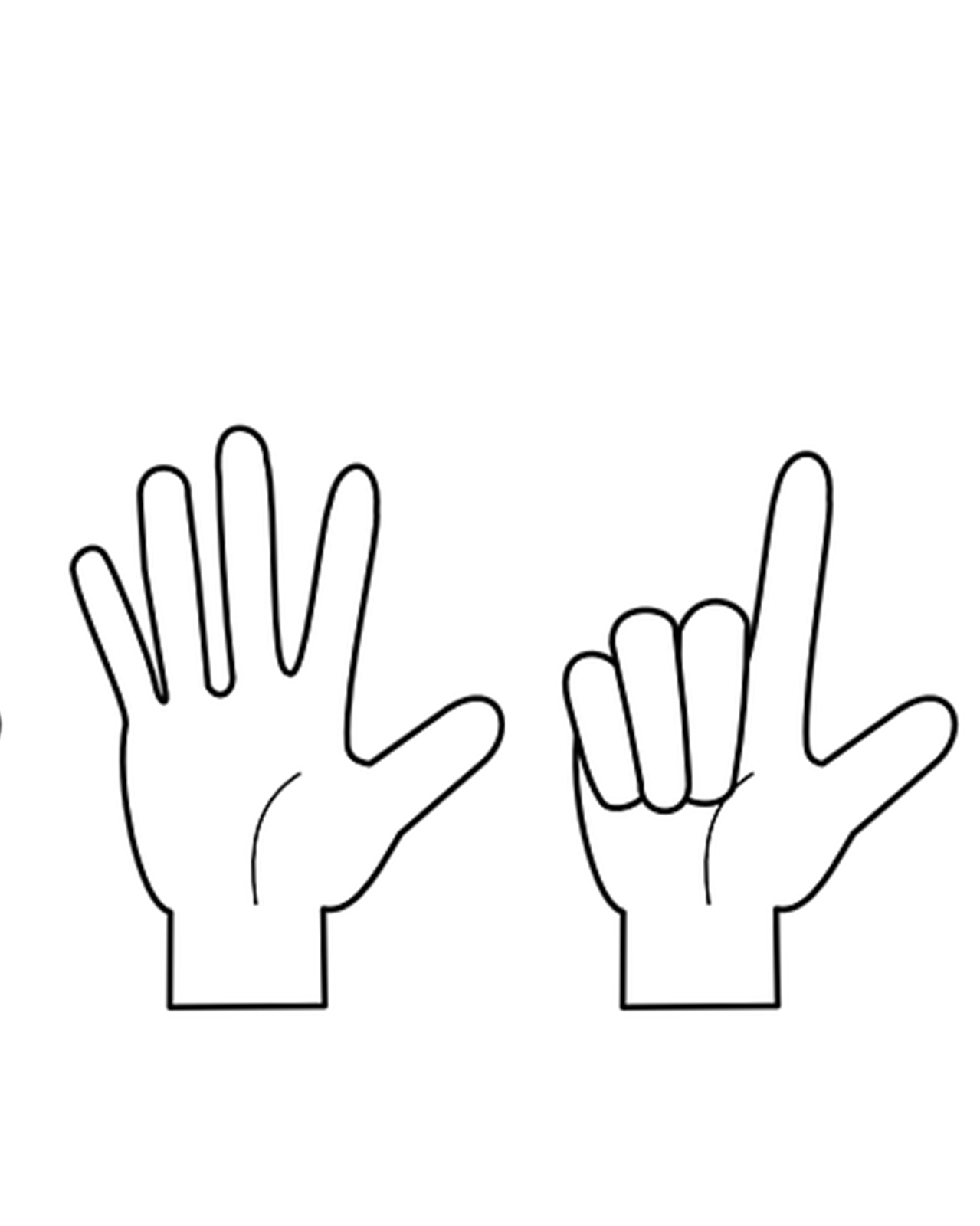 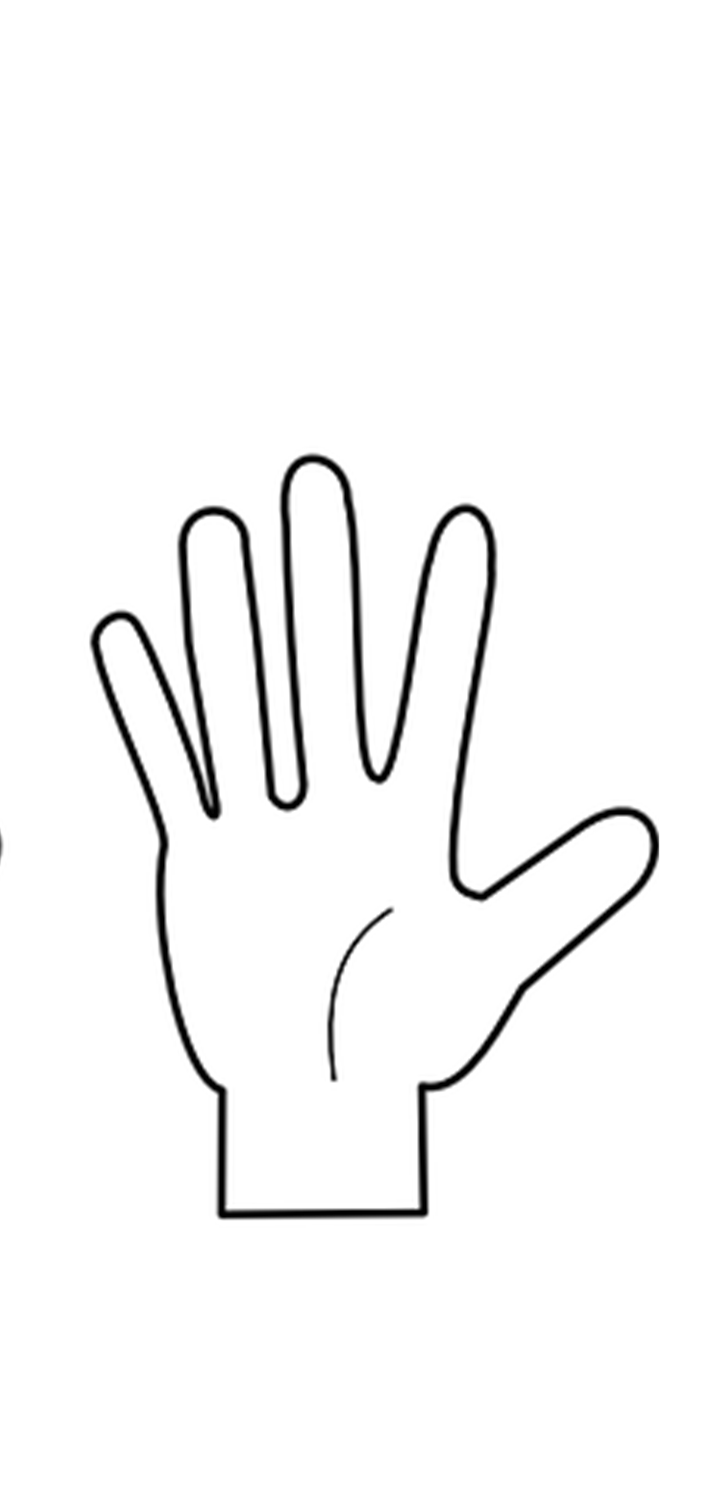 Donnerstag
Dienstag
Mittwoch
Montag
0
START
Samstag
Freitag
Sonntag
[Speaker Notes: ANSWERSProcedure:
Click to make the days disappear in the correct order and click again to bring up the correct answer with image.
Click again to make all of the answers disappear and bring back the jumbled days.
Click “Start” to trigger 30-second timer. Pupils practise one more time saying all of the days in the correct order.]
Die Wochentage!
Follow up 4b:
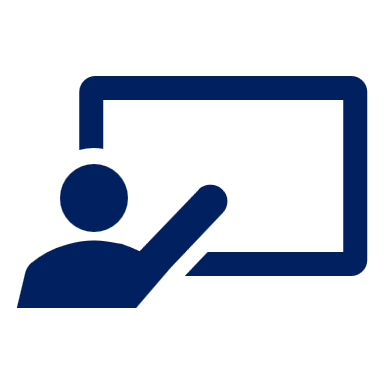 Sing mit!
singen
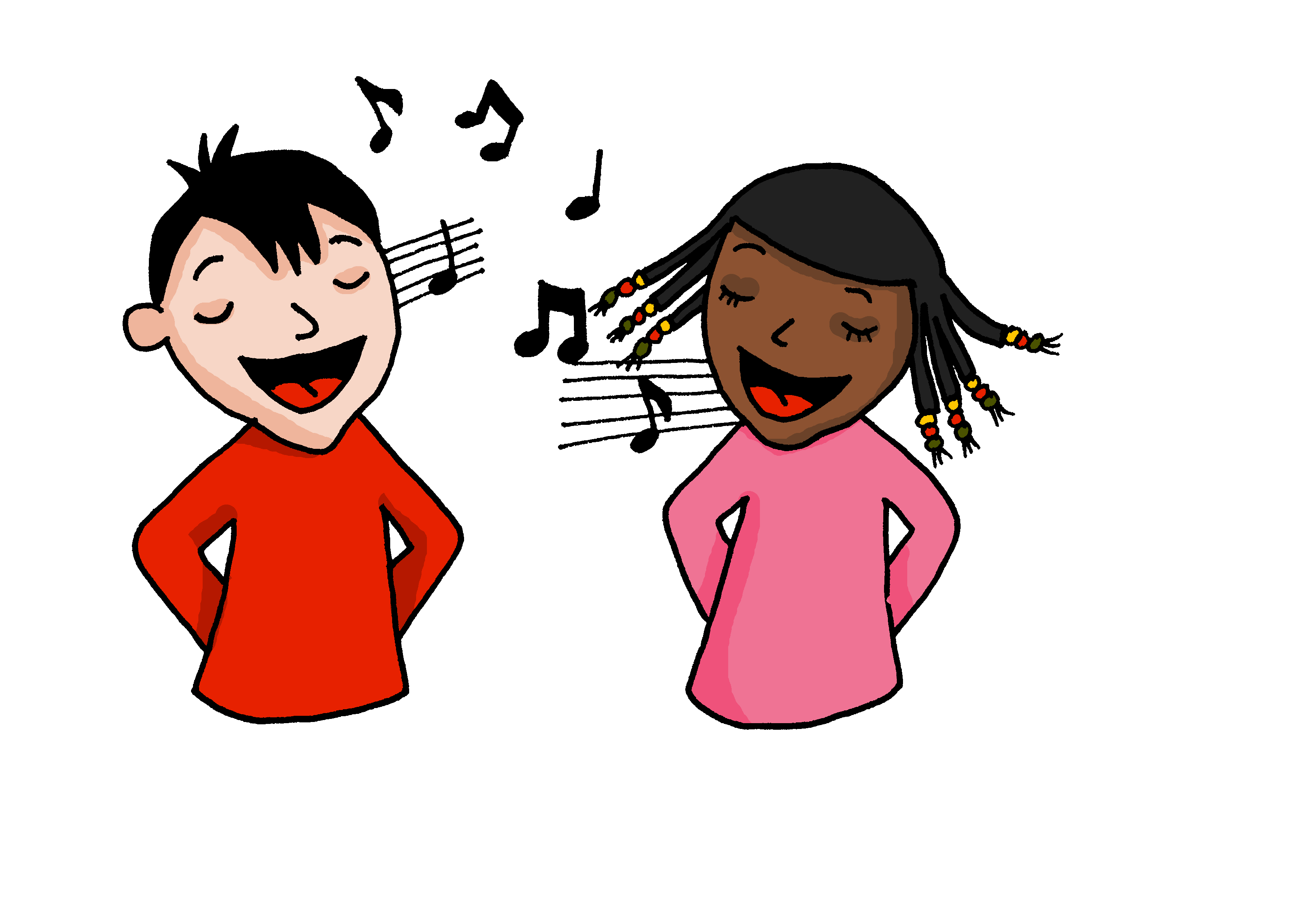 [Speaker Notes: OPTIONAL

Timing: 5 minutes
Aim: to practise oral production of the days of the week (in a song that constrains the time and helps to speed up production).

Procedure:
Click to play the song.
Encourage pupils to join in when they can.

Link to song: 
https://www.youtube.com/watch?v=RjlfcpVBBNw

Notes: i) the song is just the days (repeated over and over) but the tune is catchy after a while and the harmonies make it not unpleasant to listen to, despite the minion-type voices!
ii) we recommend opening the link in a separate window just prior to the start of the lesson and playing through the adverts, leaving the song paused at the start ready to go, when needed.]

Schreib auf Englisch.
Follow up 5:
Can you get at least 15 points?
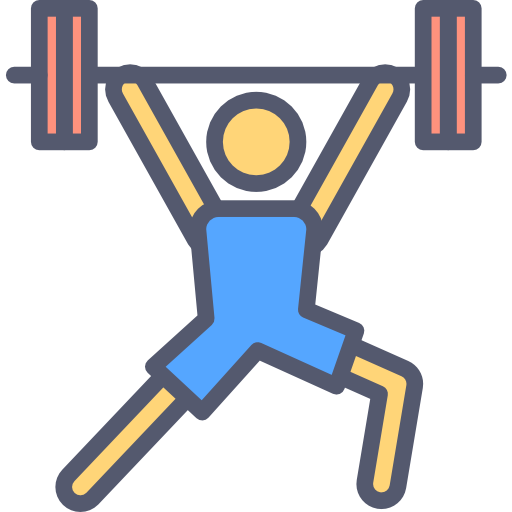 totally
(the) [female] player
(the) [male] pupil
Vokabeln
x3
(the) man
Mr
(the) woman, Mrs, Ms.
Wörter
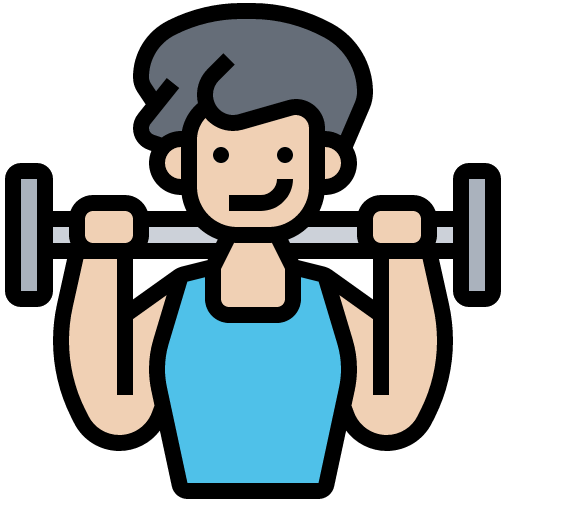 (the) week
to use, using
to play, playing
x2
(the) sport
at home
(the) day
Monday
Thursday
Sunday
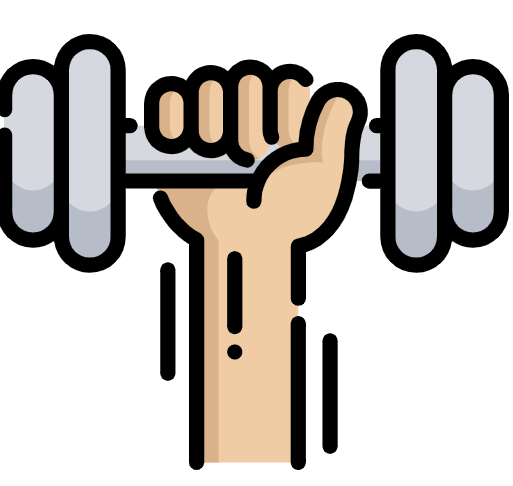 tomorrow
Wednesday
Friday
x1
Tuesday
Saturday
today
[Speaker Notes: Timing: 5 minutes

Aim: to practise written comprehension of vocabulary from this and revisited weeks.

Procedure:1. Give pupils a blank grid.  They fill in the English meanings of any of the words they know, trying to reach 15 points in total.
Note:The most recently learnt and practised words are pink, words from the previous week are green and those from earlier weeks are blue, thus more points are awarded for them, to recognise that memories fade and more effort (heavy lifting!) is needed to retrieve them.]

Schreib auf Deutsch.
Follow up 5:
Can you get at least 15 points?
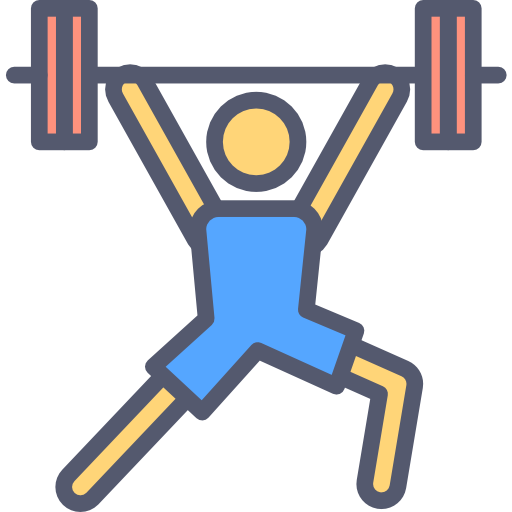 der Mann
die Schülerin
total
Vokabeln
x3
die Frau
der Spieler
Herr
Wörter
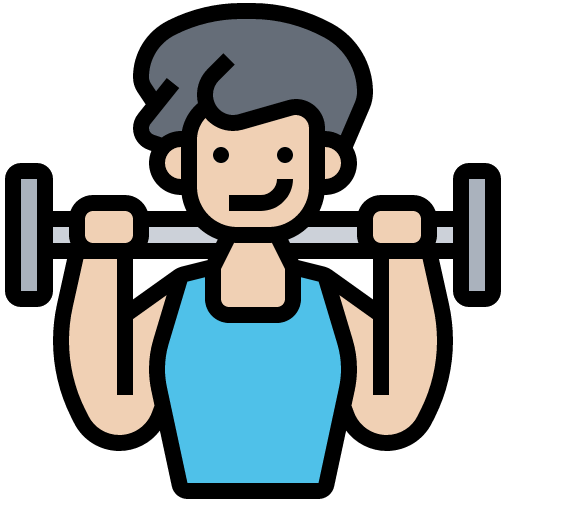 der Sport
zu Hause
benutzen
x2
spielen
der Tag
die Woche
Sonntag
heute
morgen
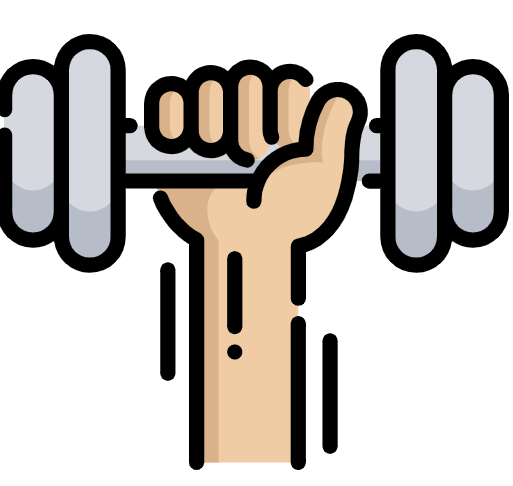 Donnerstag
Samstag
Freitag
x1
Mittwoch
Dienstag
Montag
[Speaker Notes: Timing: 5 minutes

Aim: to practise written production of vocabulary from this and revisited weeks.

Procedure:1. Give pupils a blank grid.  They fill in the German meanings of any of the words they know, trying to reach 15 points in total.
Note:The most recently learnt and practised words are pink, words from the previous week are green and those from further back are blue, thus more points are awarded for them, to recognise that memories fade and more effort (heavy lifting!) is needed to retrieve them.]
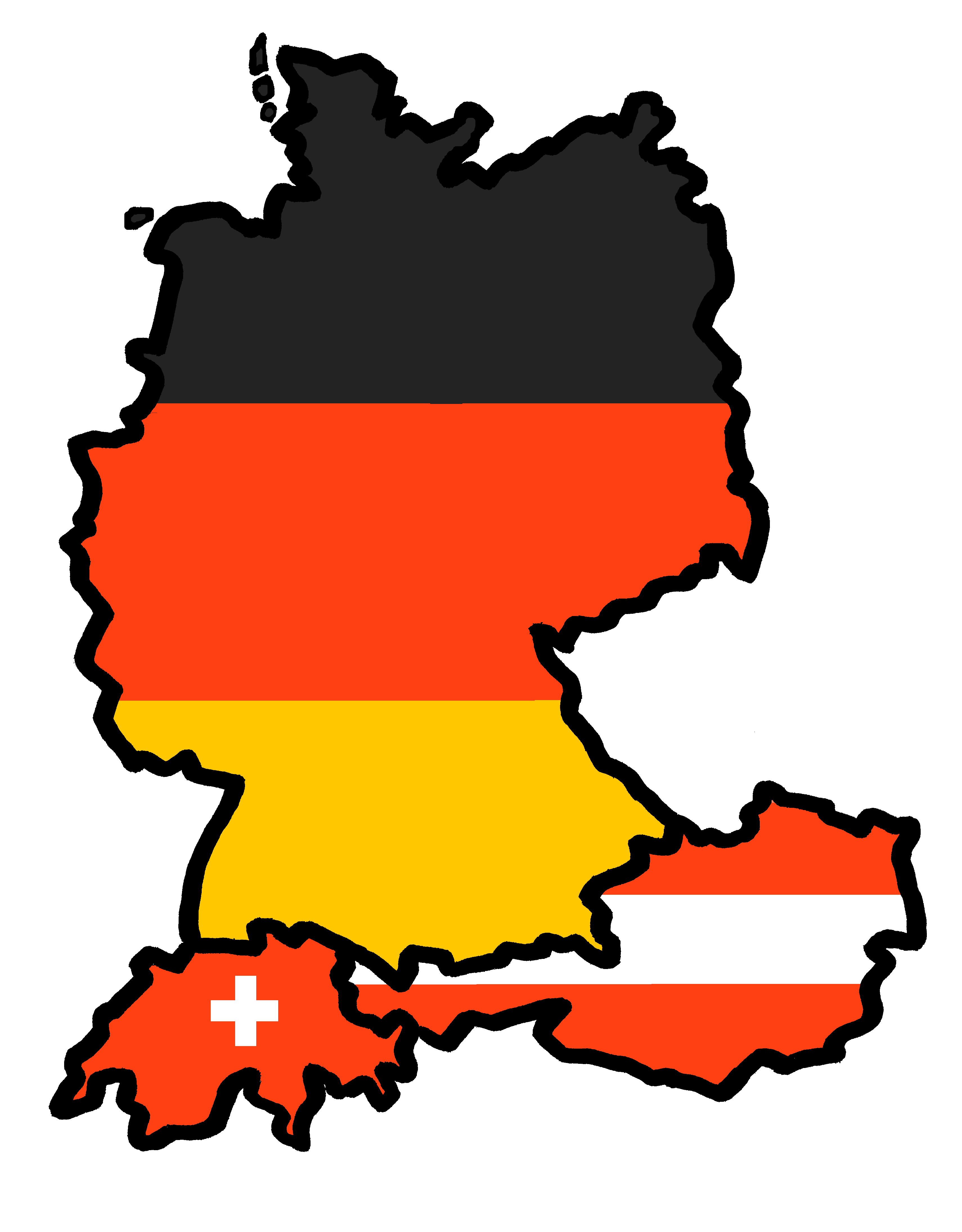 Tschüss!
gelb
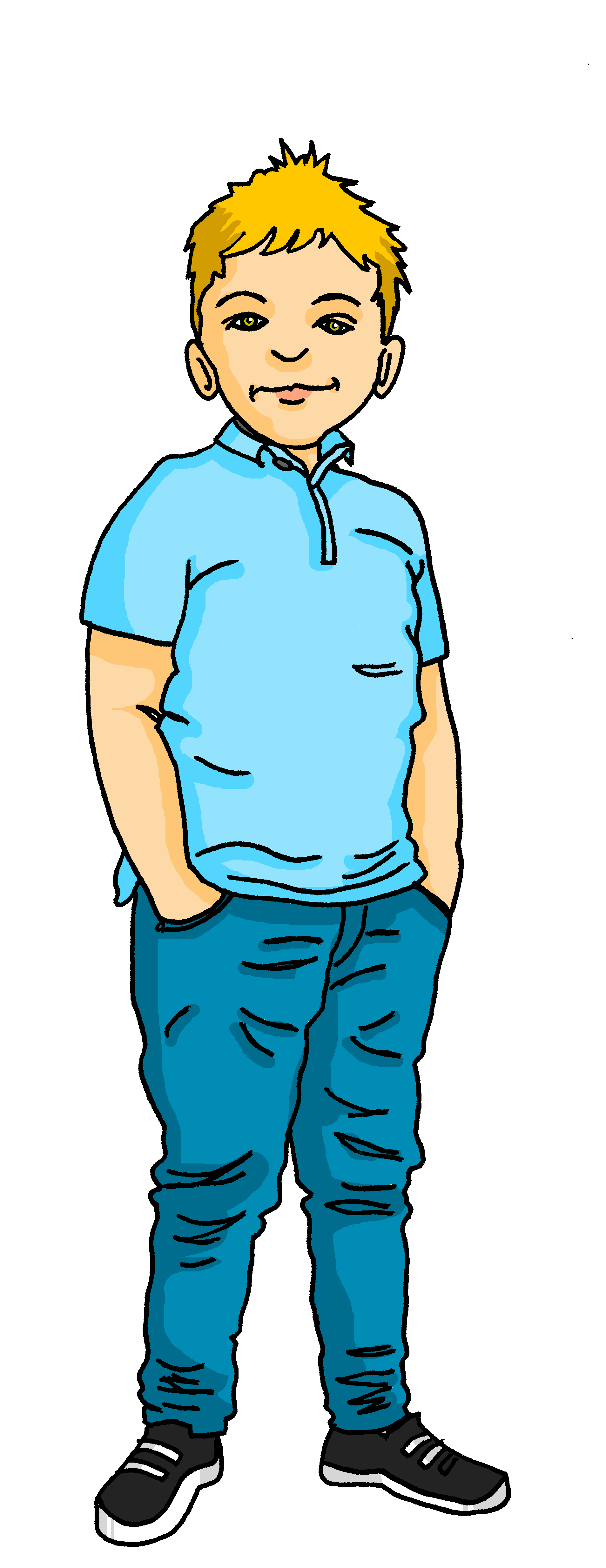 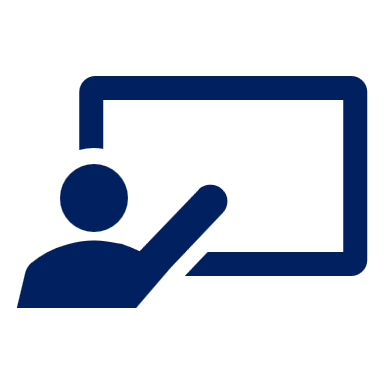 Follow up 2
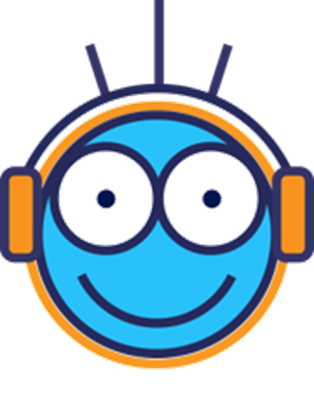 Hör zu!
Meine Woche
Gabriel messages Lias about his week.
What does he do on each day?
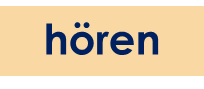 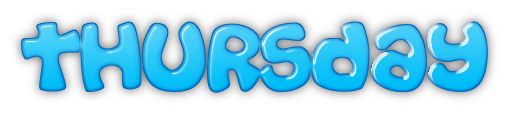 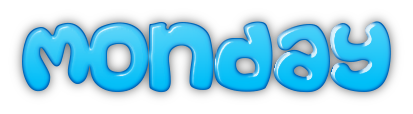 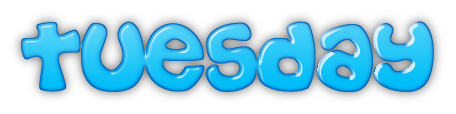 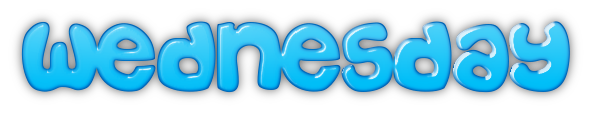 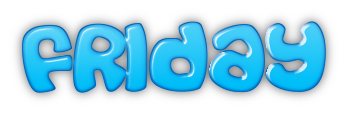 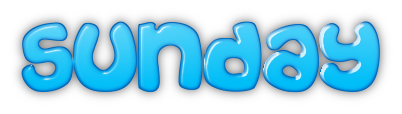 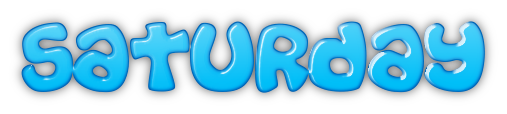 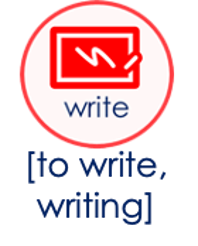 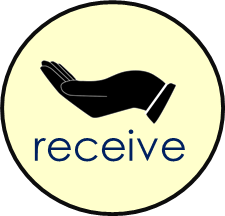 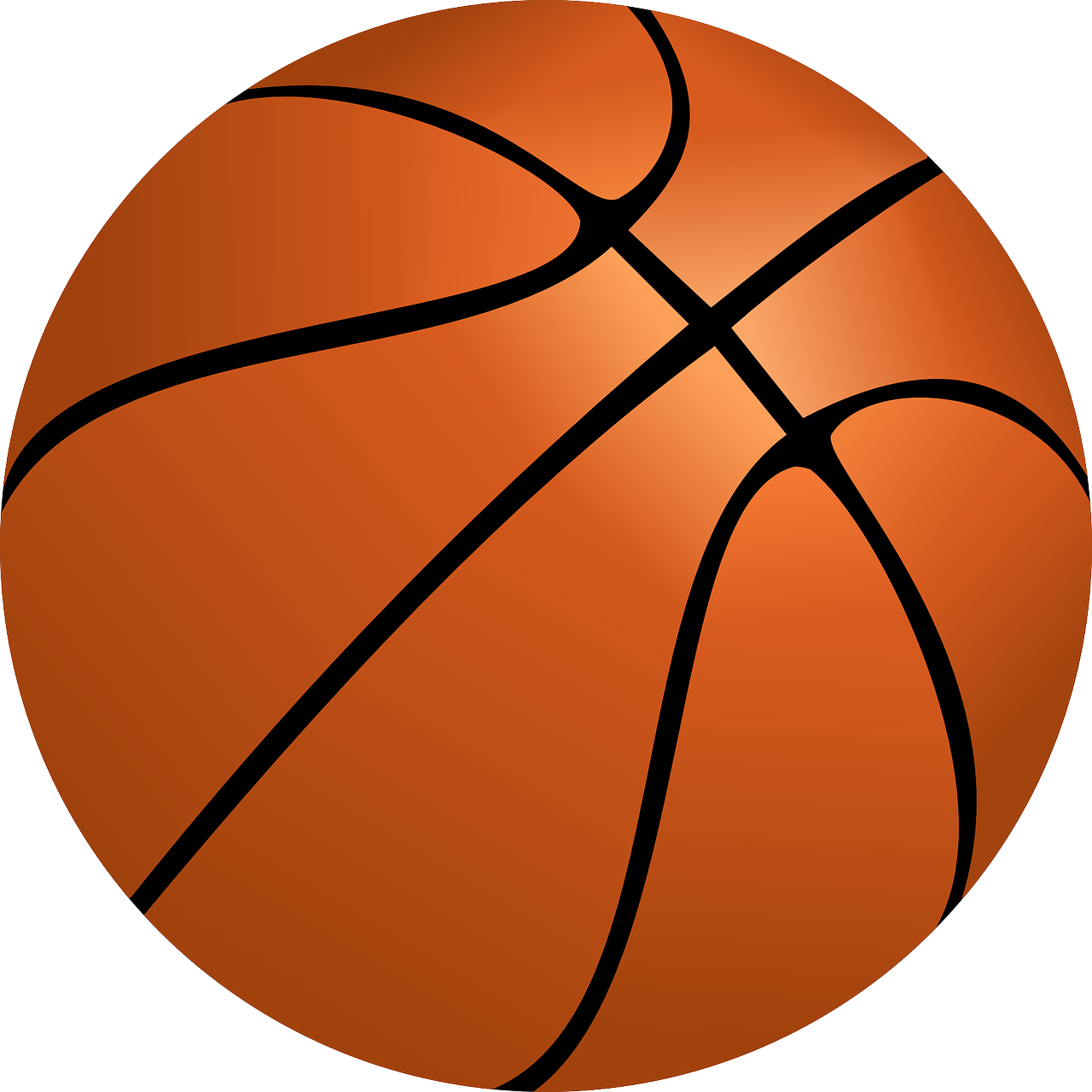 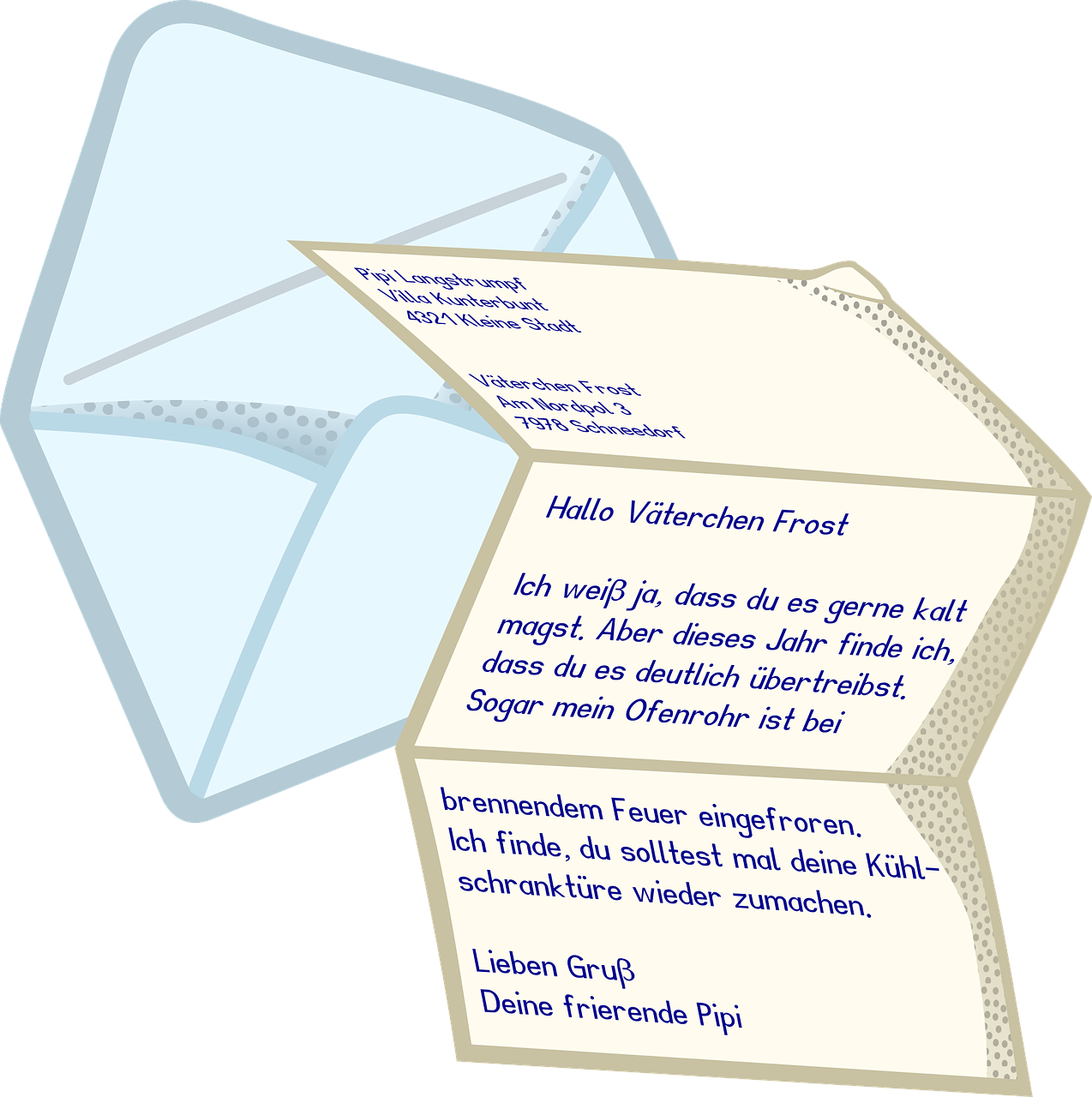 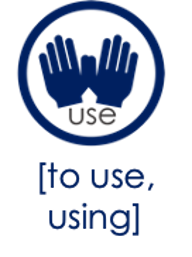 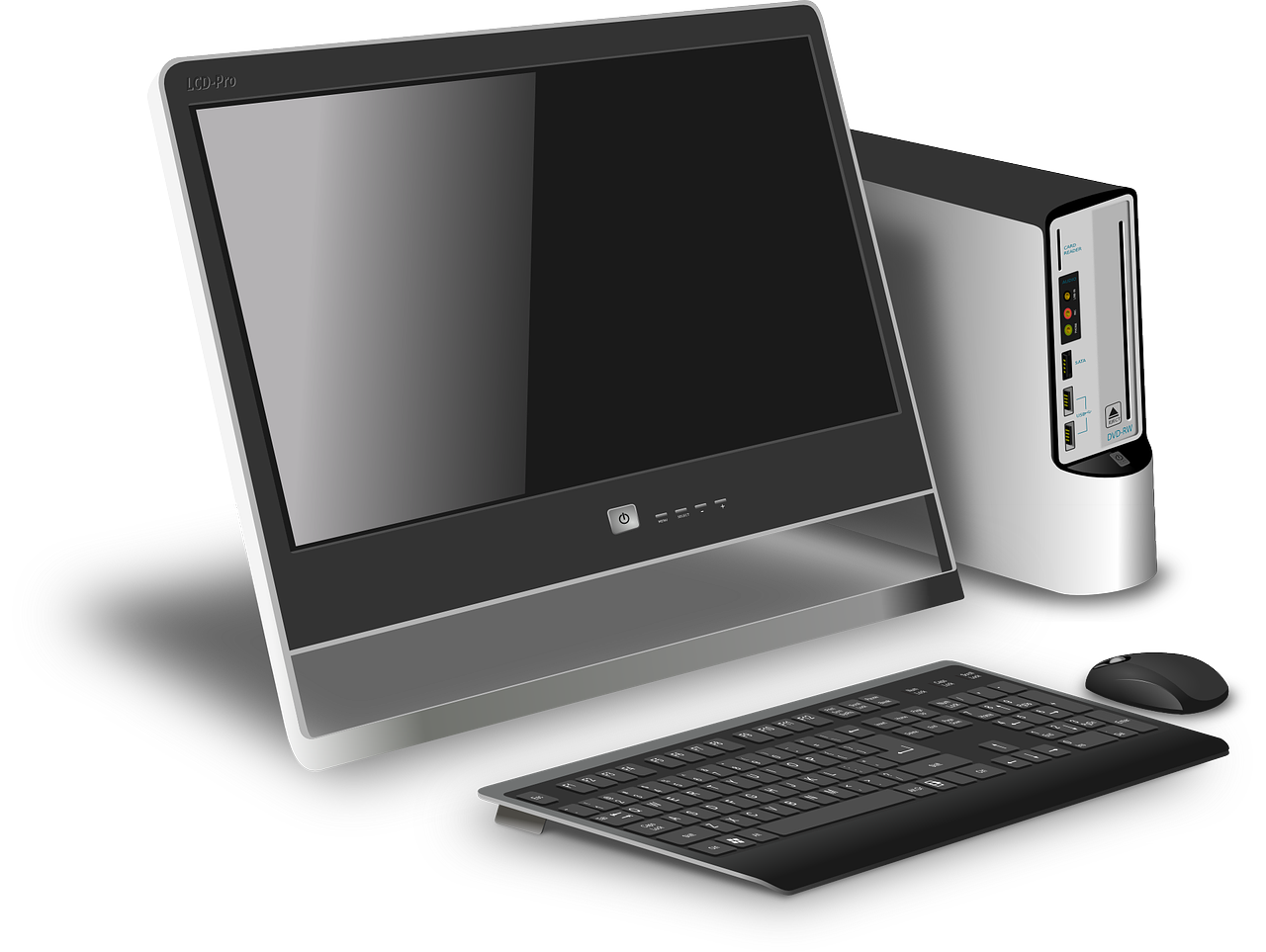 totally
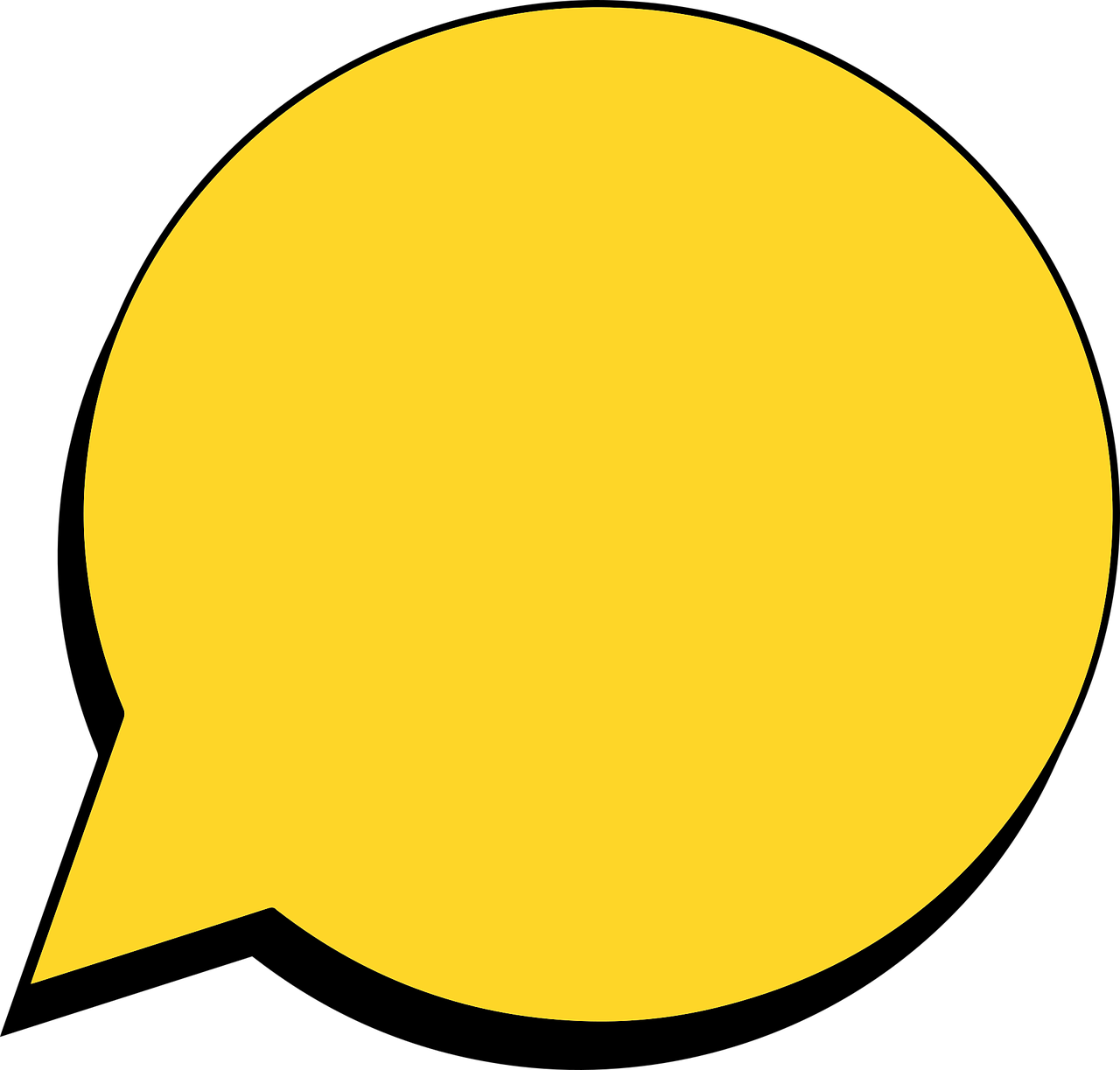 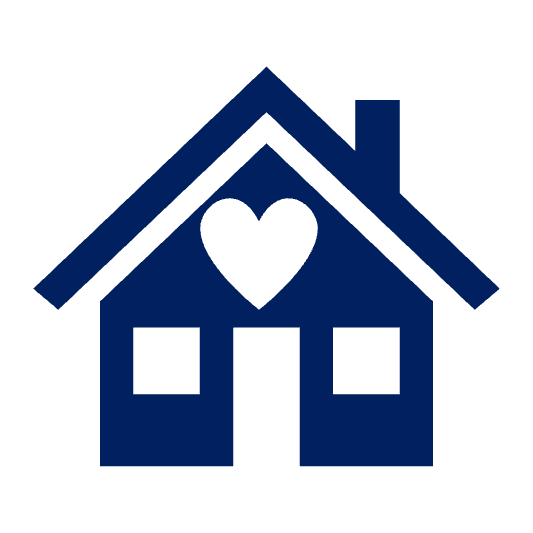 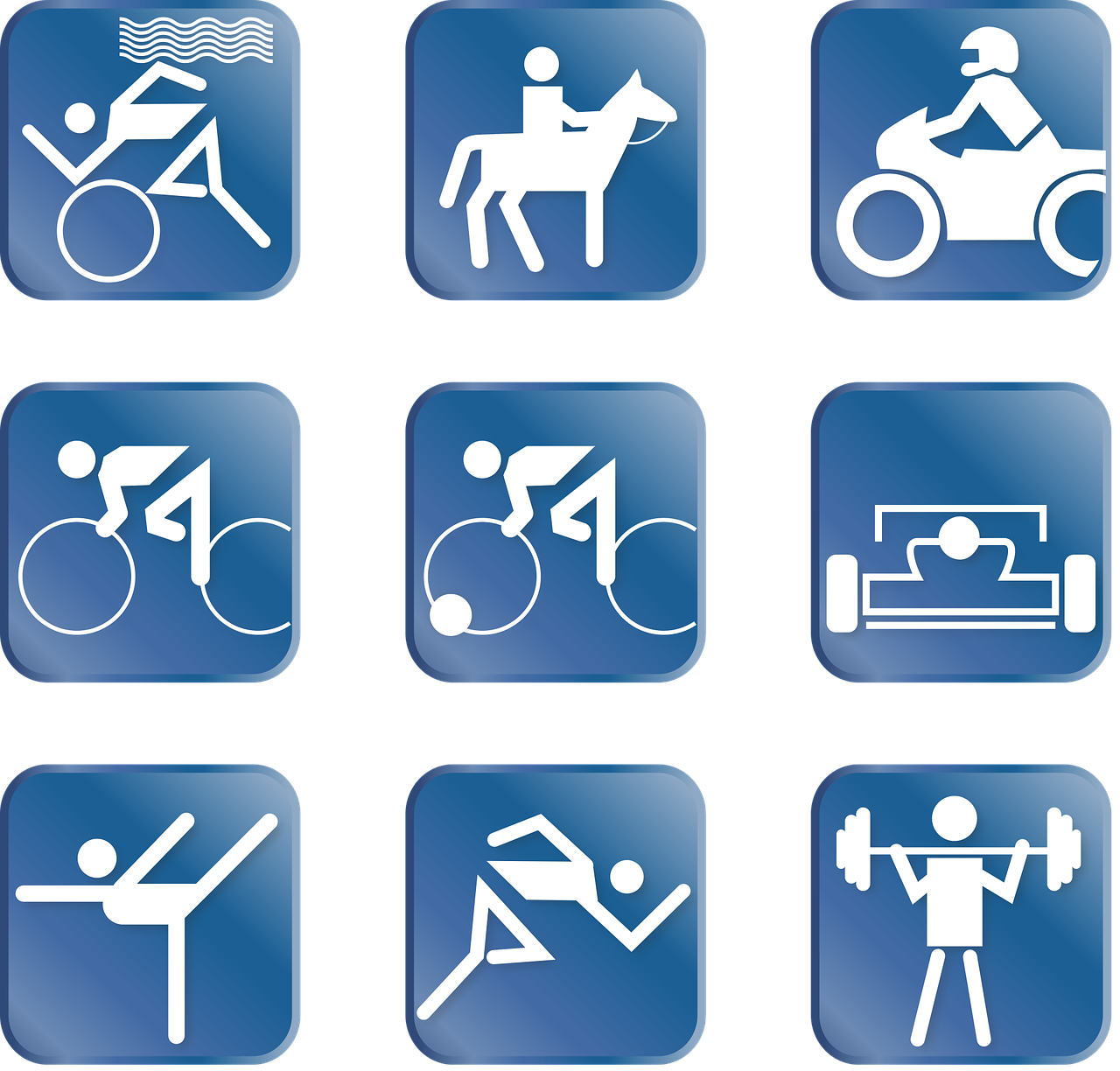 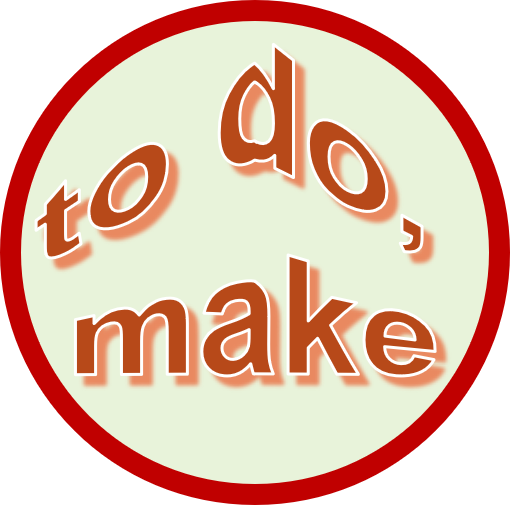 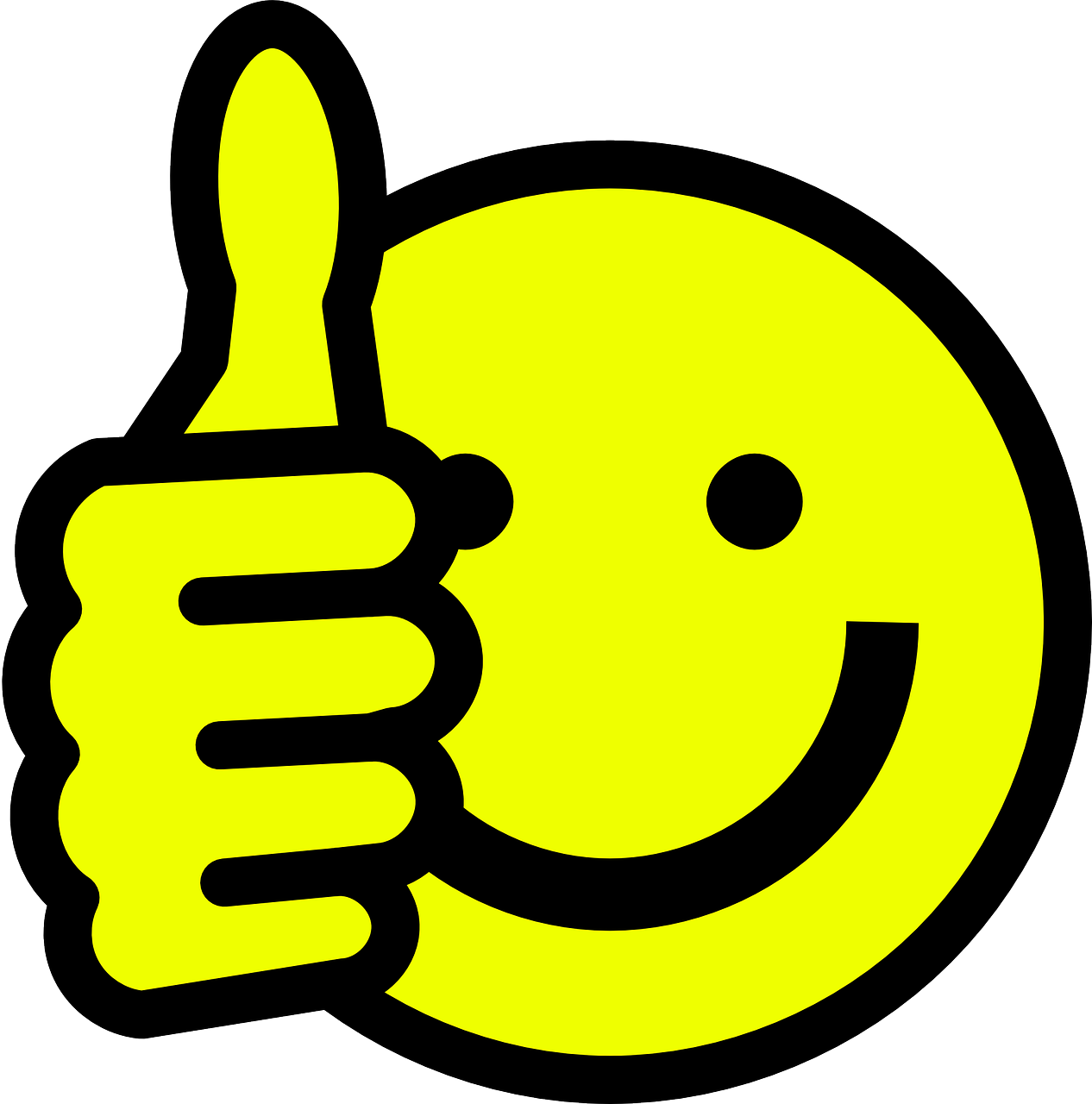 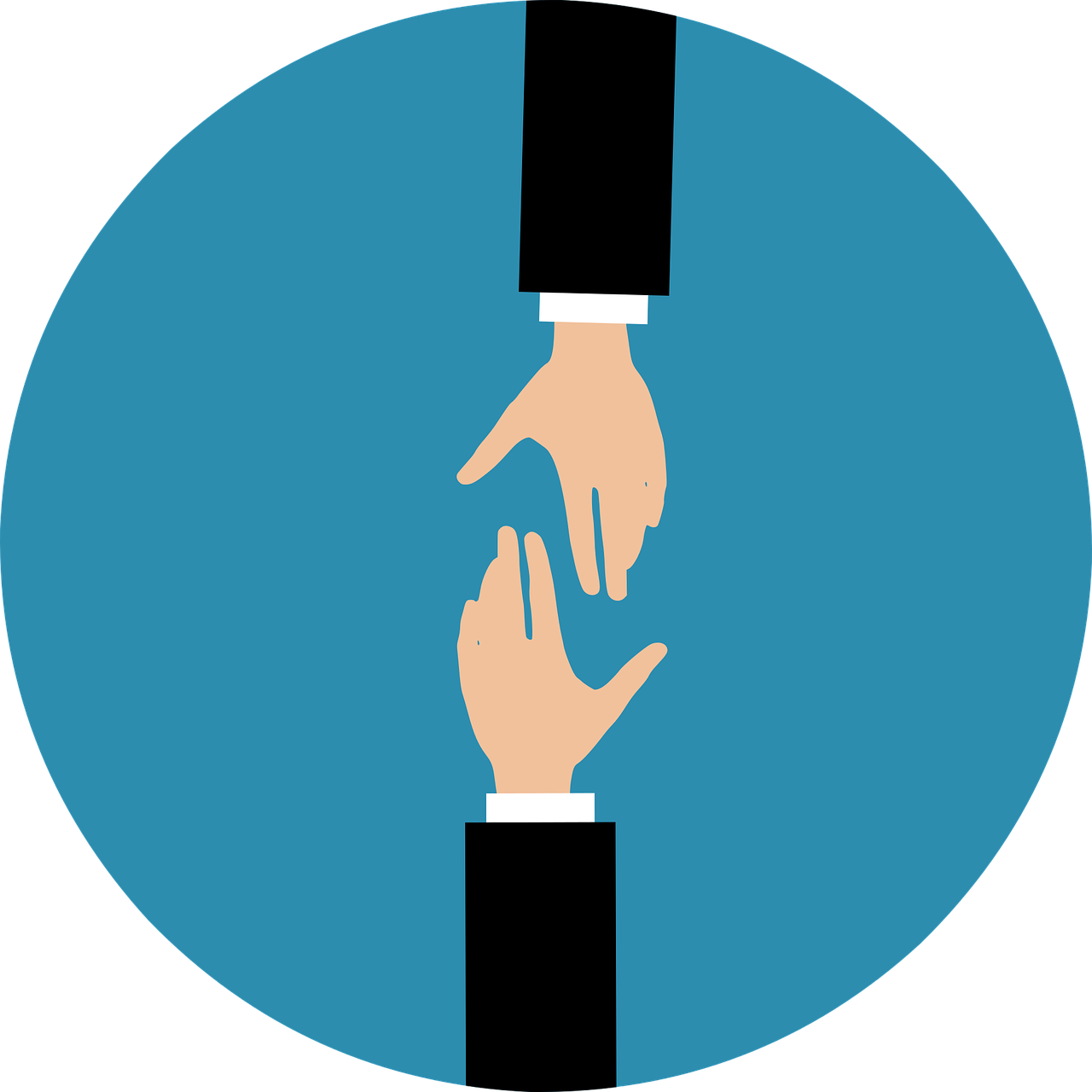 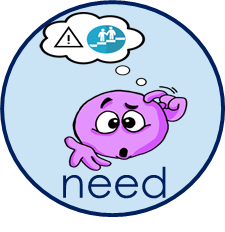 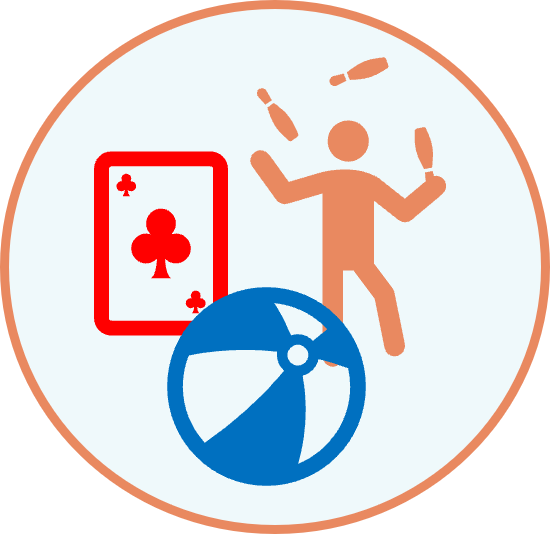 [Speaker Notes: HANDOUT]
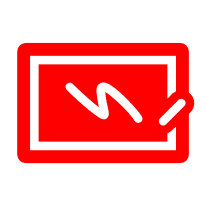 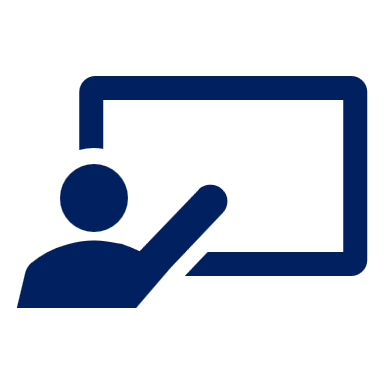 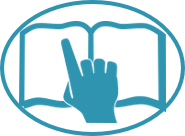 Follow up 3
Schreib auf Deutsch und auf Englisch.
A Write the missing days of the week.
C Translate the sentences into English.
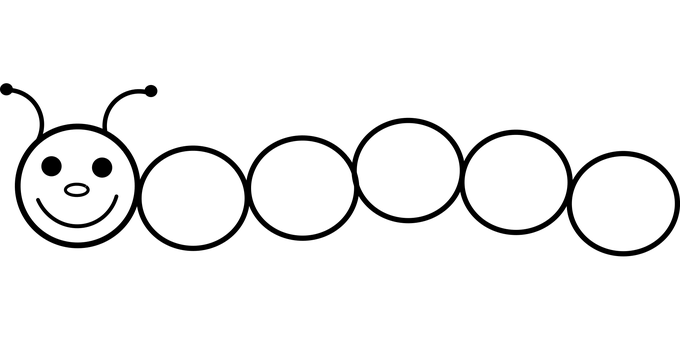 B 
Write the days of the week in order.
Montag
[Speaker Notes: HANDOUT]

Schreib auf Englisch.
Follow up 5:
Can you get at least 15 points?
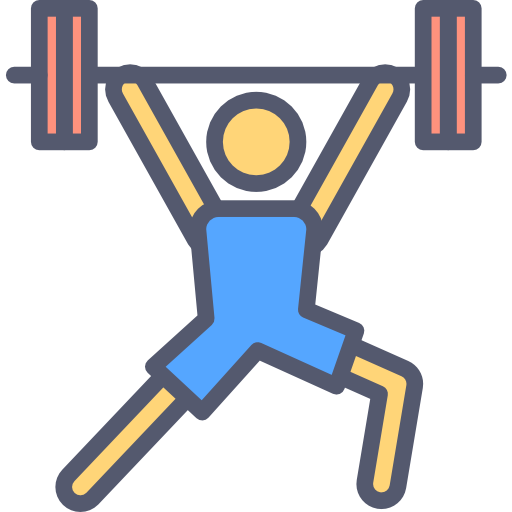 Vokabeln
x3
Wörter
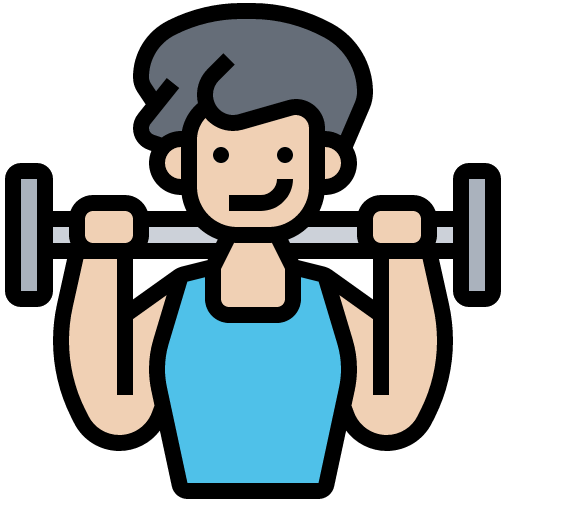 x2
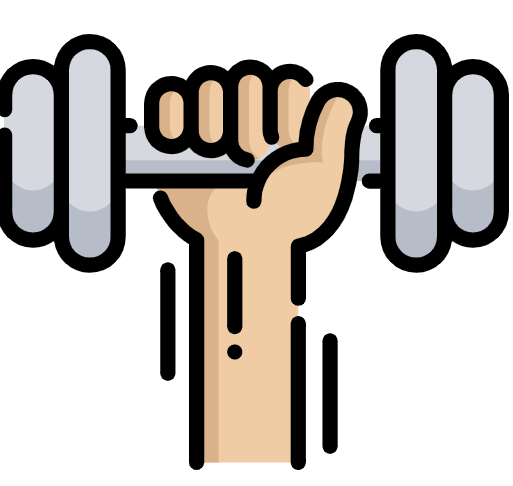 x1
[Speaker Notes: HANDOUT]

Schreib auf Deutsch.
Follow up 5:
Can you get at least 15 points?
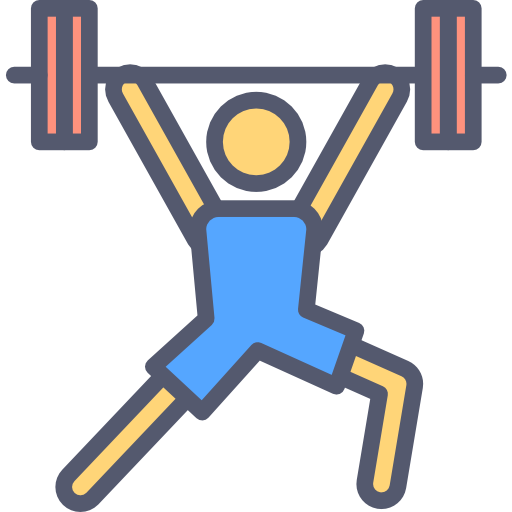 Vokabeln
x3
Wörter
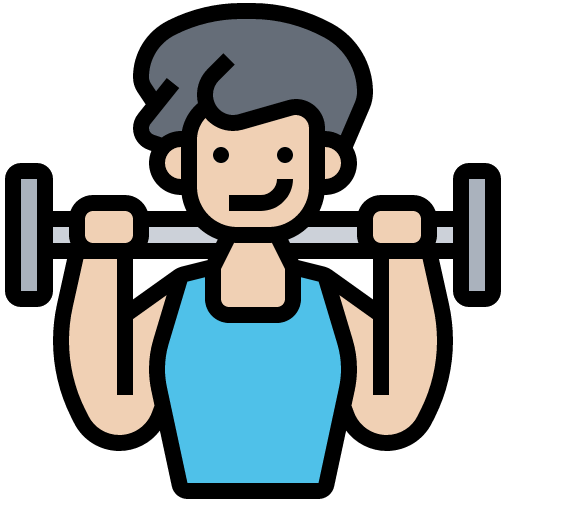 x2
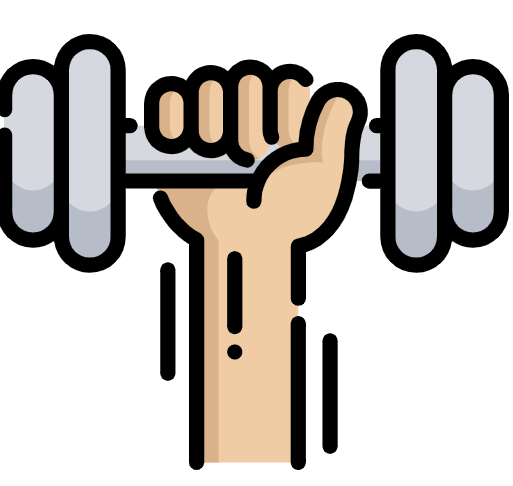 x1
[Speaker Notes: HANDOUT]